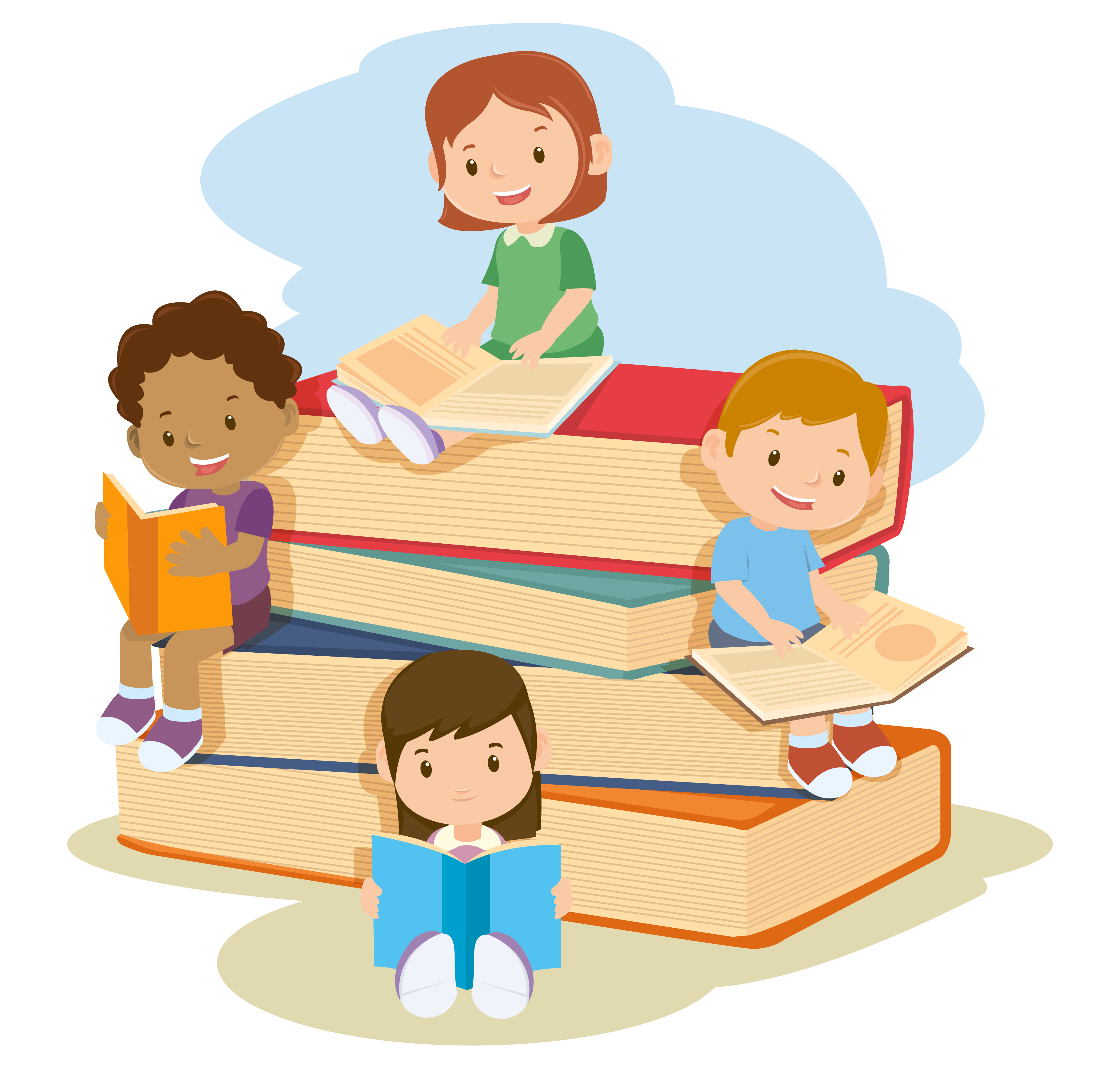 عزيزاتي الطالبات
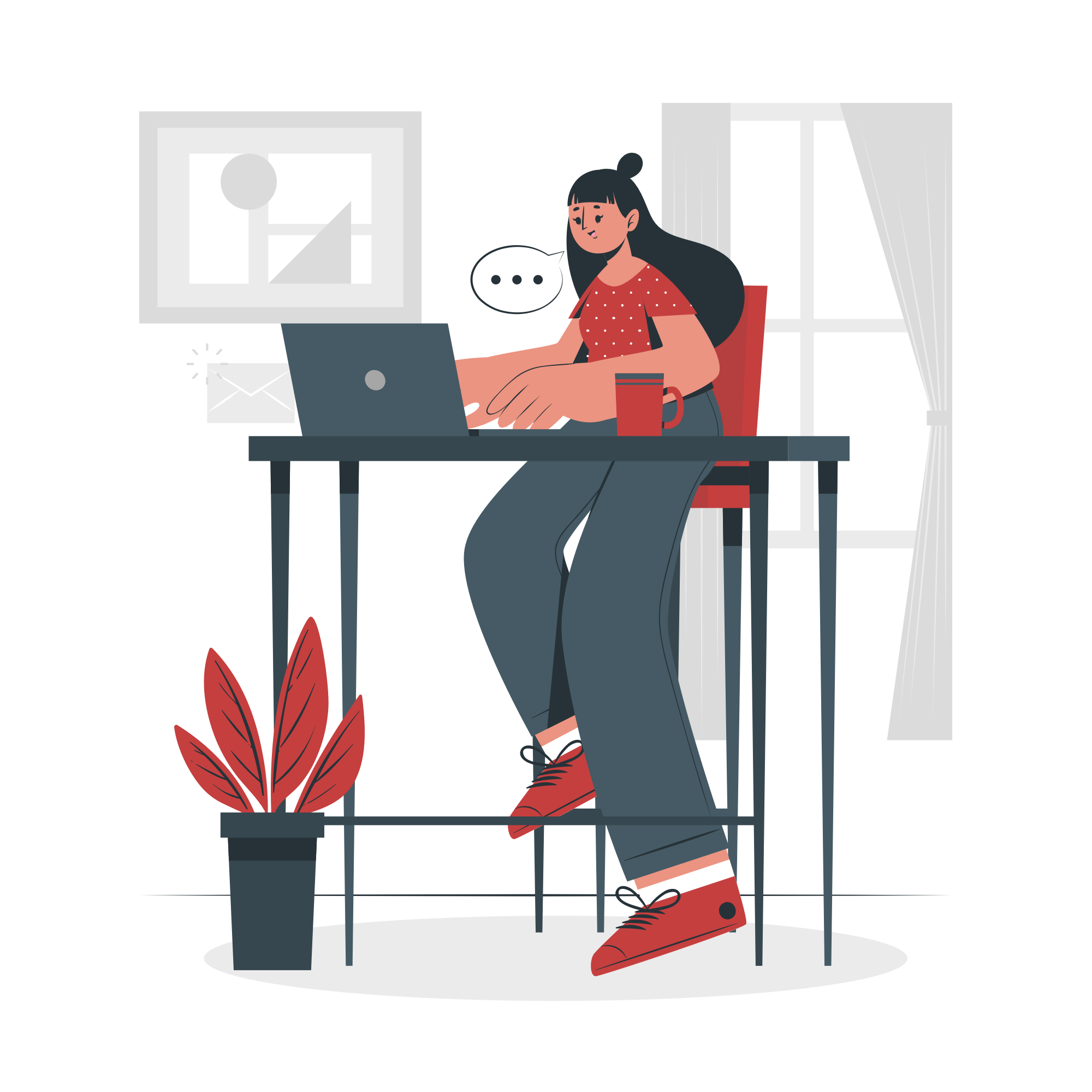 عوداً حميداً 
و عاماً دراسياً حافلاً  بالتميز والعطاء
مادة الرياضيات 
الصف السادس - الفصل الدراسي الأول
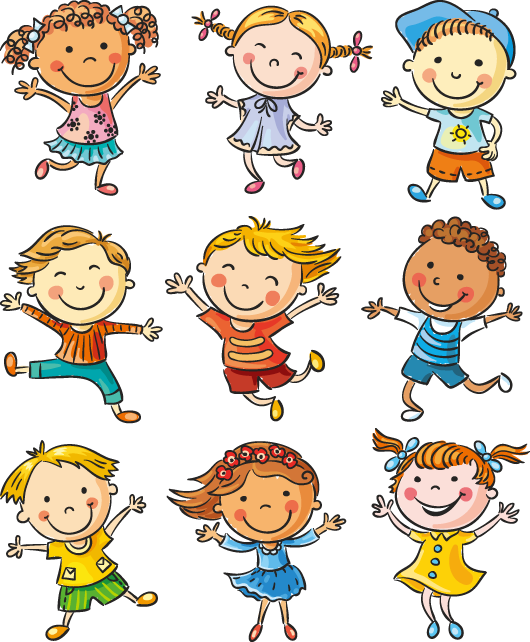 الفصل
١
الأنماط العددية و الدوال
تهيئة
الفصل الأول : الجبر الأنماط العددية و الدوال
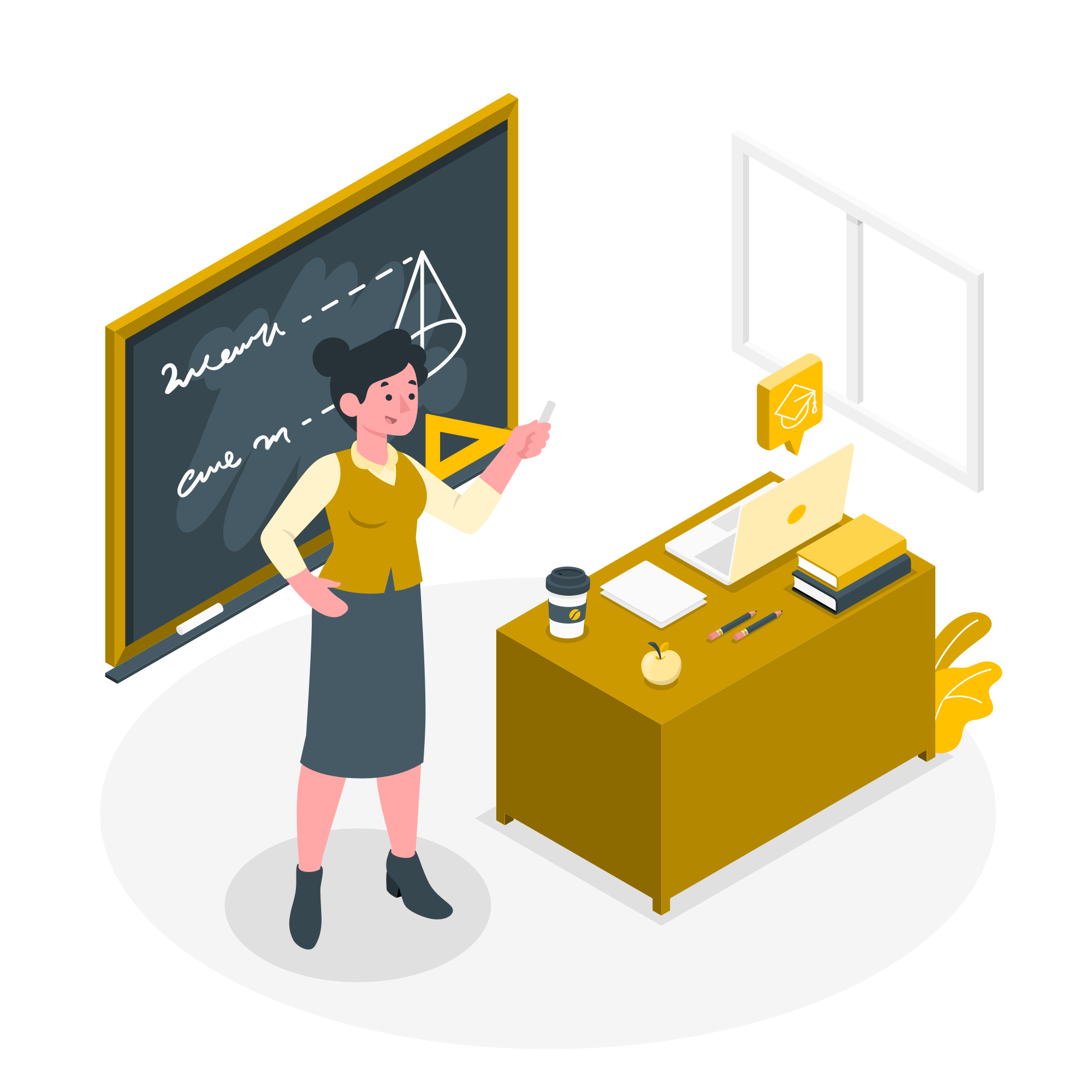 الفصل
١
الأنماط العددية و الدوال
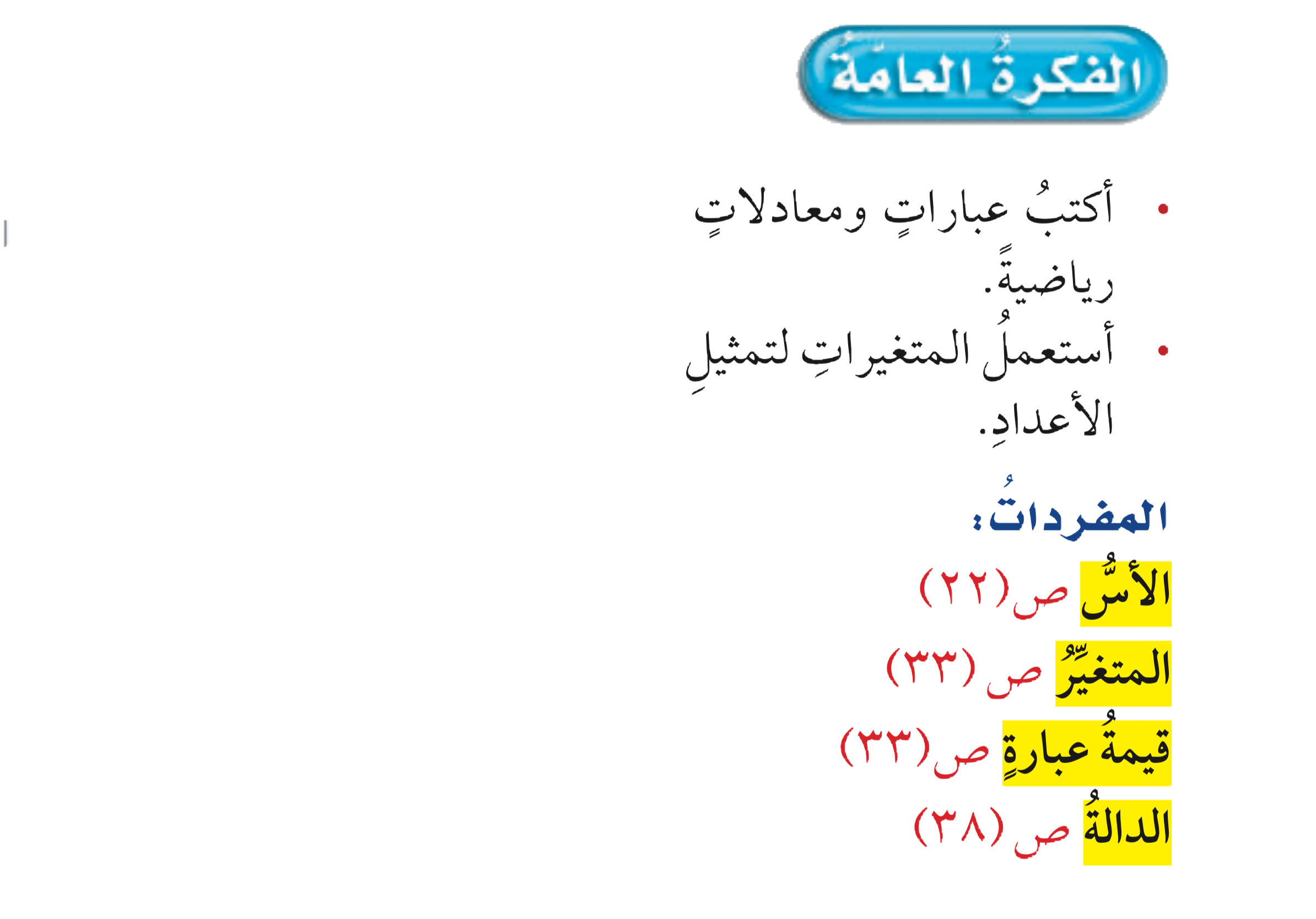 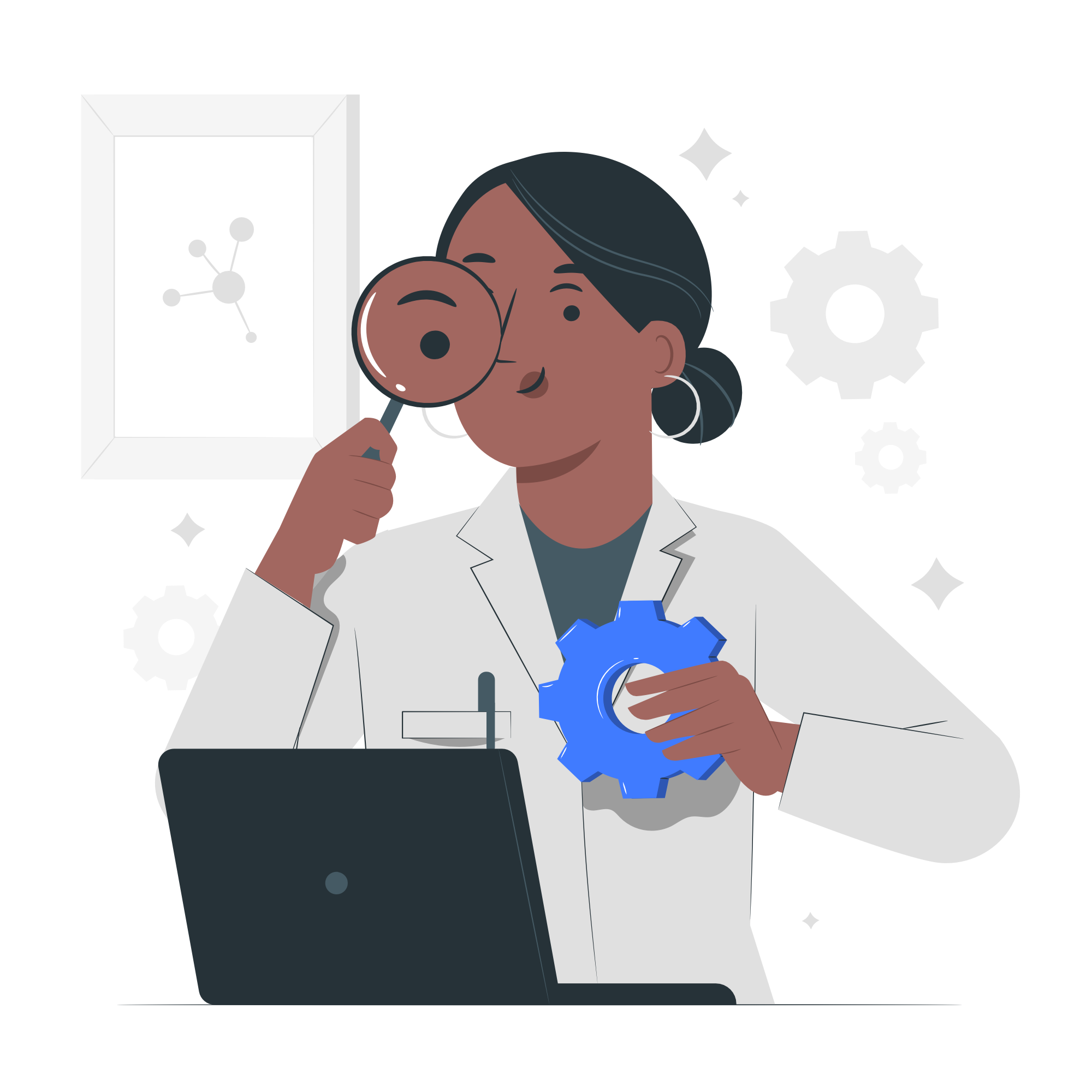 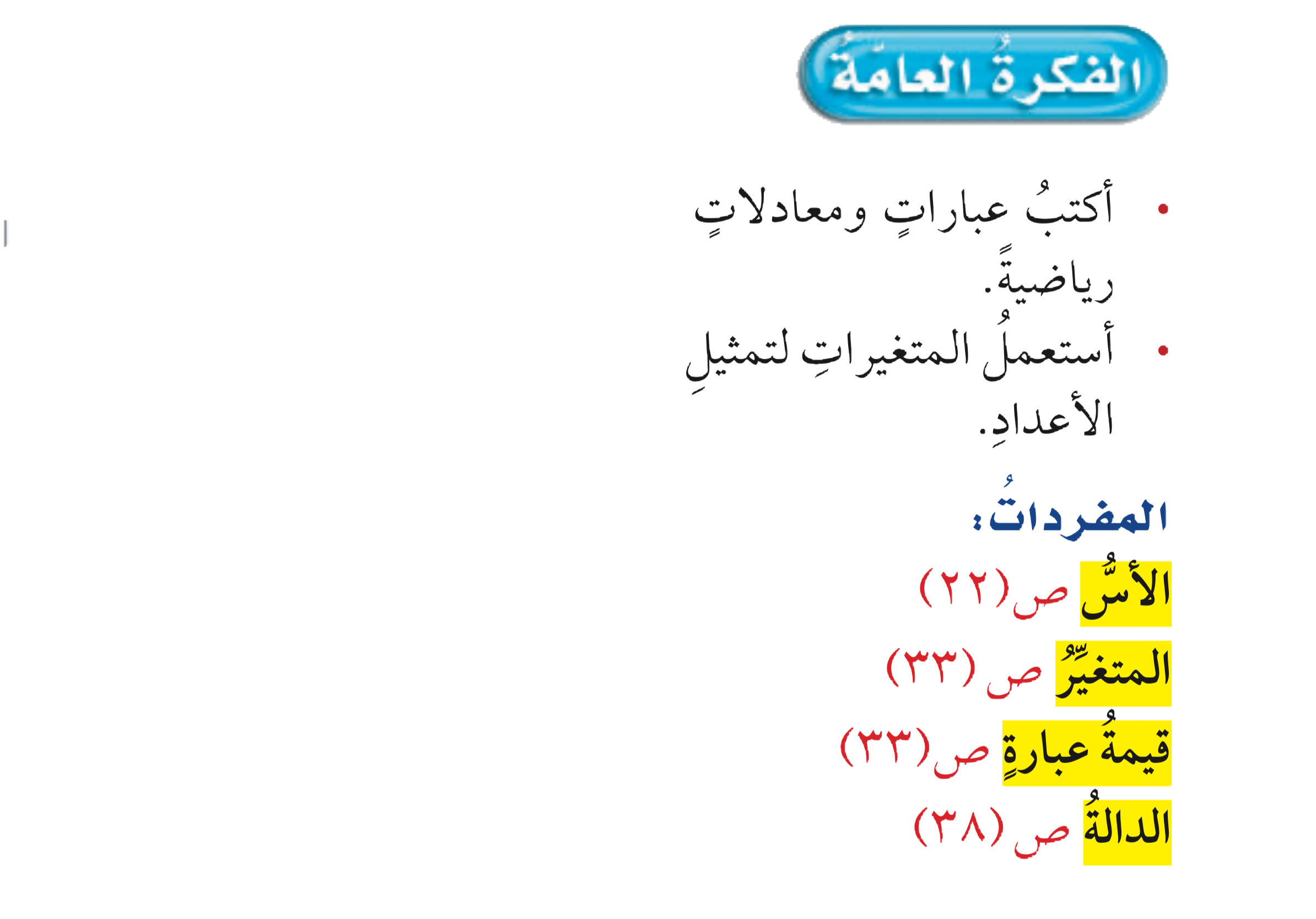 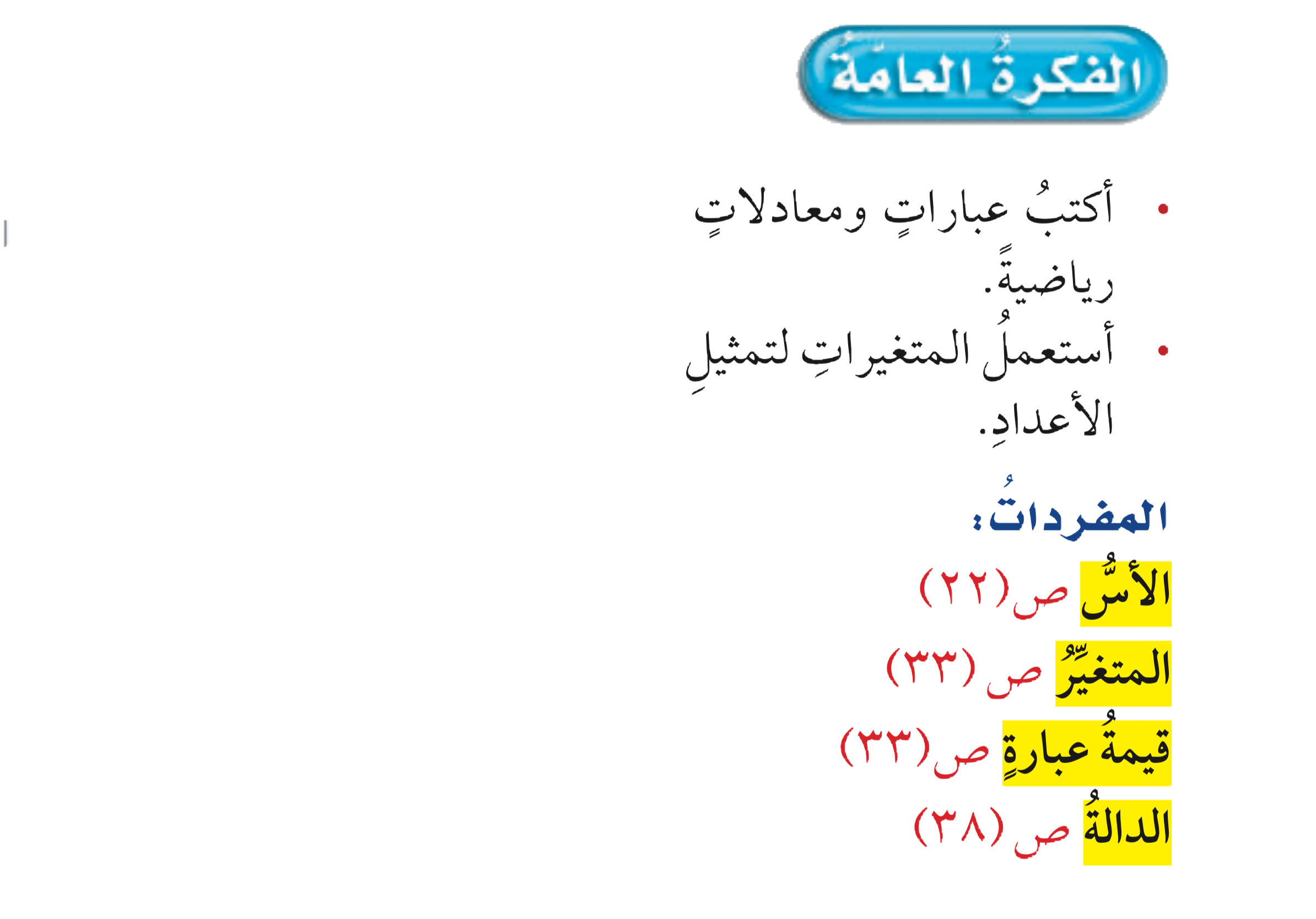 الفصل
١
الأنماط العددية و الدوال
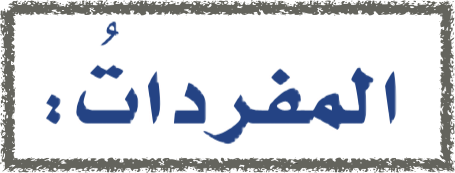 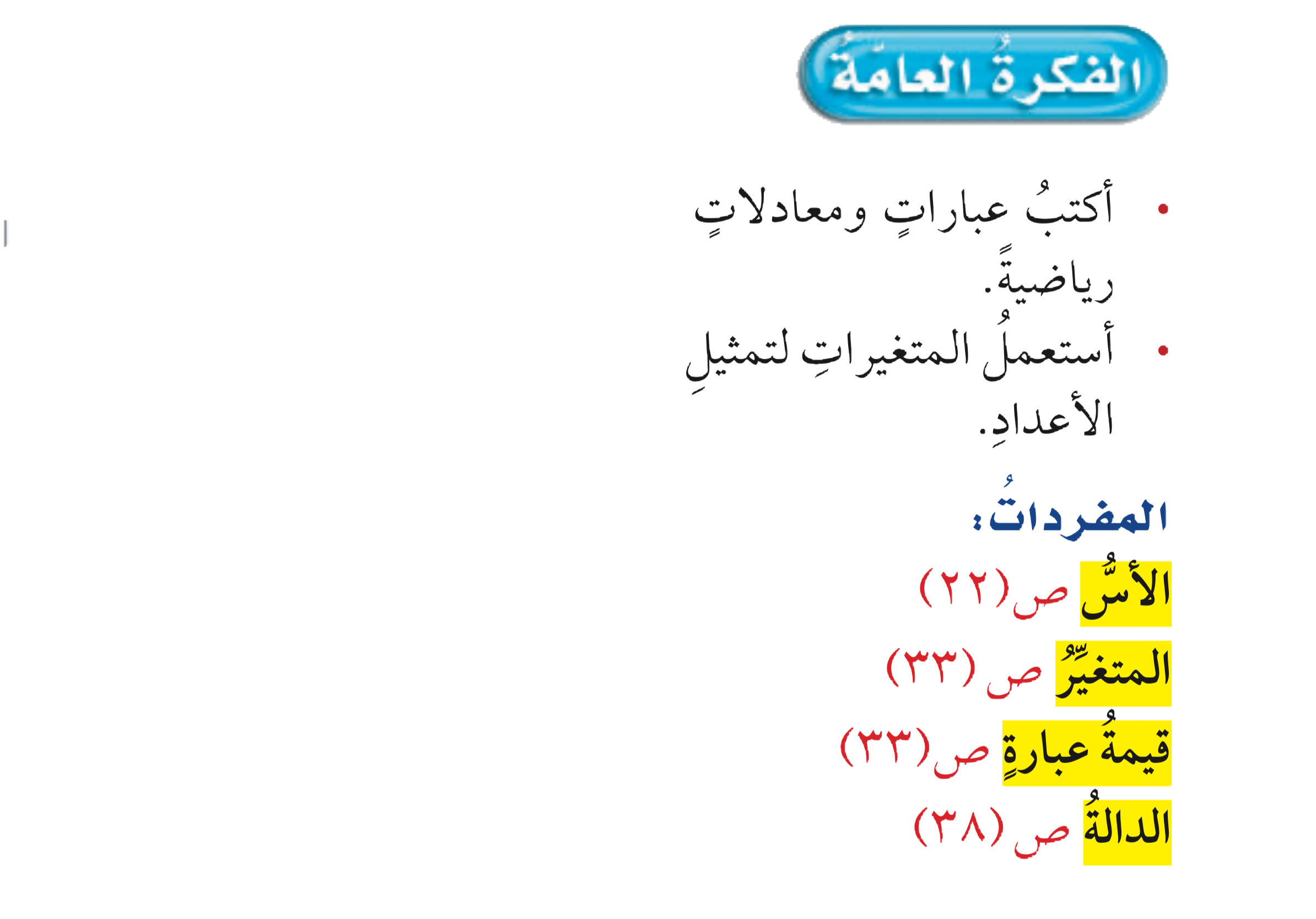 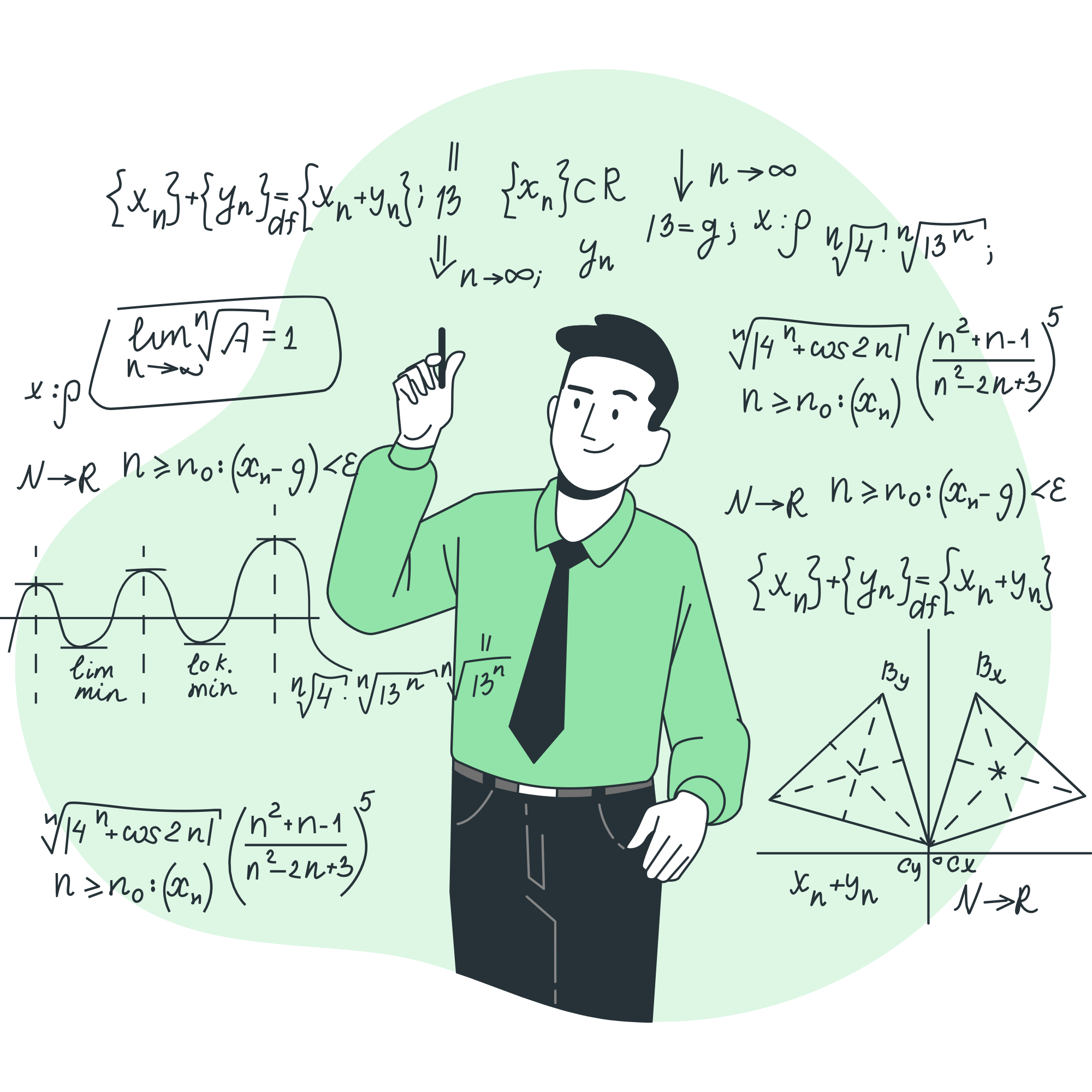 الفصل
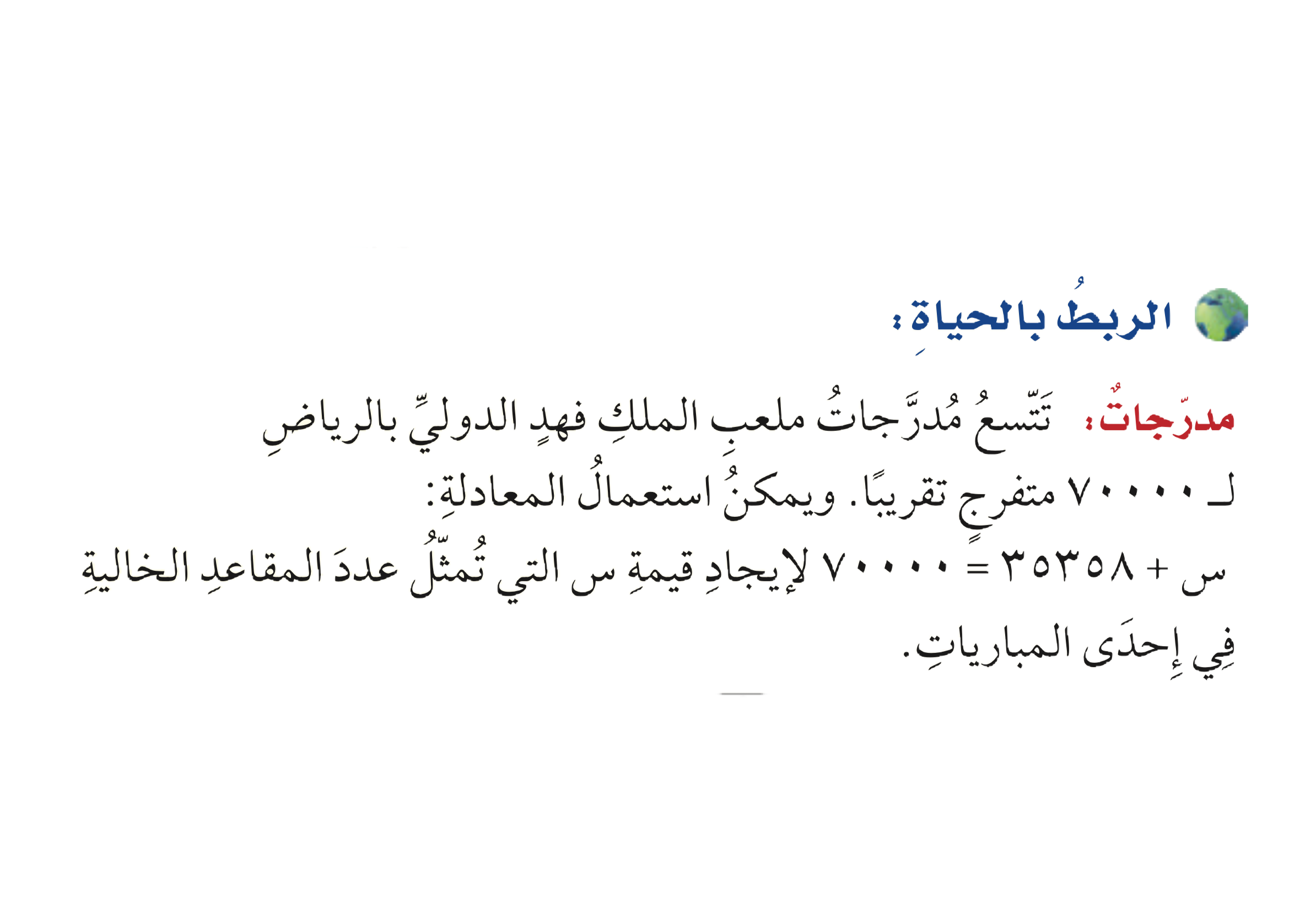 ١
الأنماط العددية و الدوال
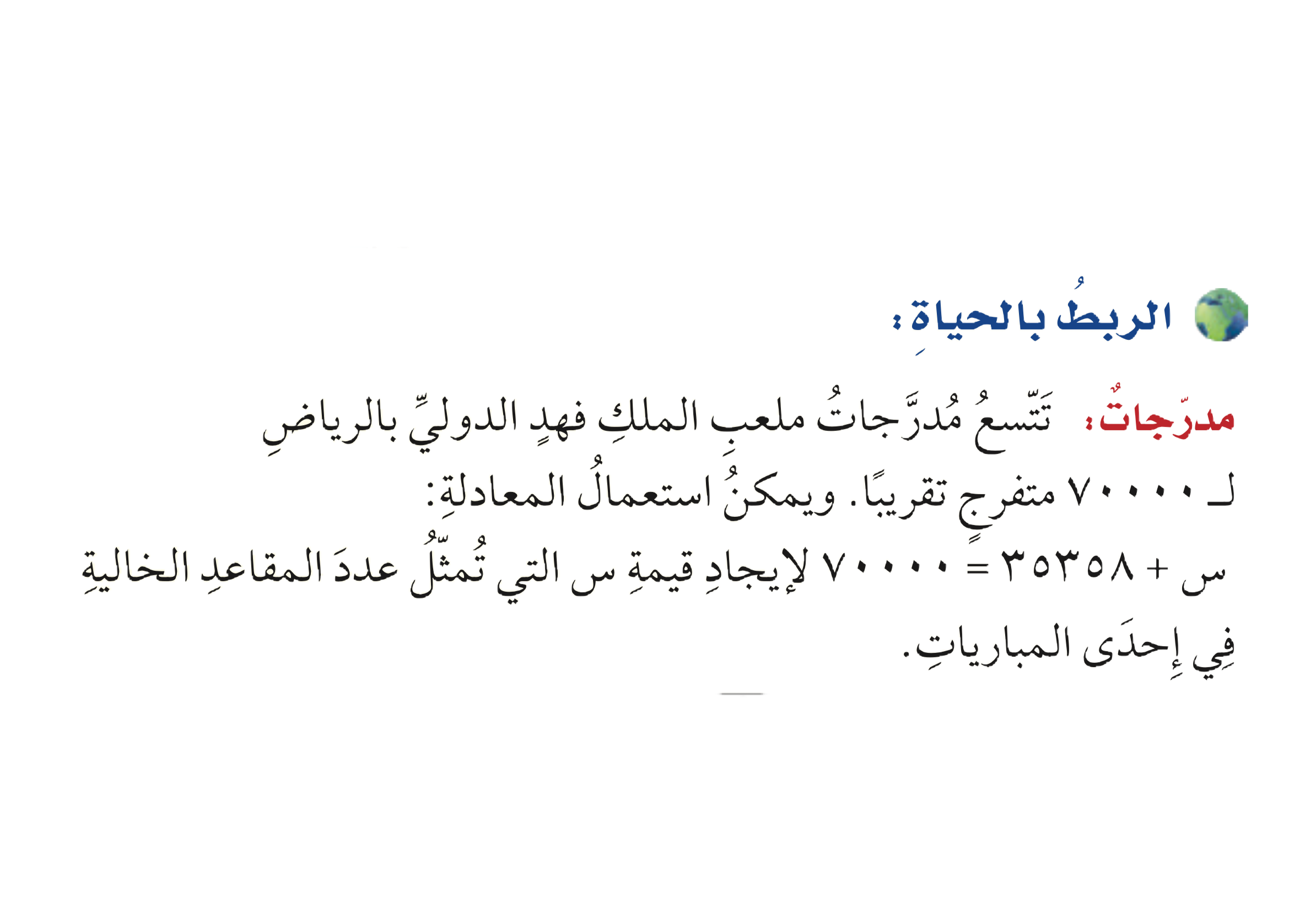 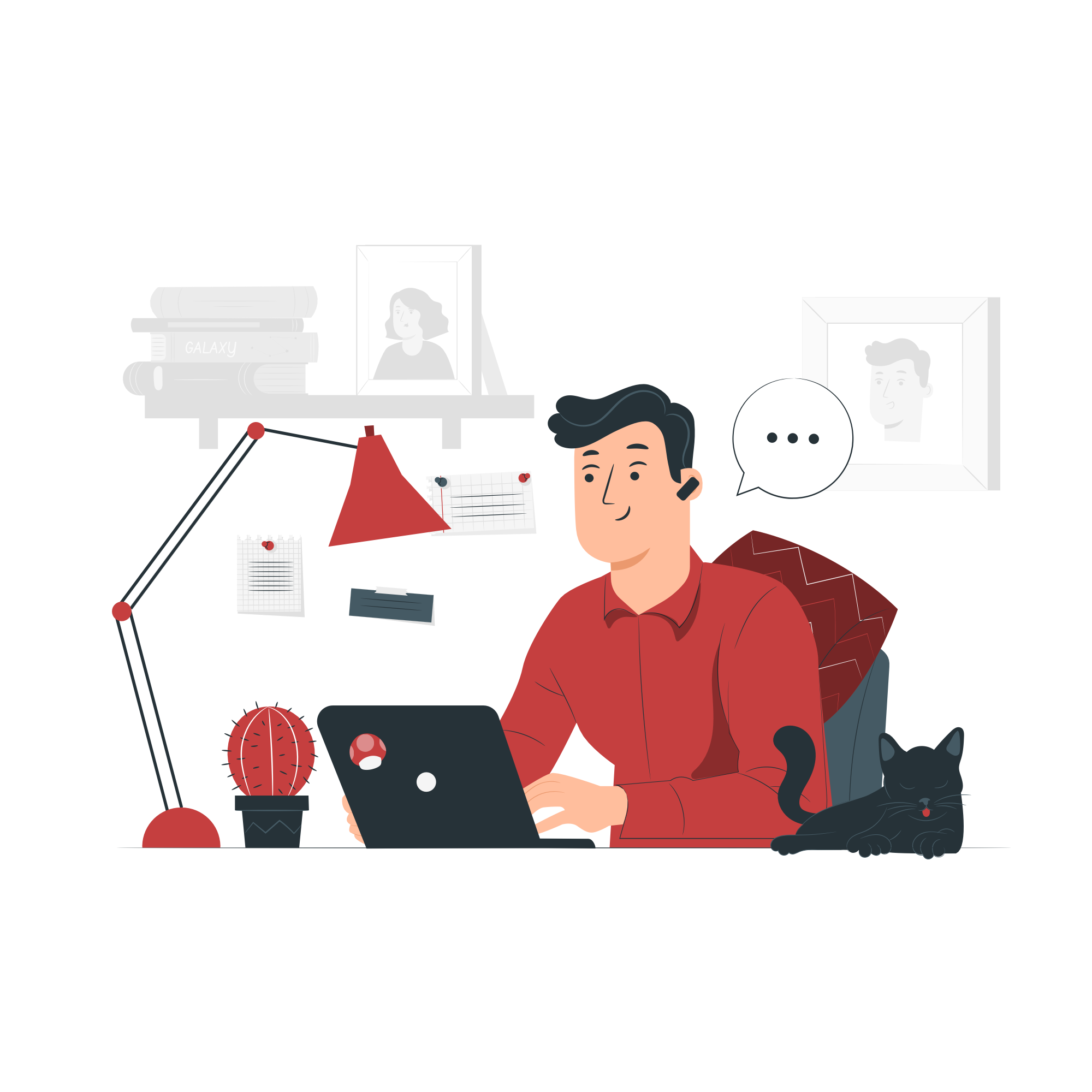 “
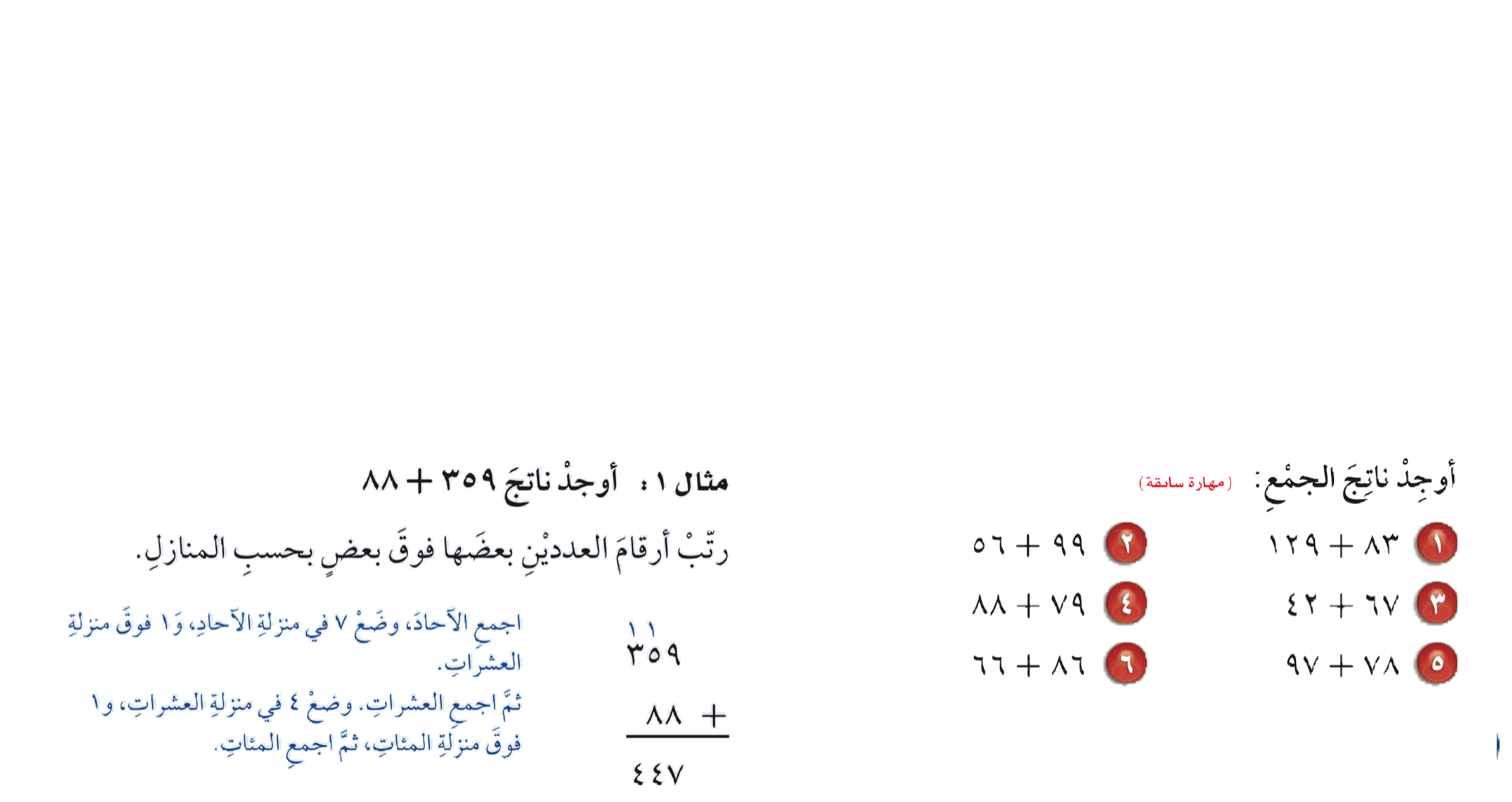 الفصل
الحل
١
الأنماط العددية و الدوال
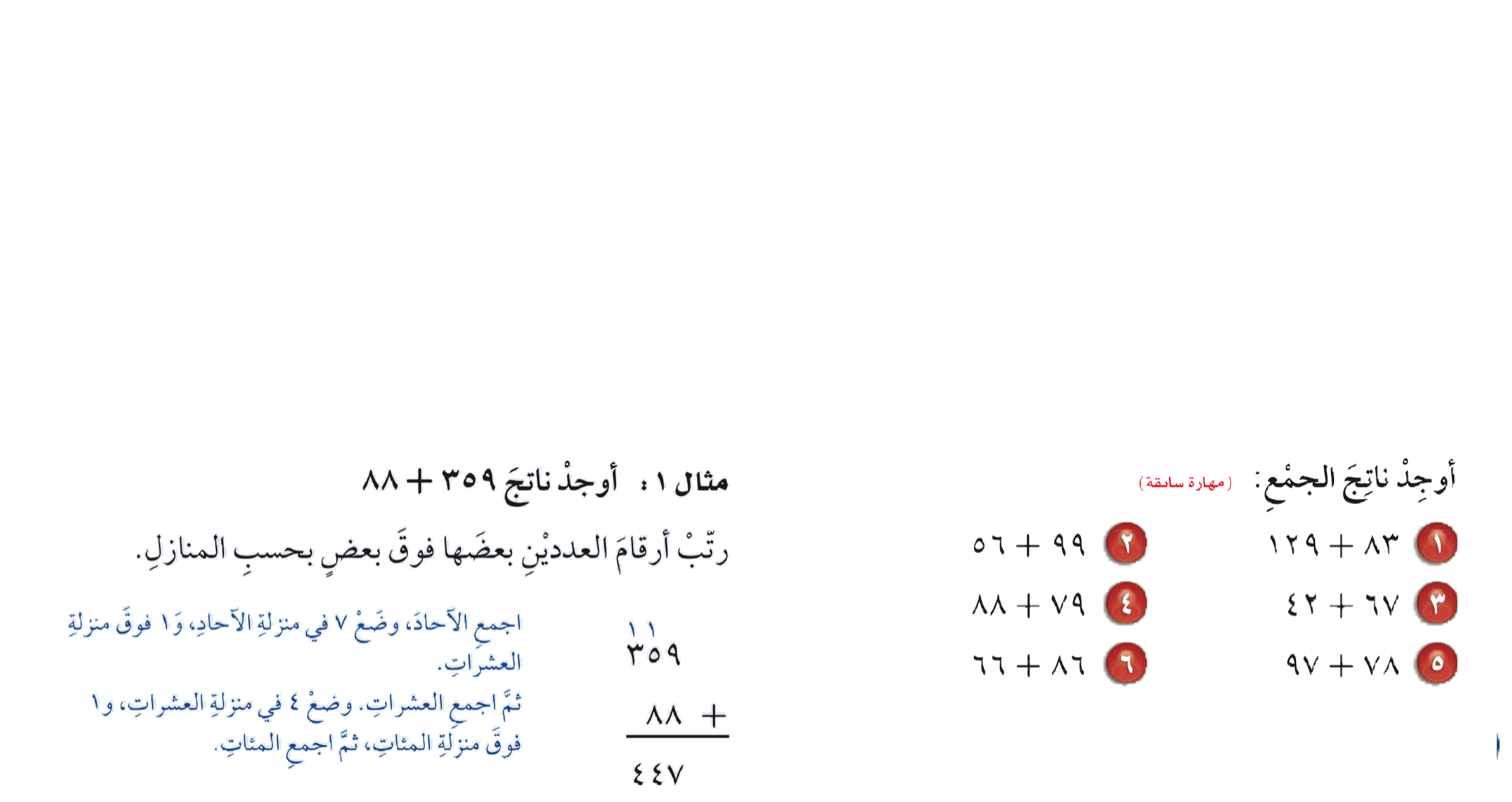 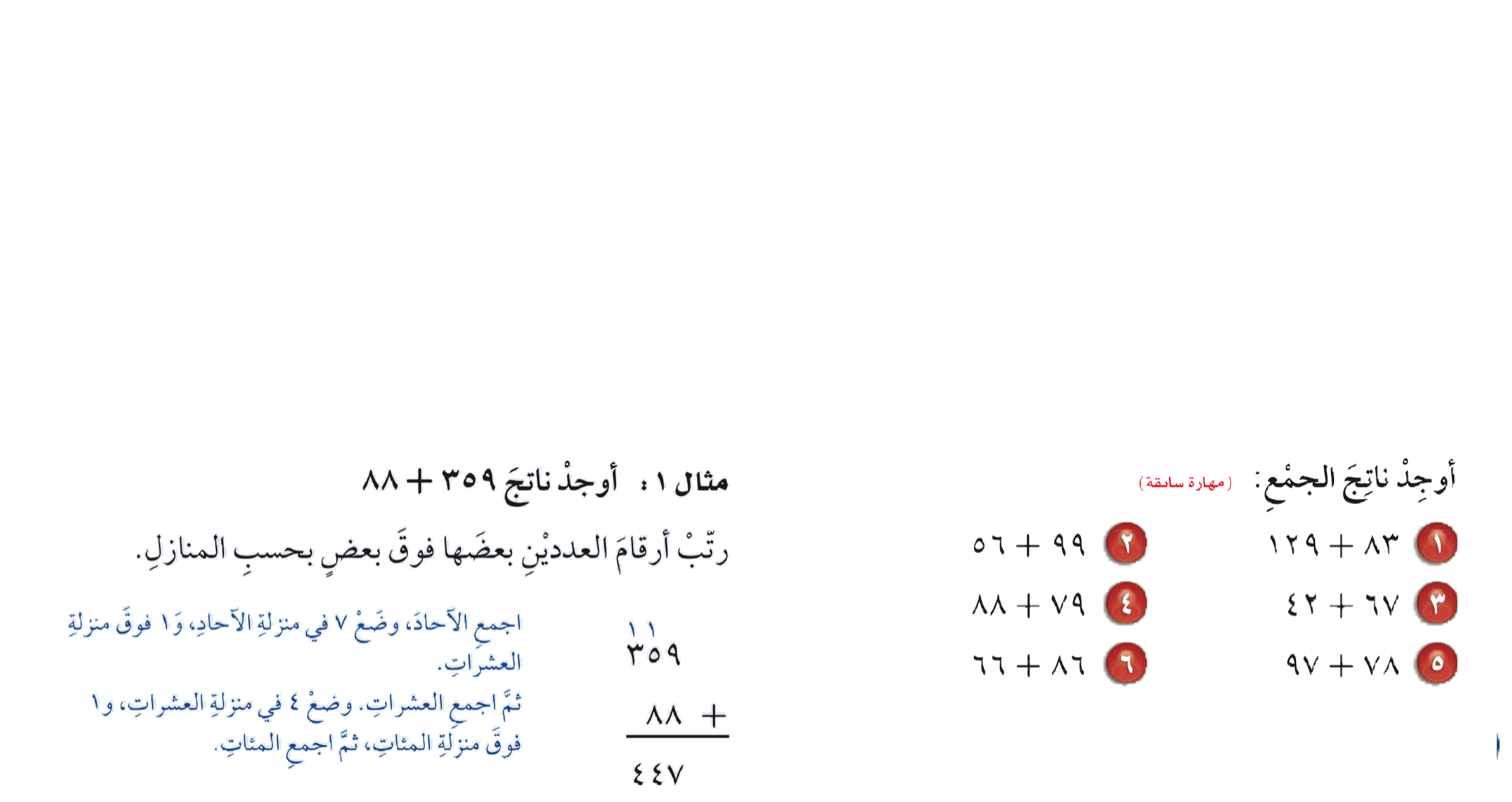 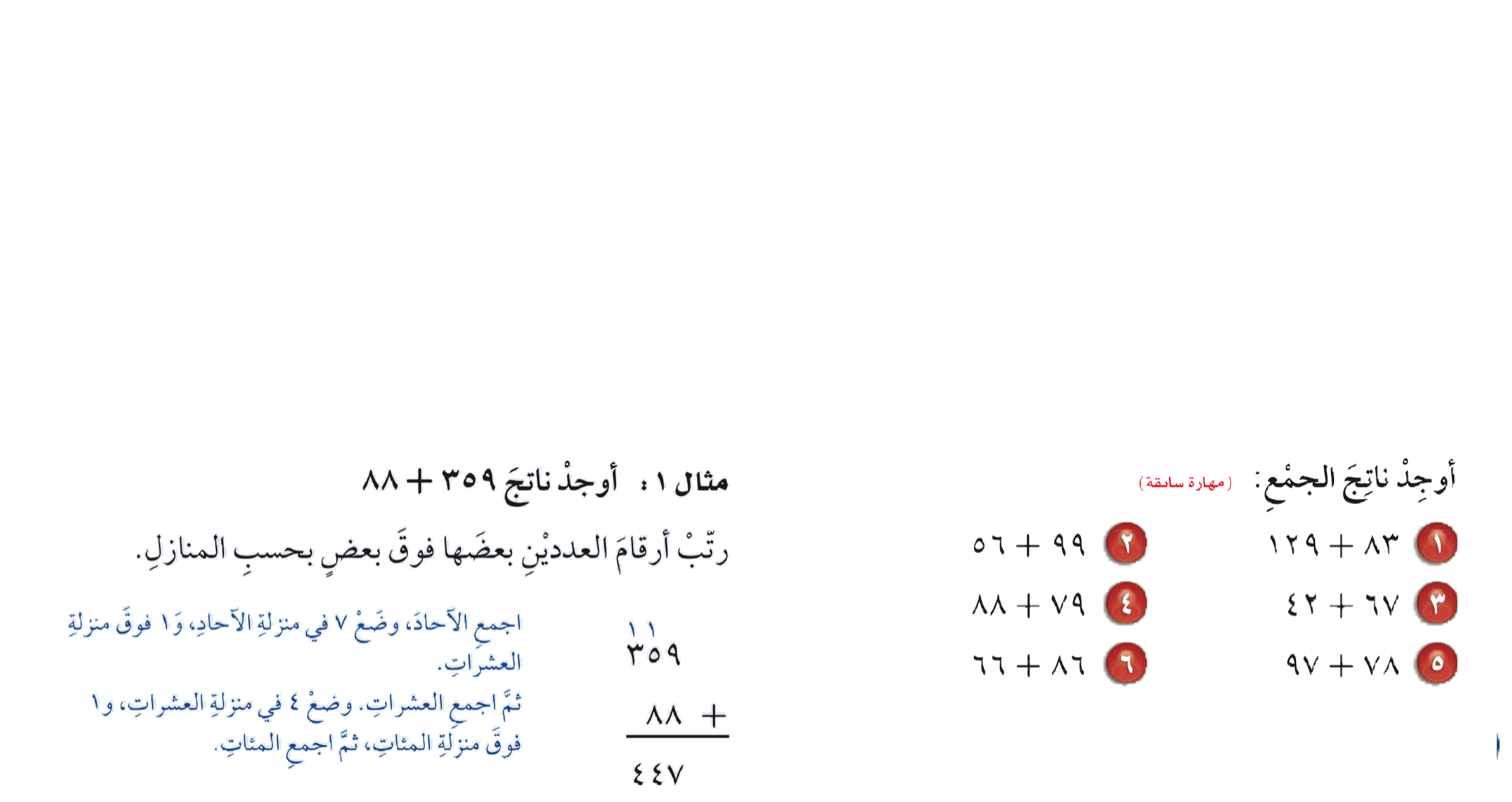 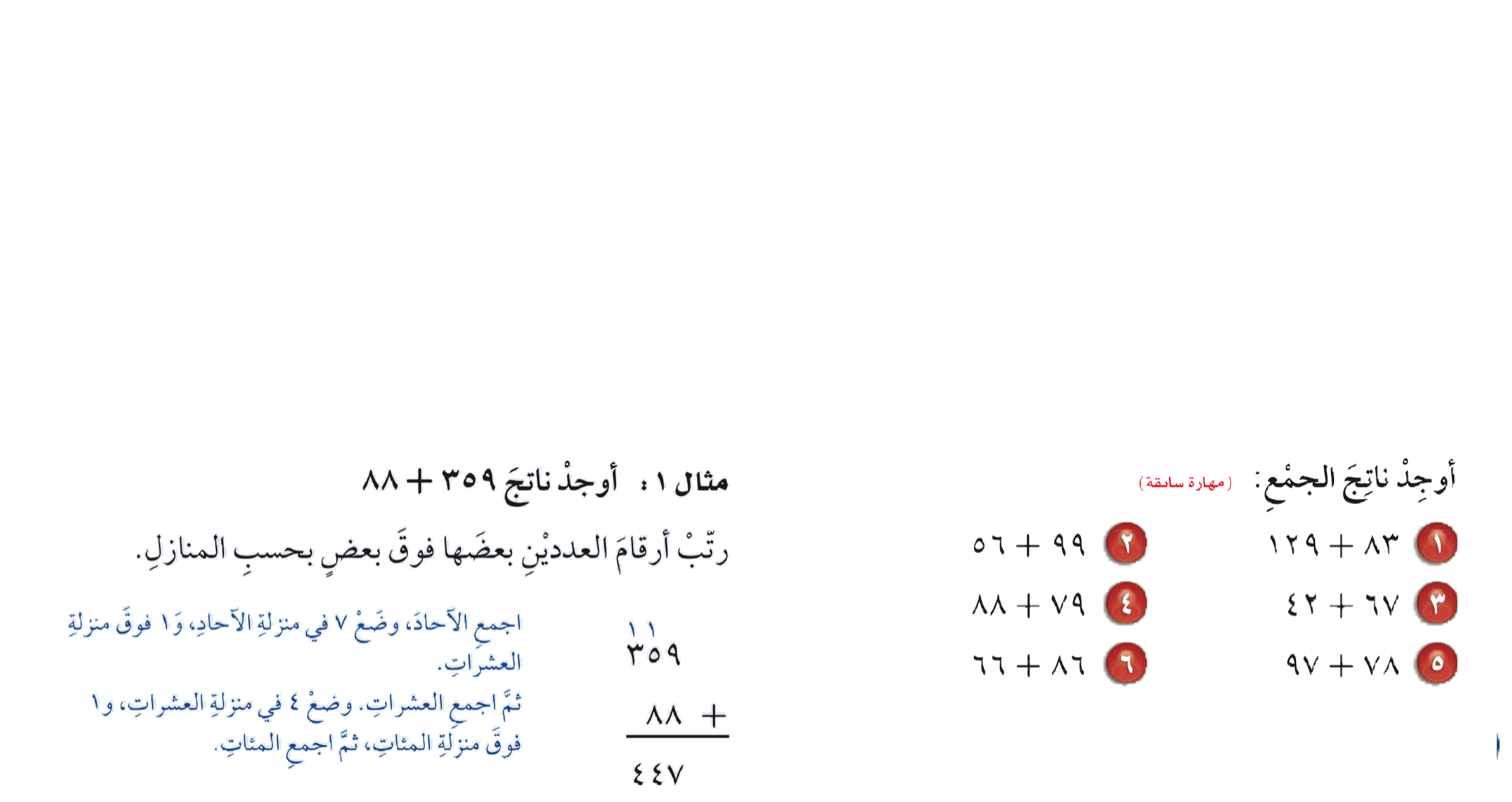 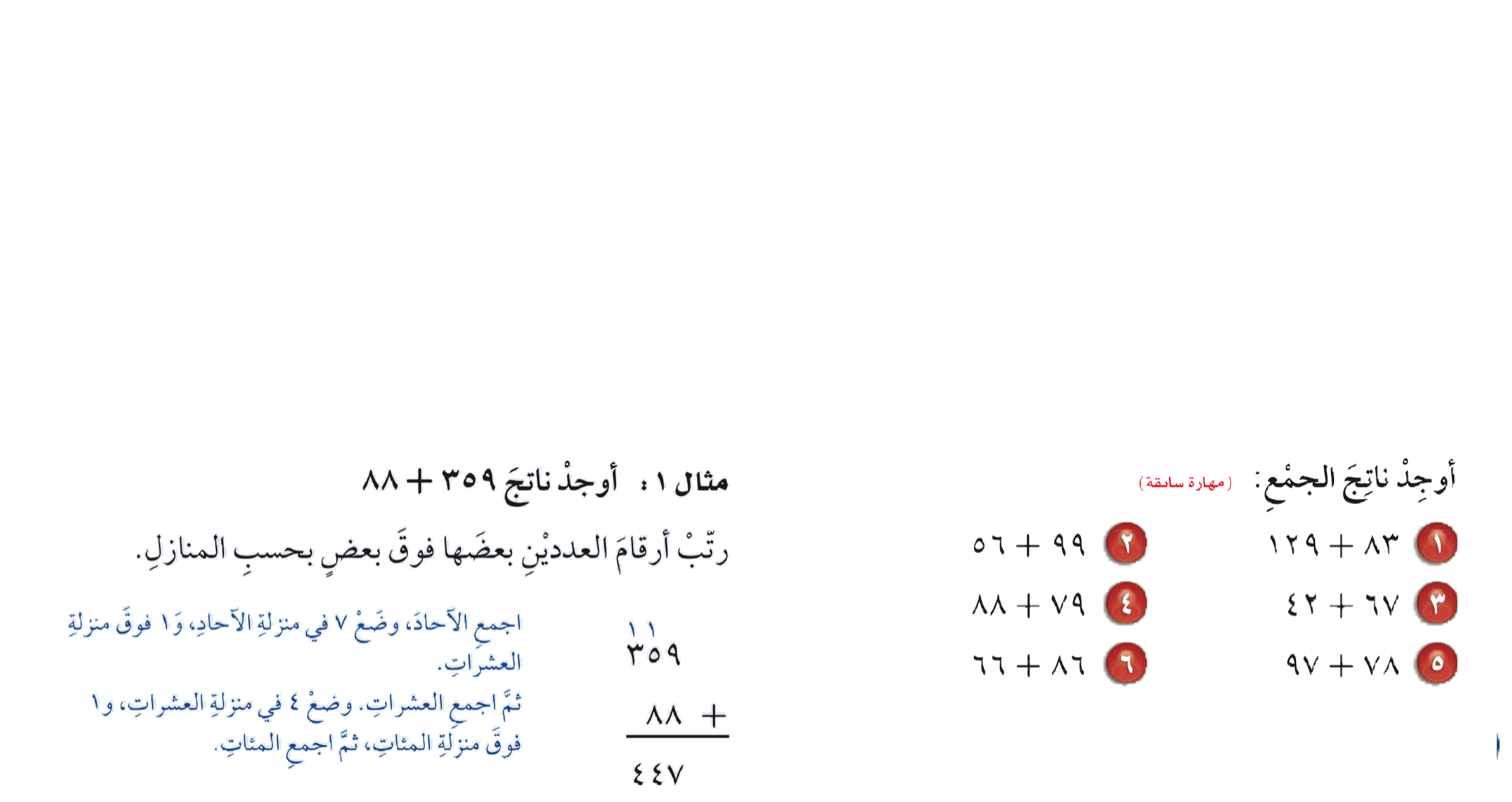 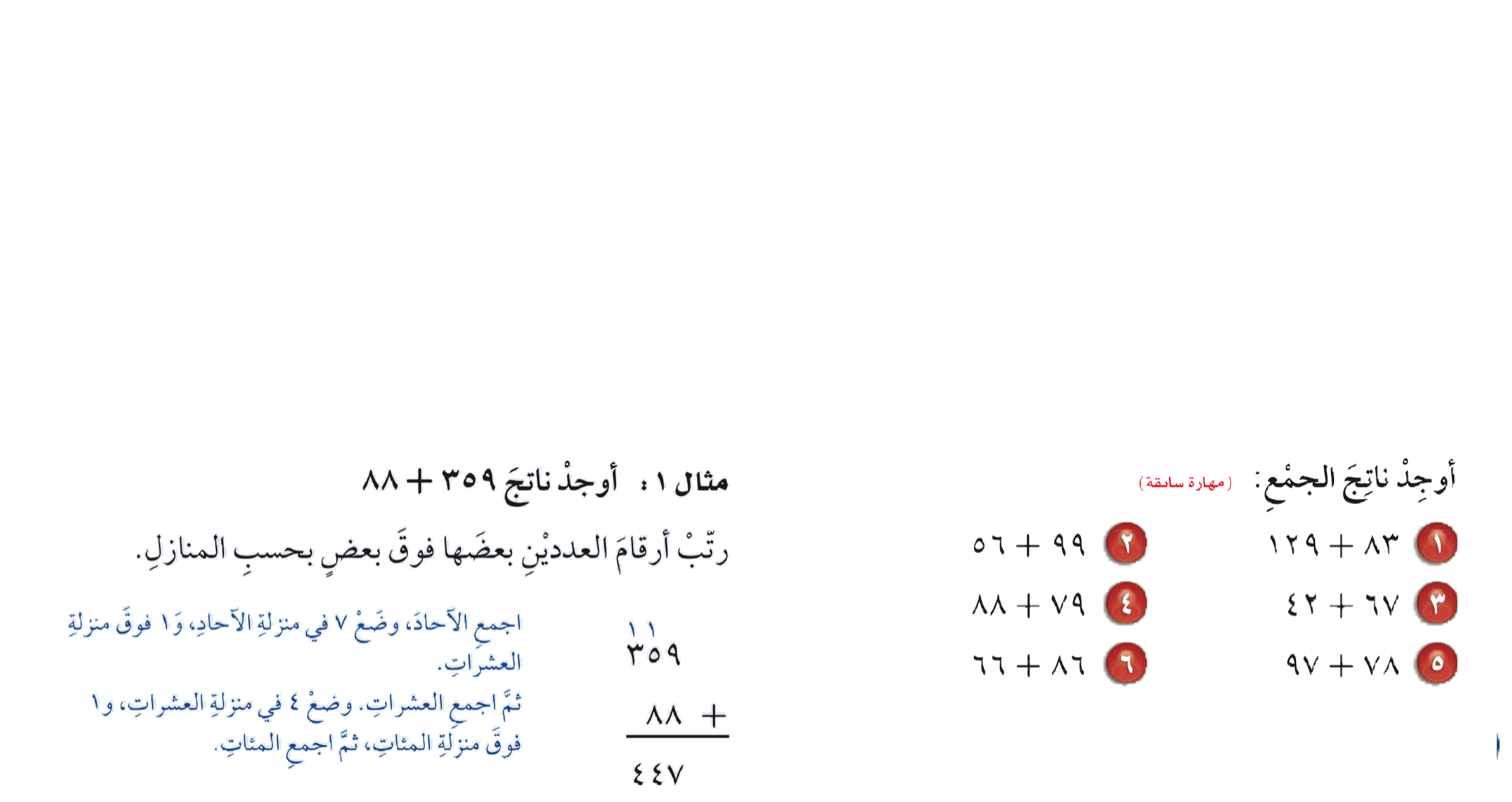 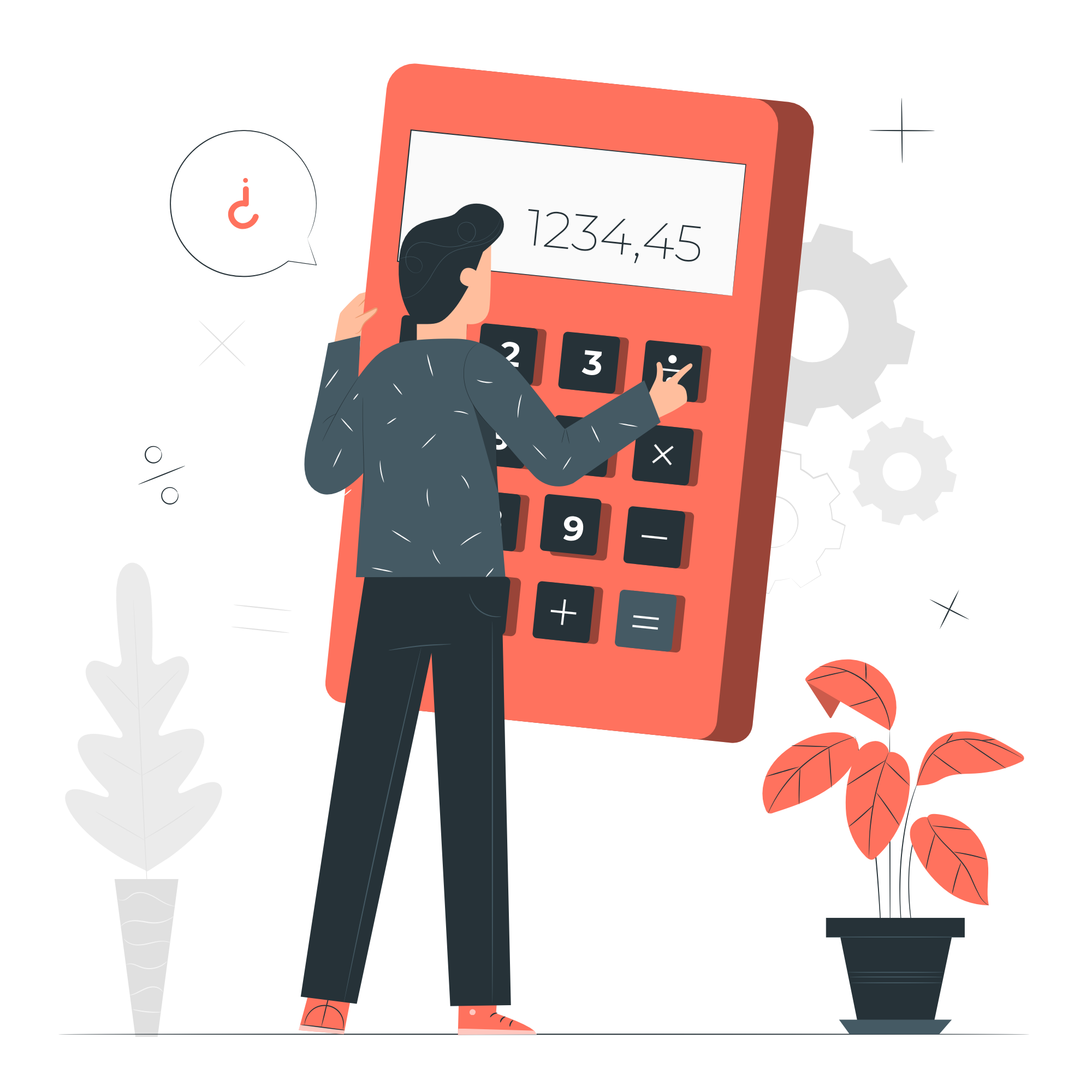 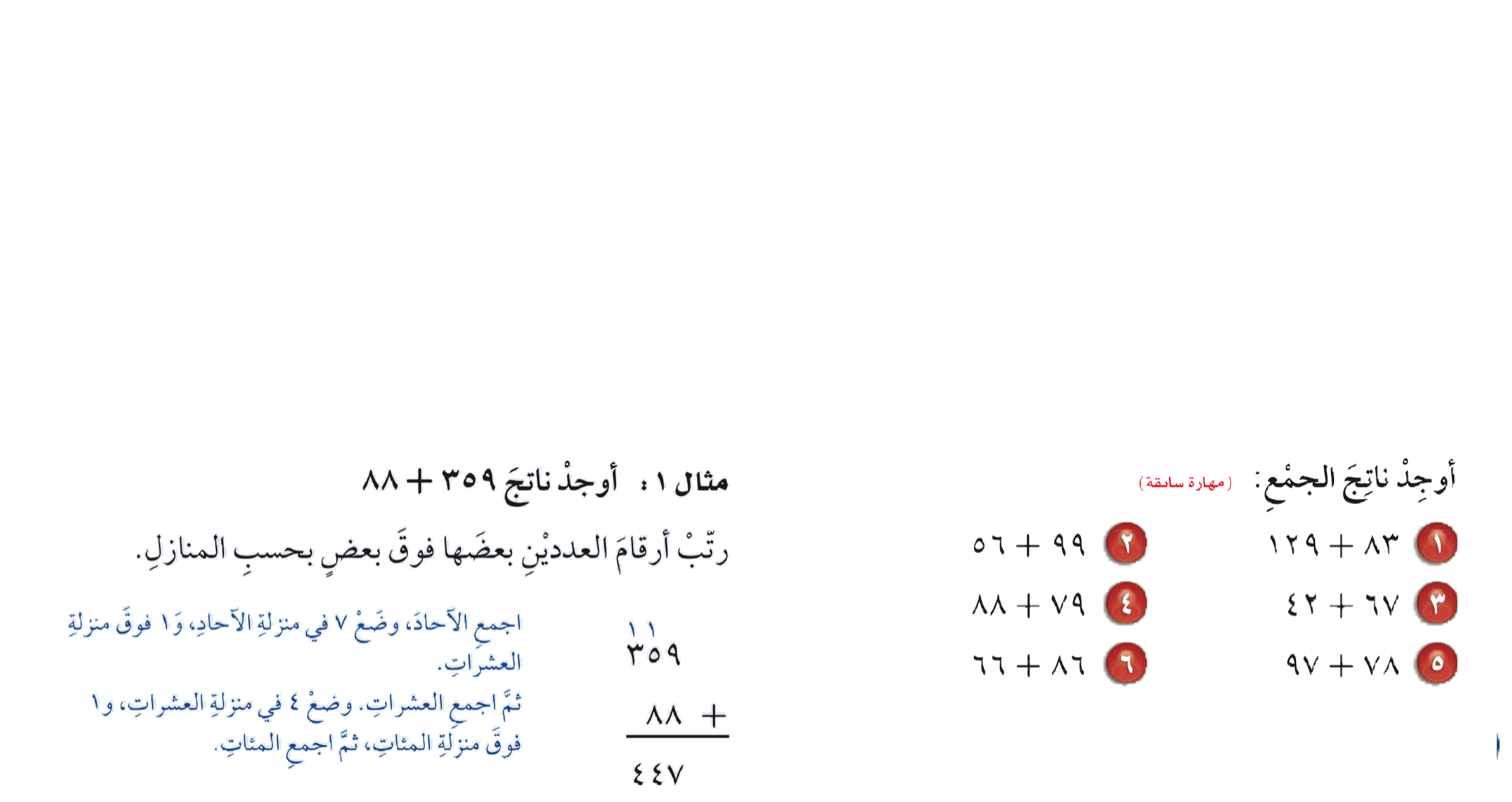 “
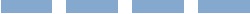 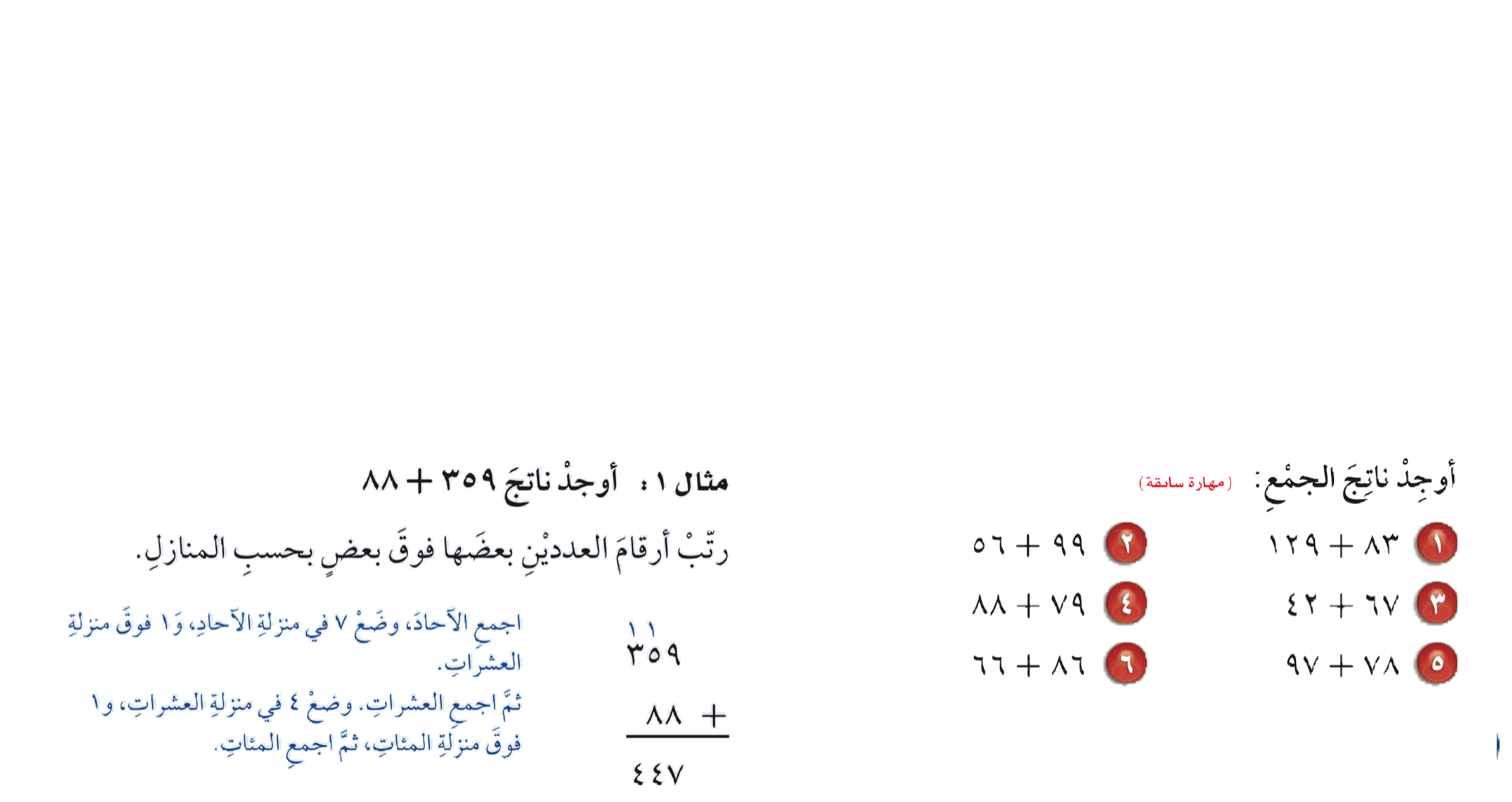 الفصل
١
الأنماط العددية و الدوال
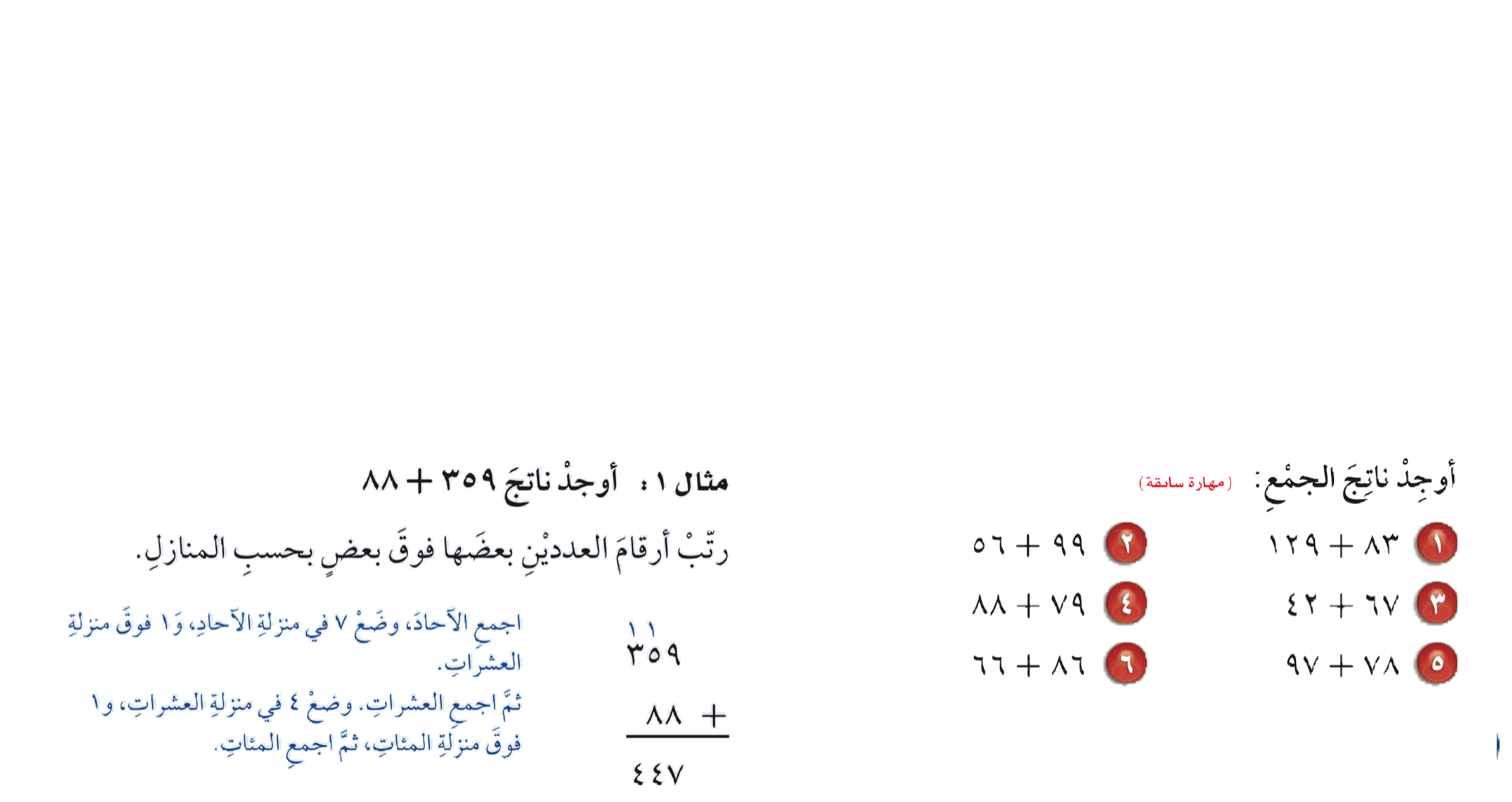 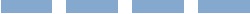 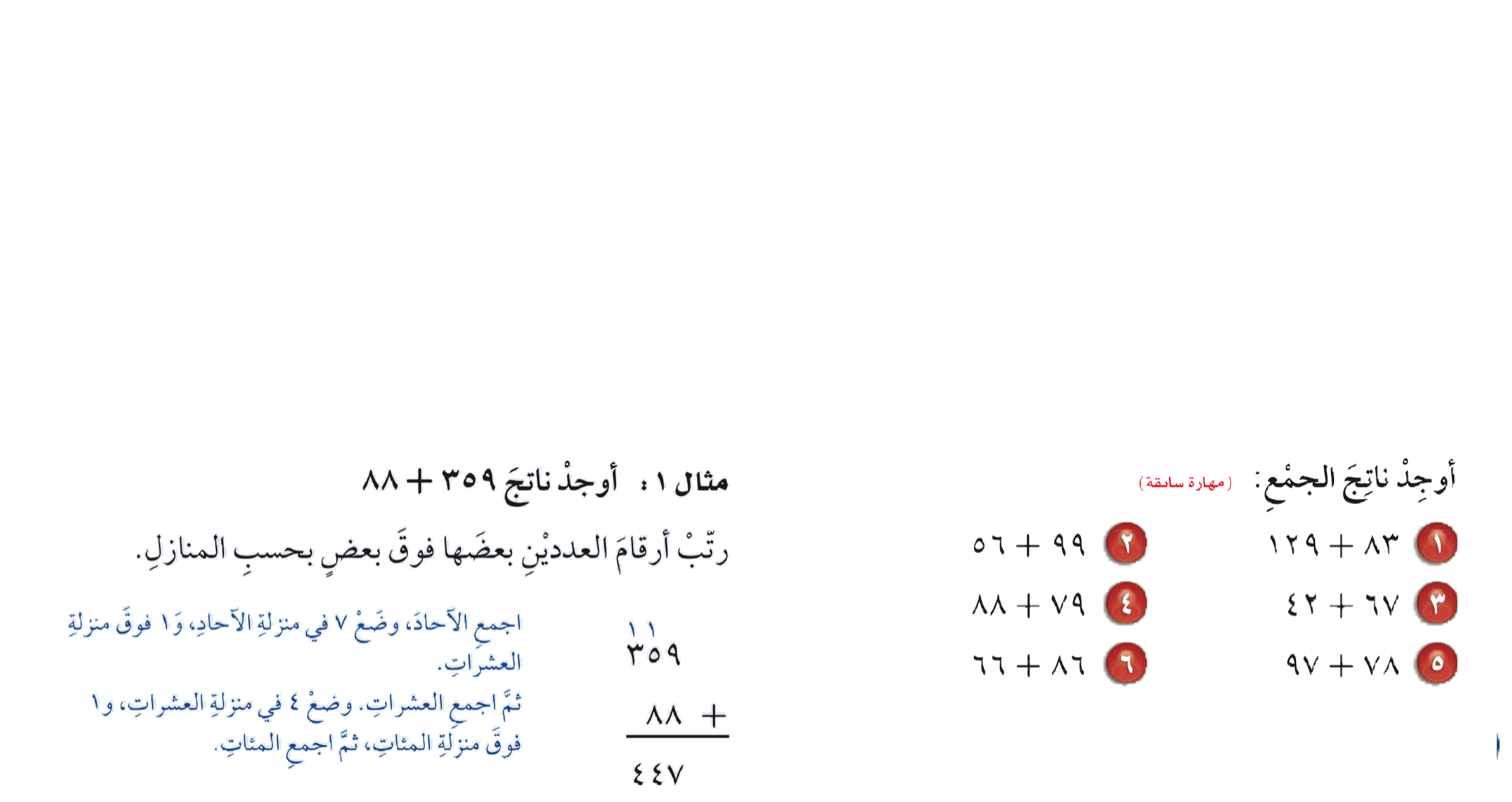 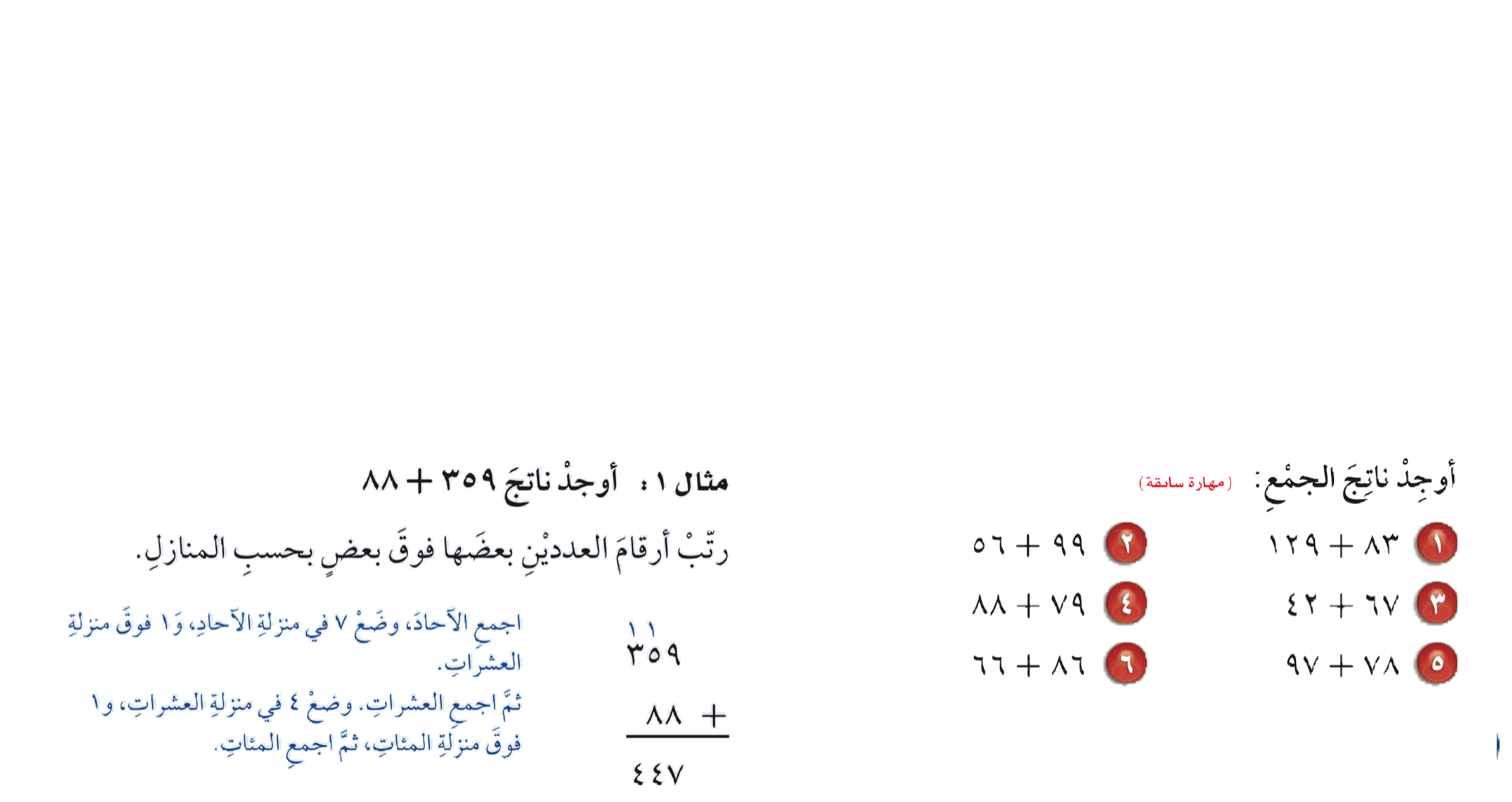 ٢١٢
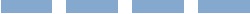 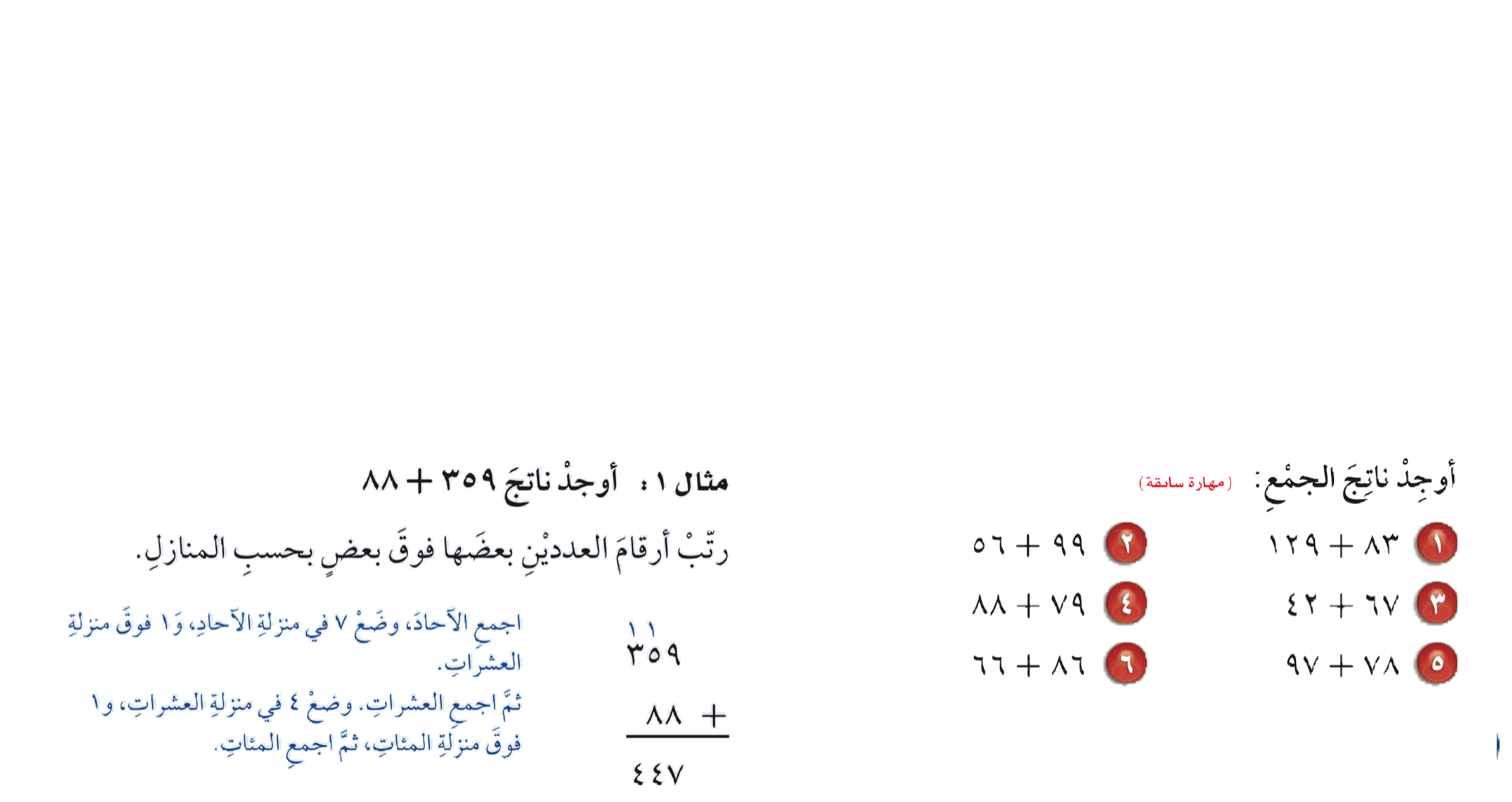 ١٥٥
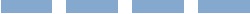 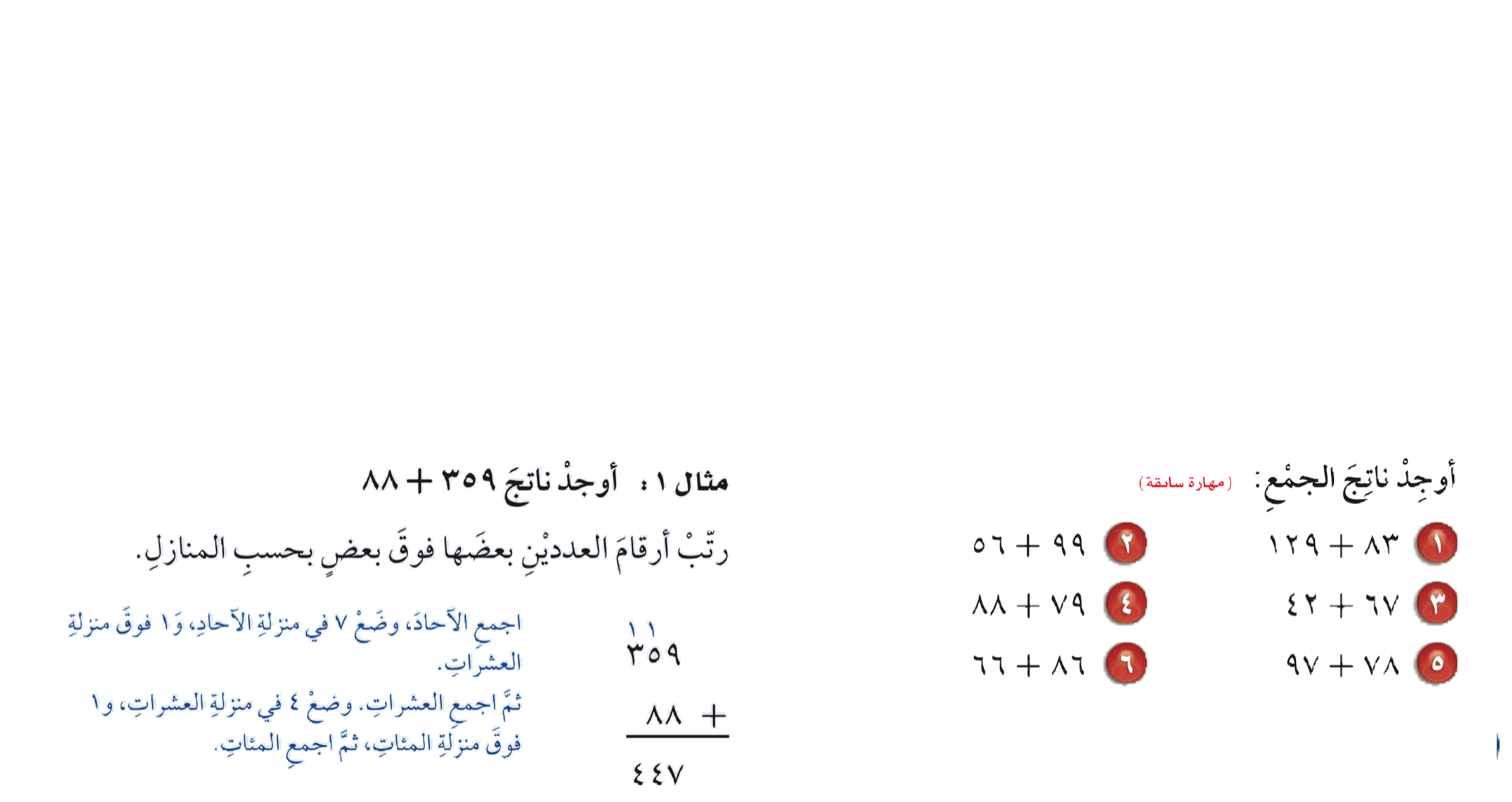 ١٠٩
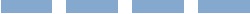 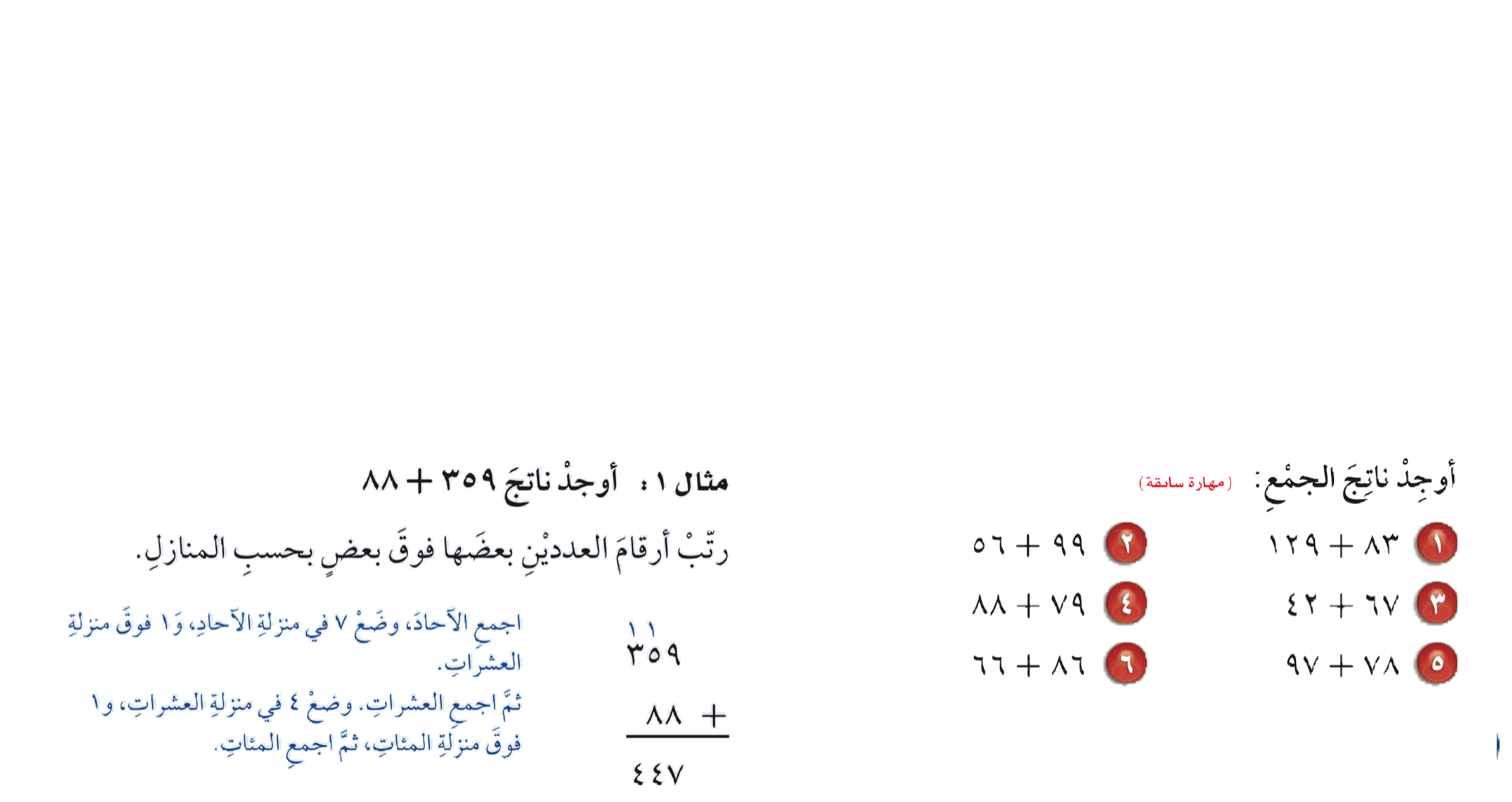 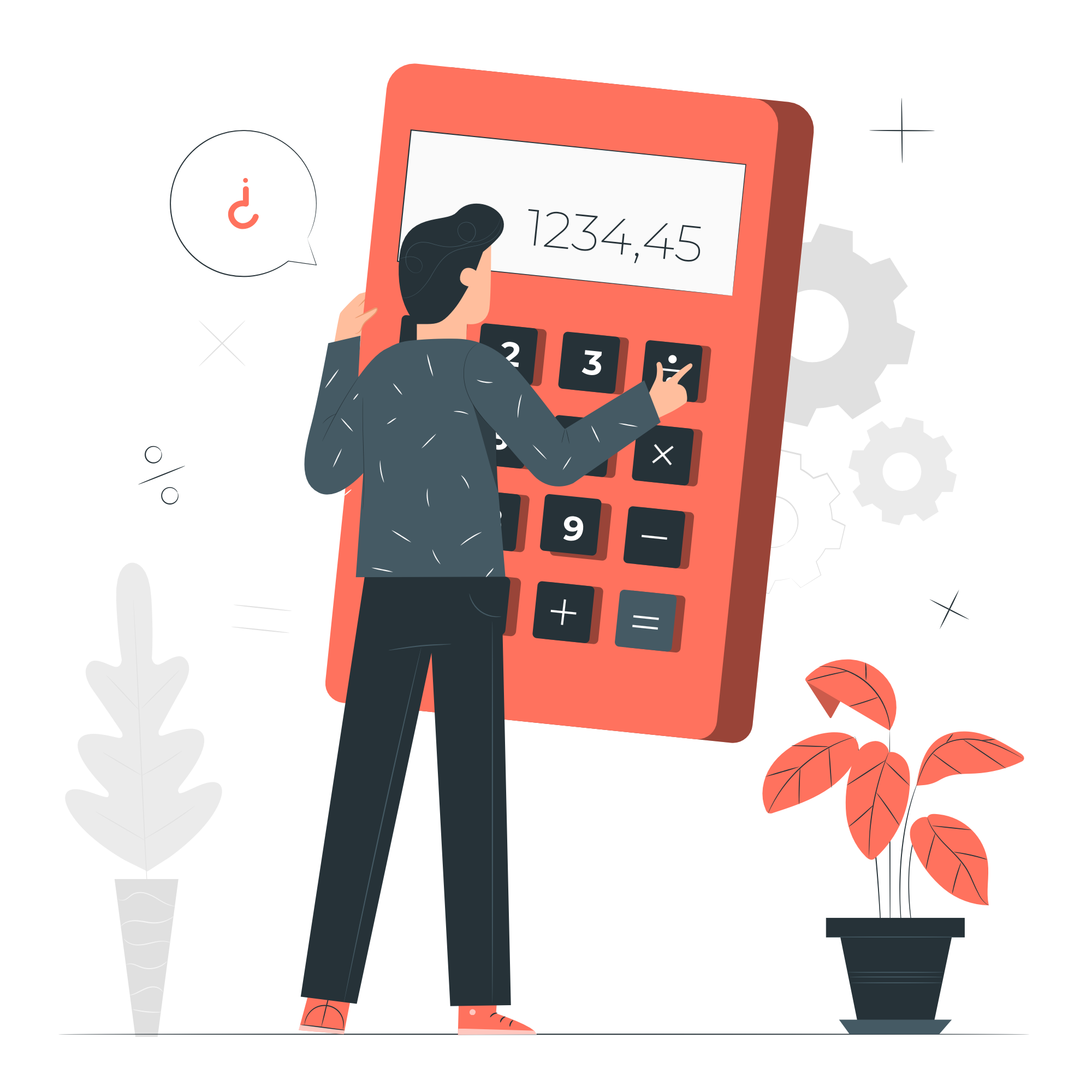 ١٦٧
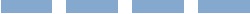 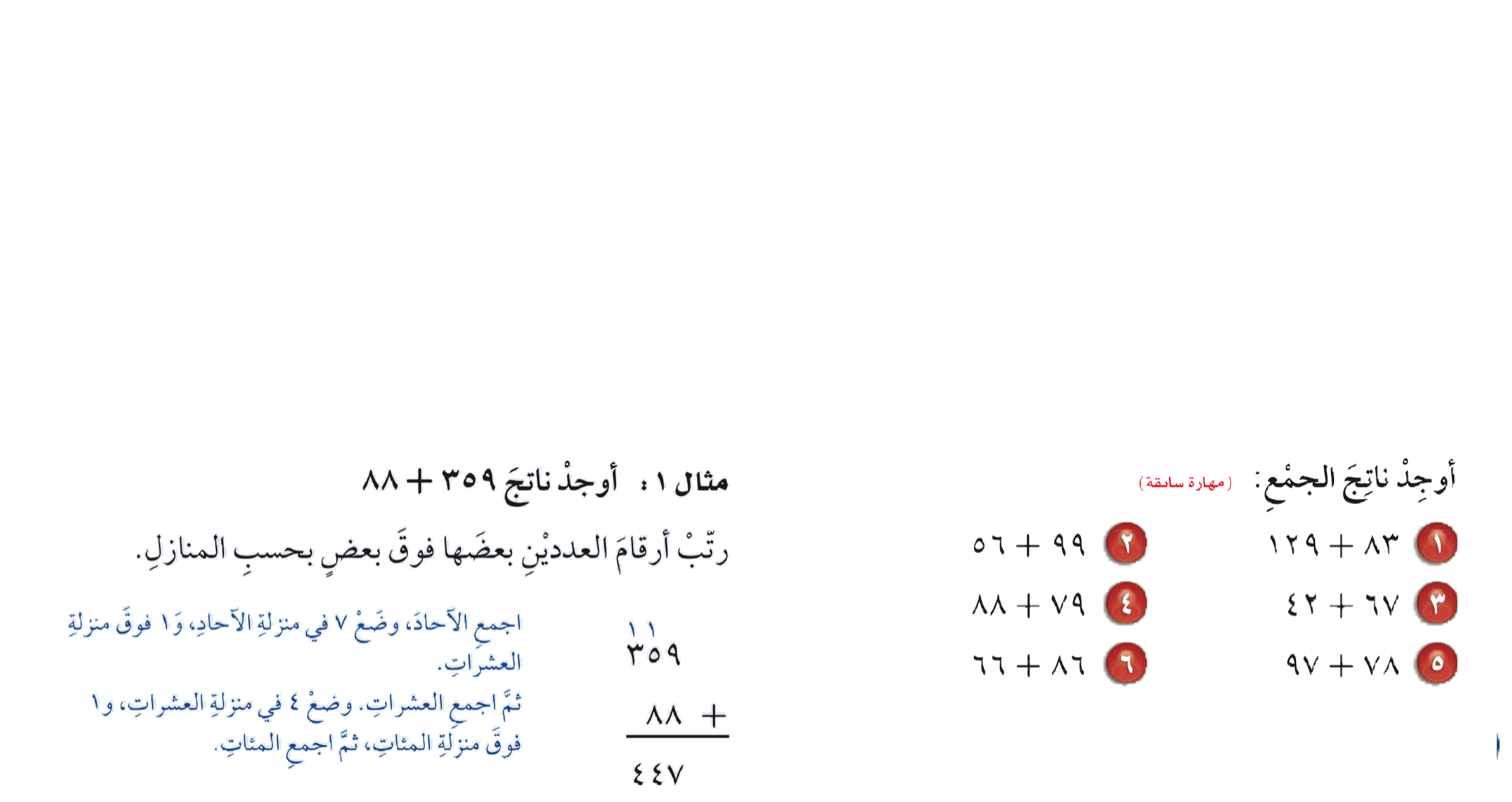 ١٧٥
١٥٢
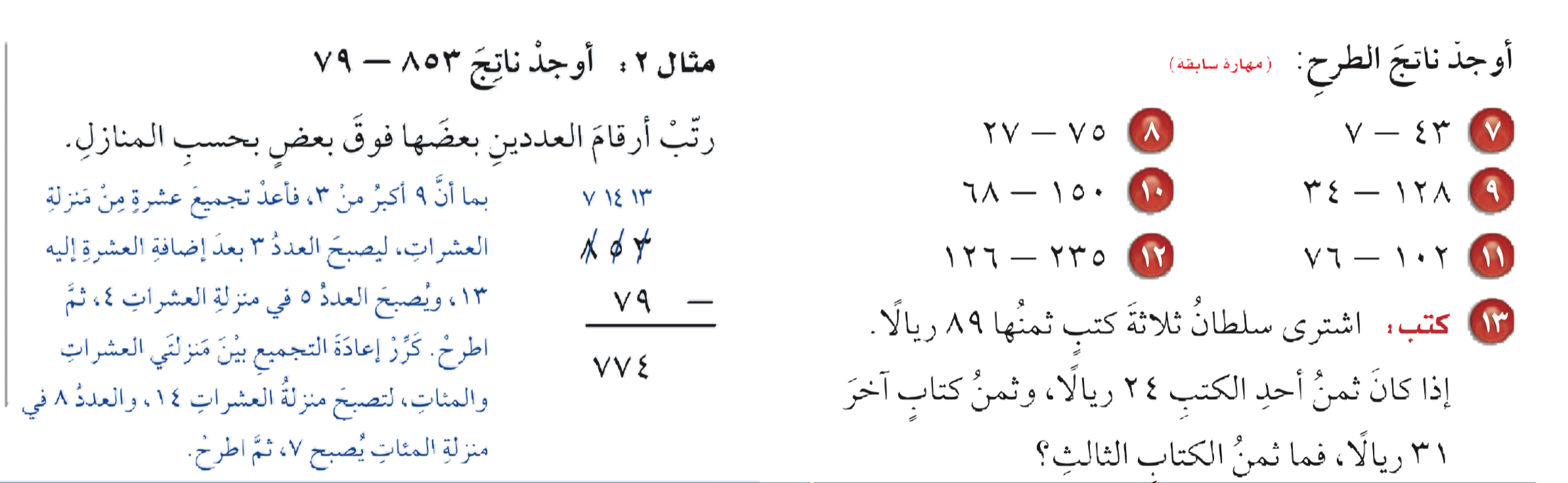 الفصل
الحل
١
الأنماط العددية و الدوال
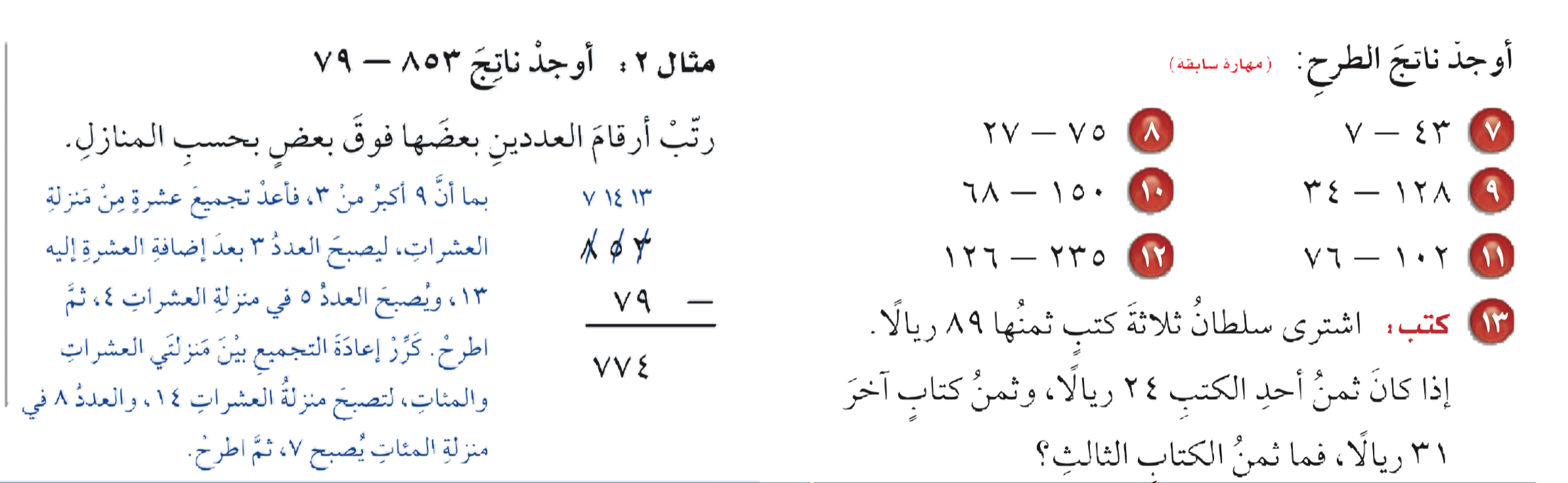 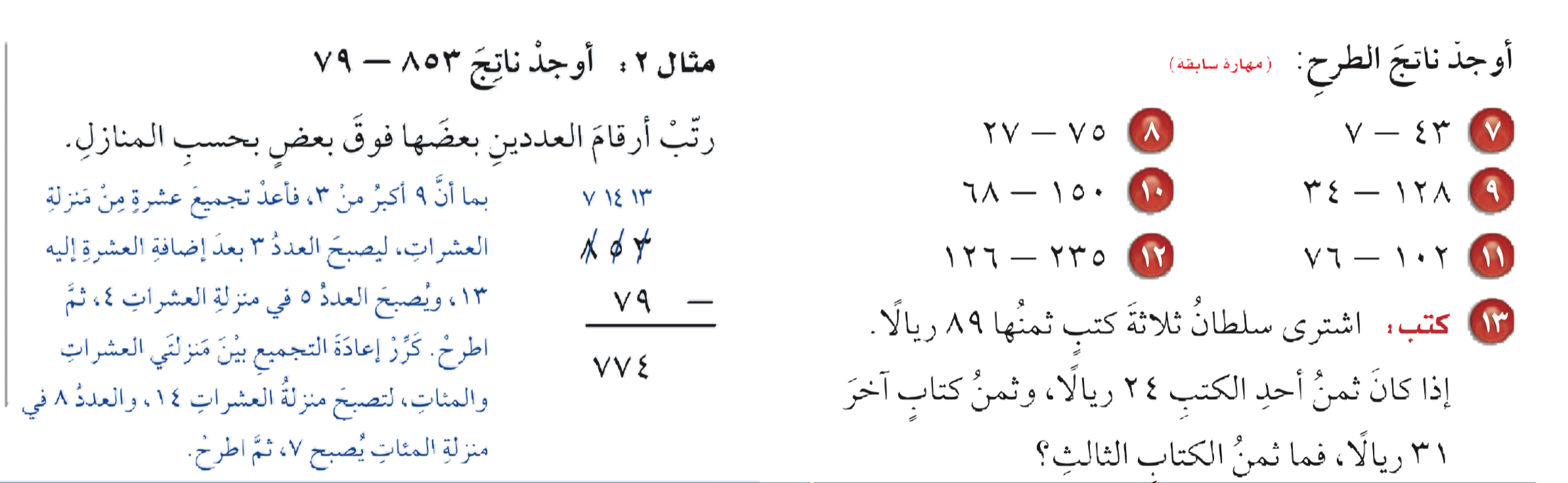 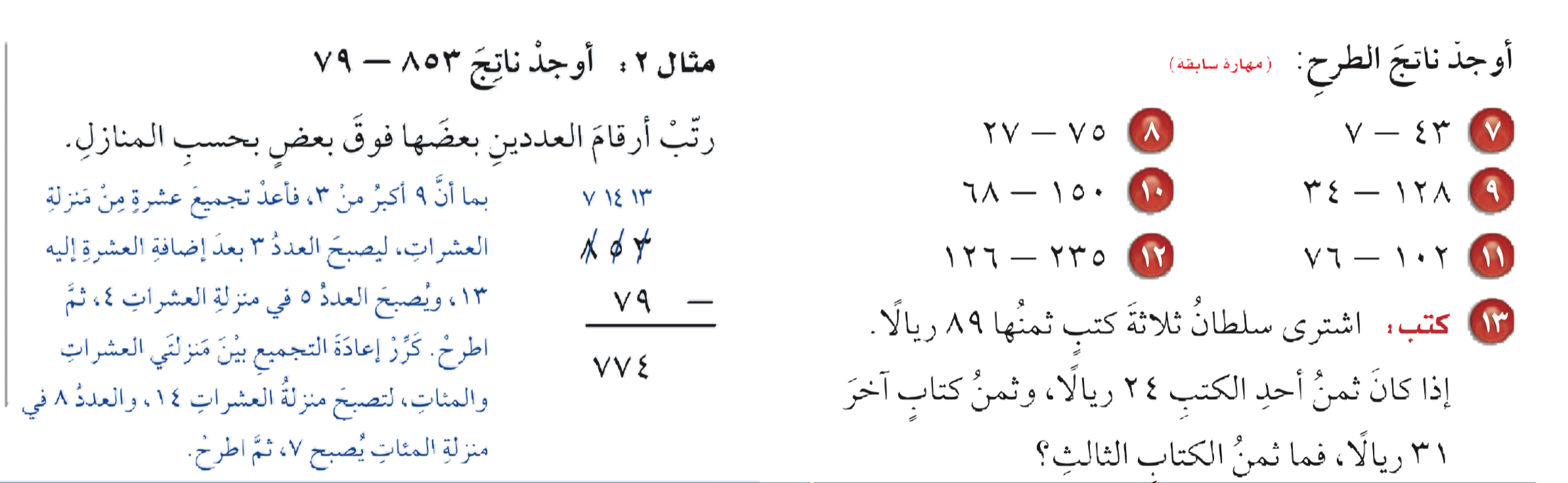 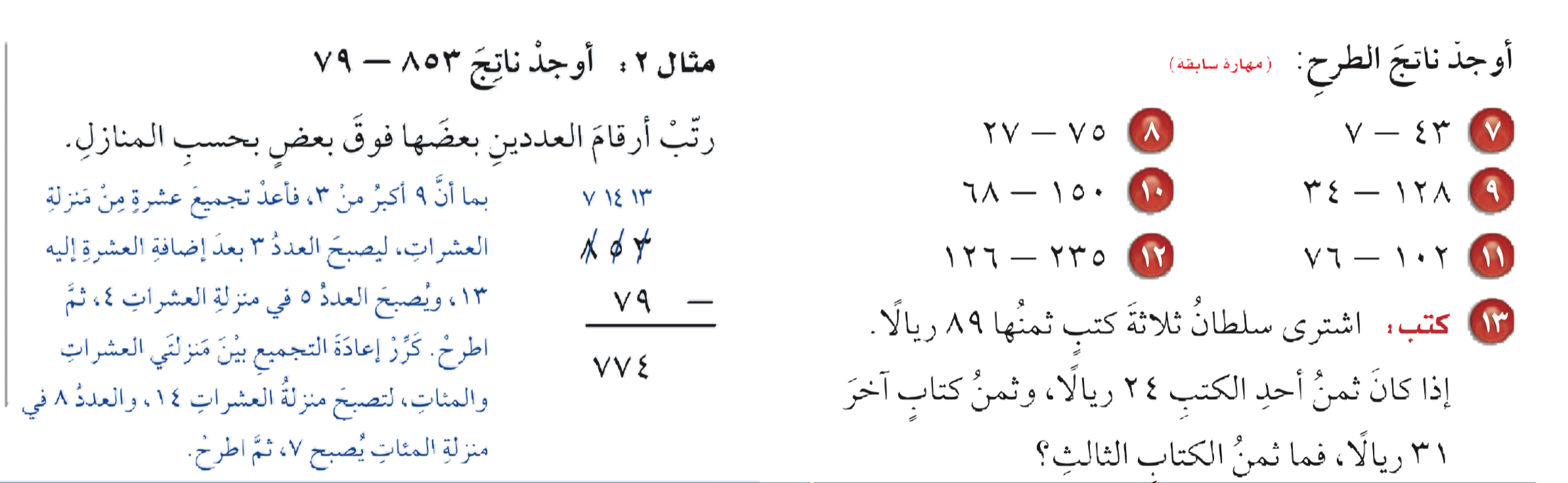 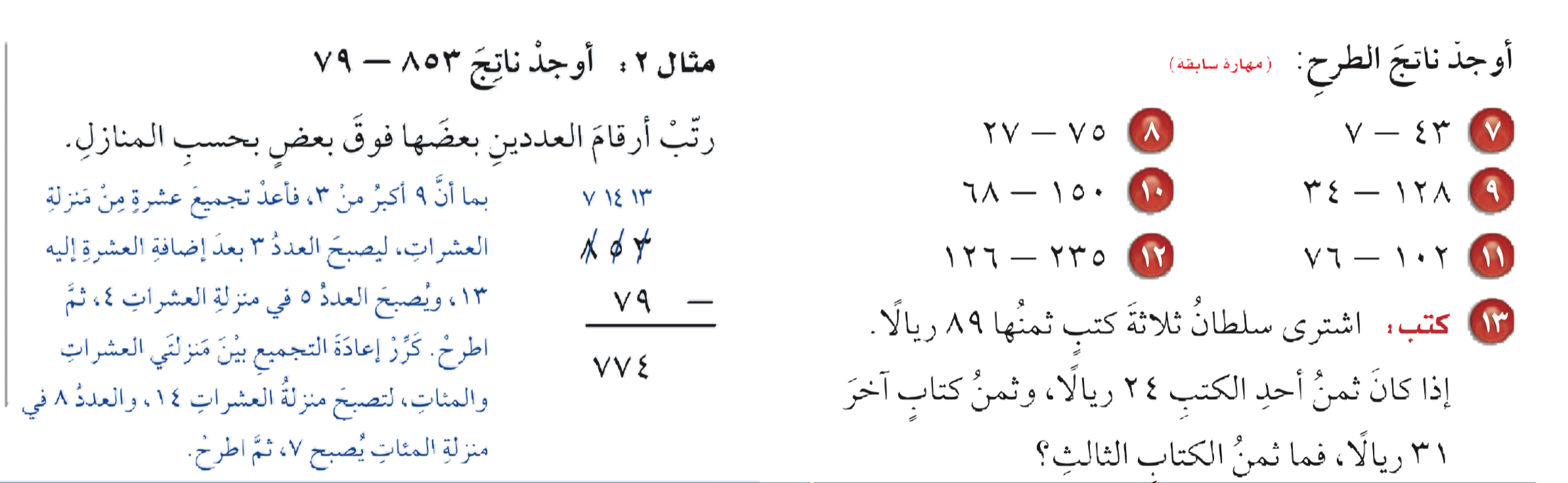 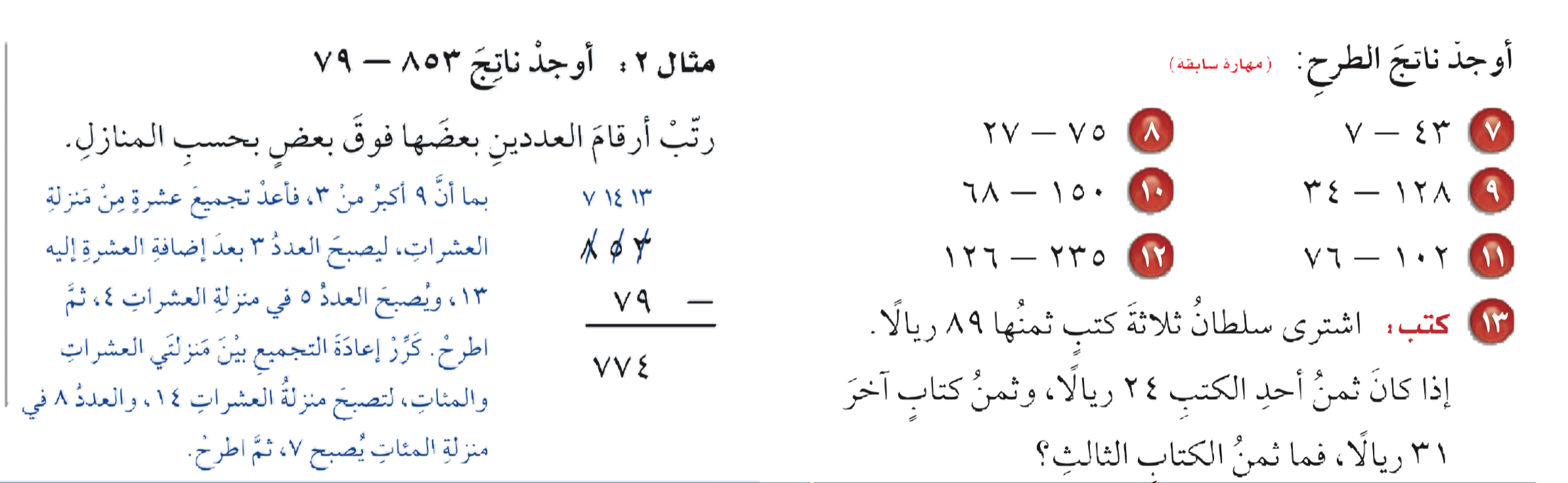 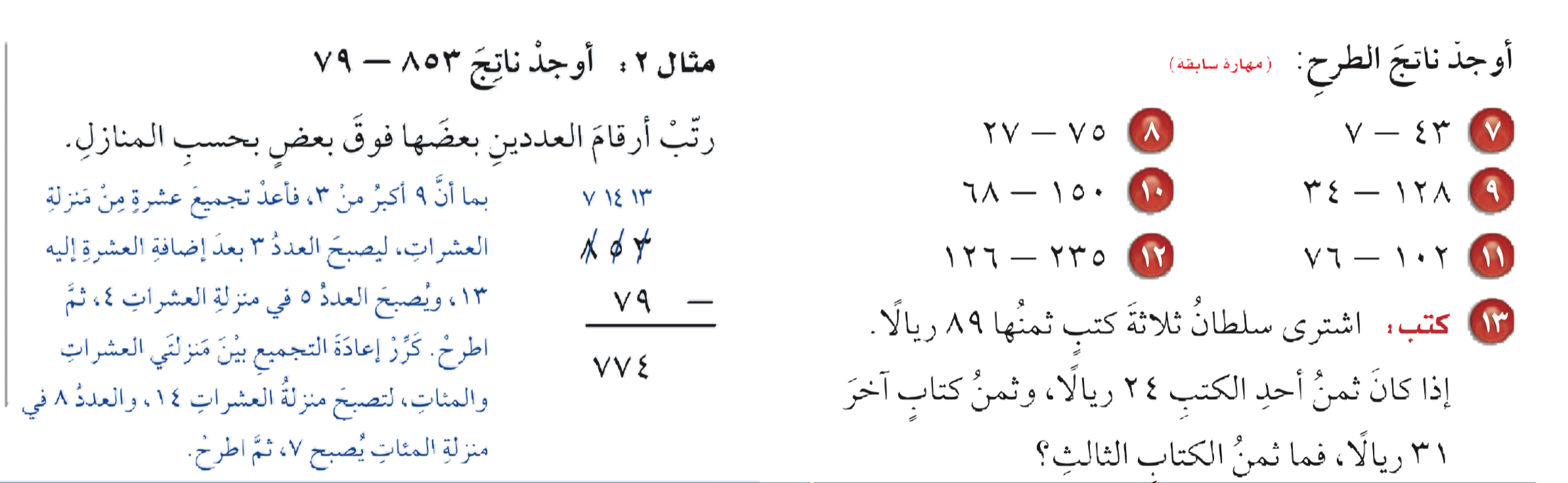 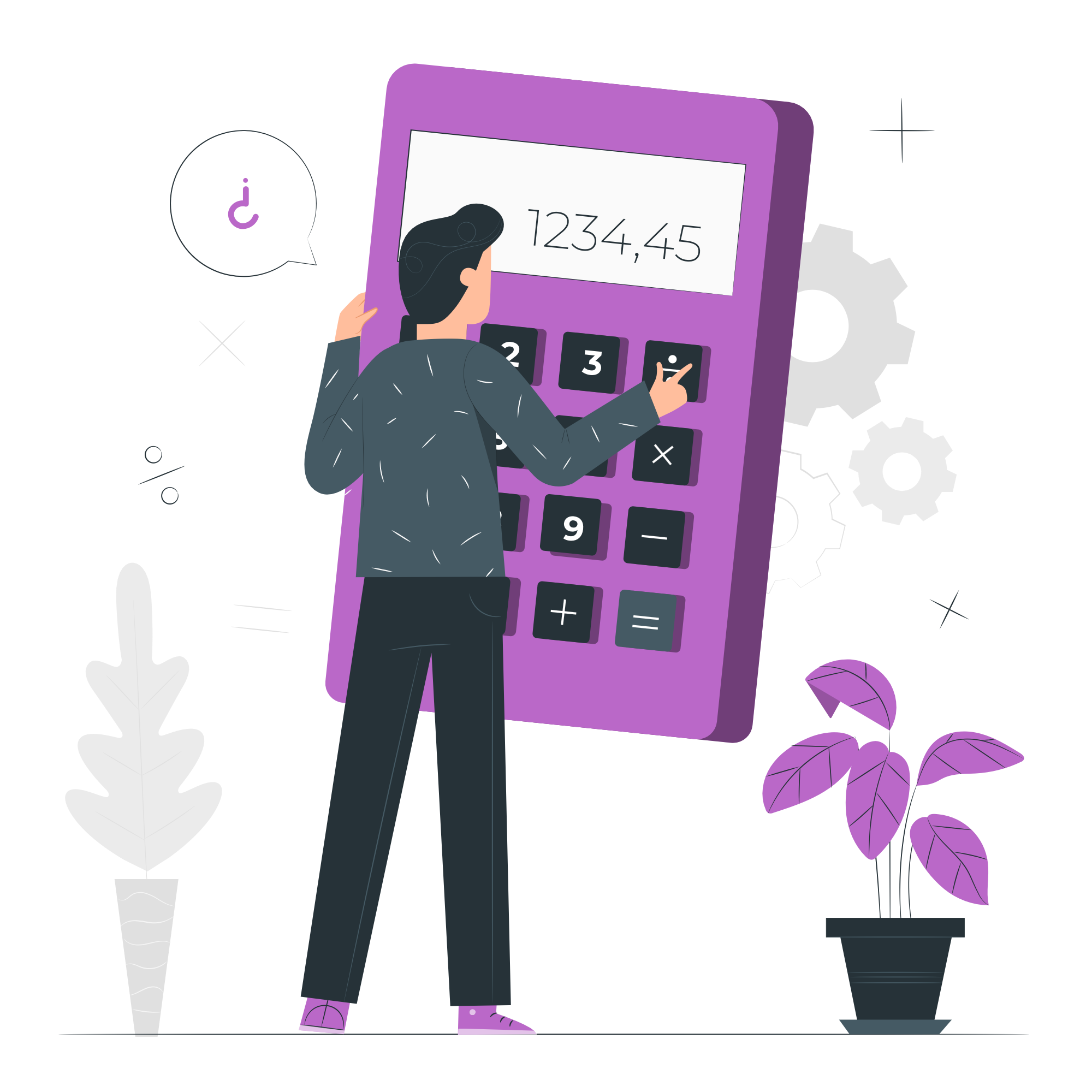 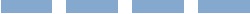 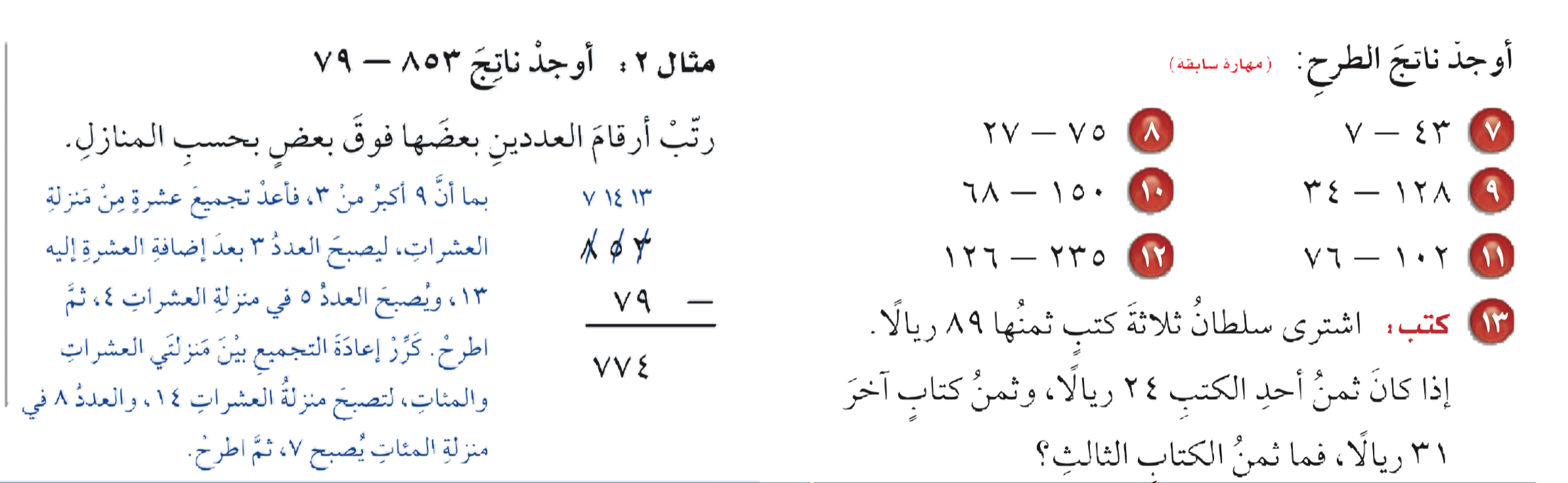 الفصل
١
الأنماط العددية و الدوال
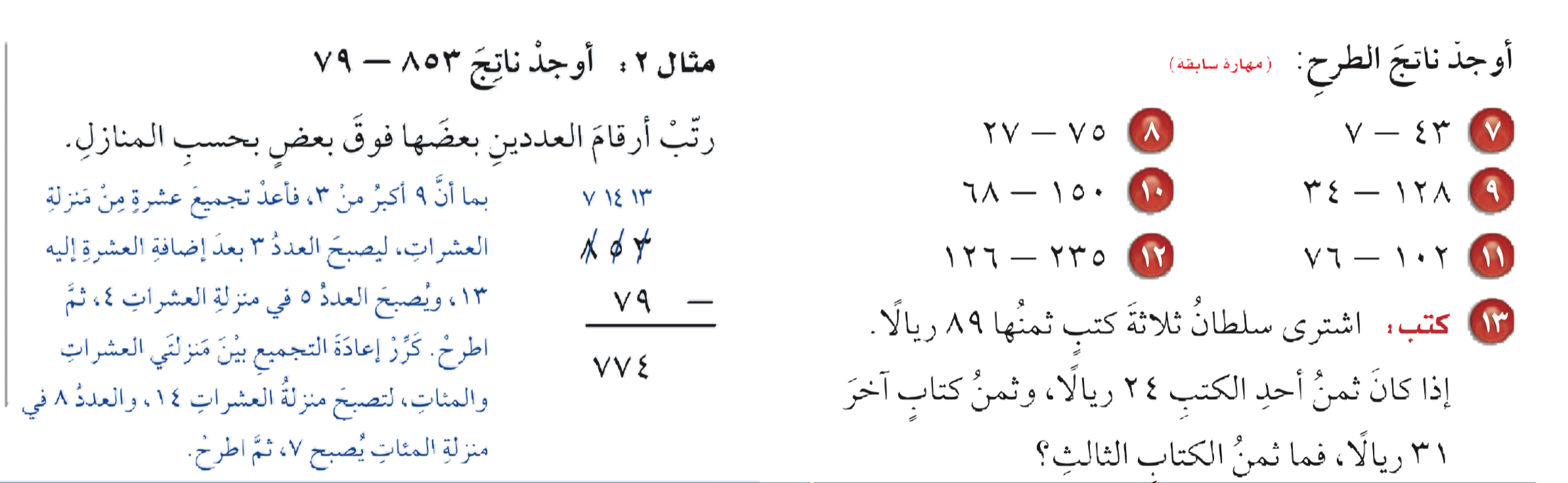 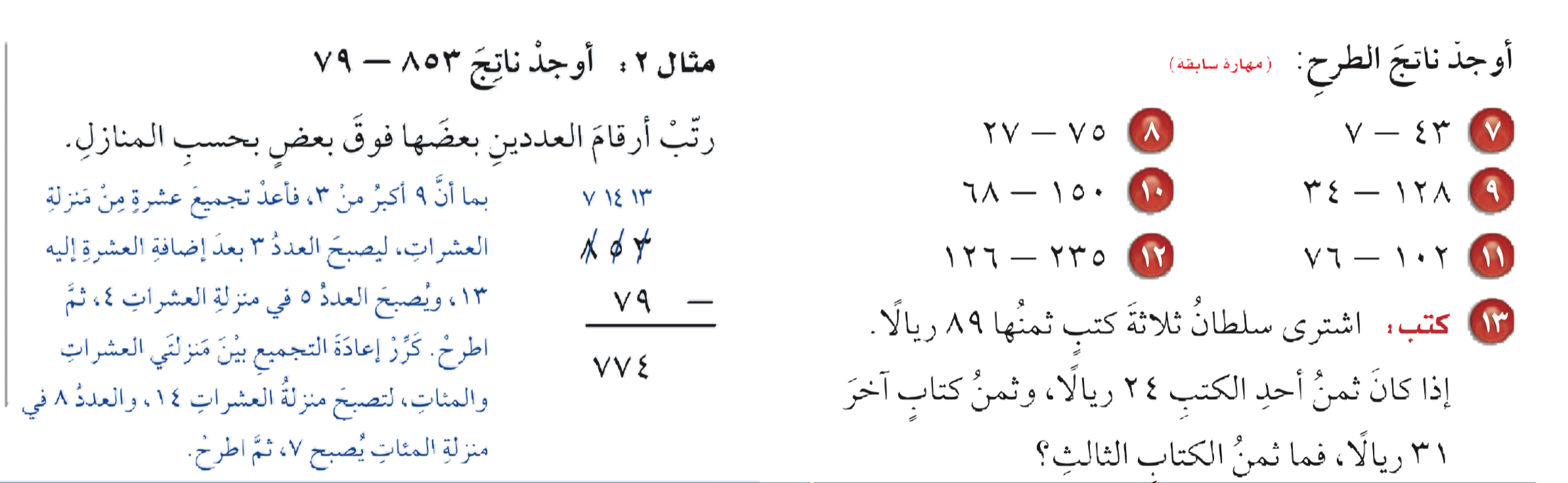 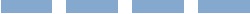 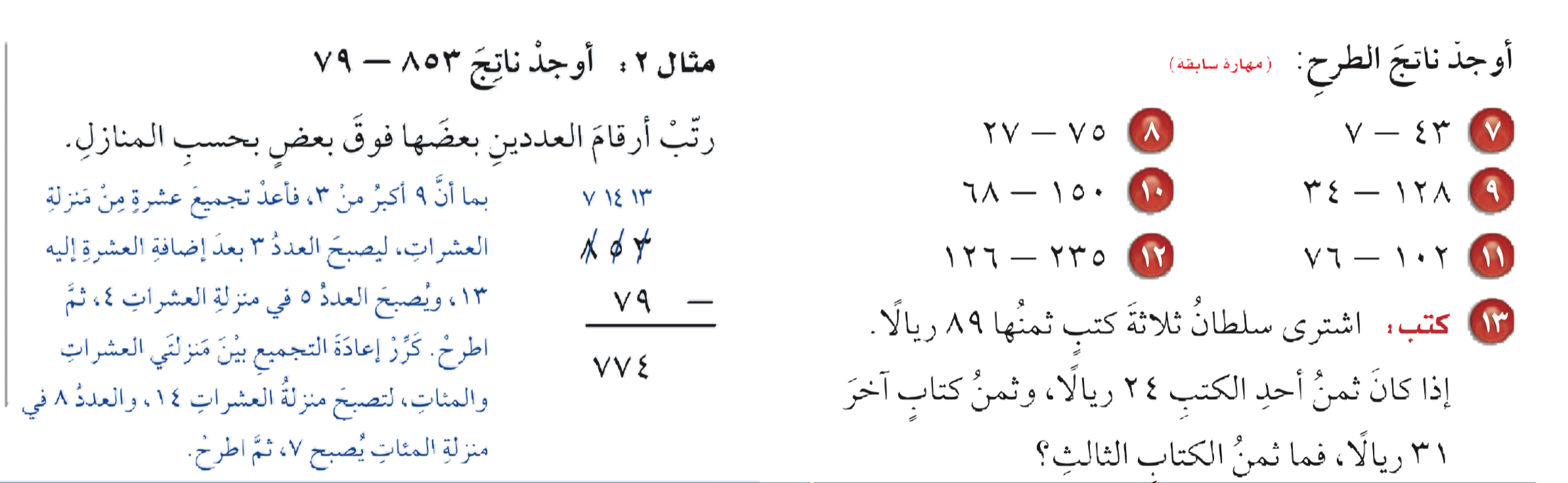 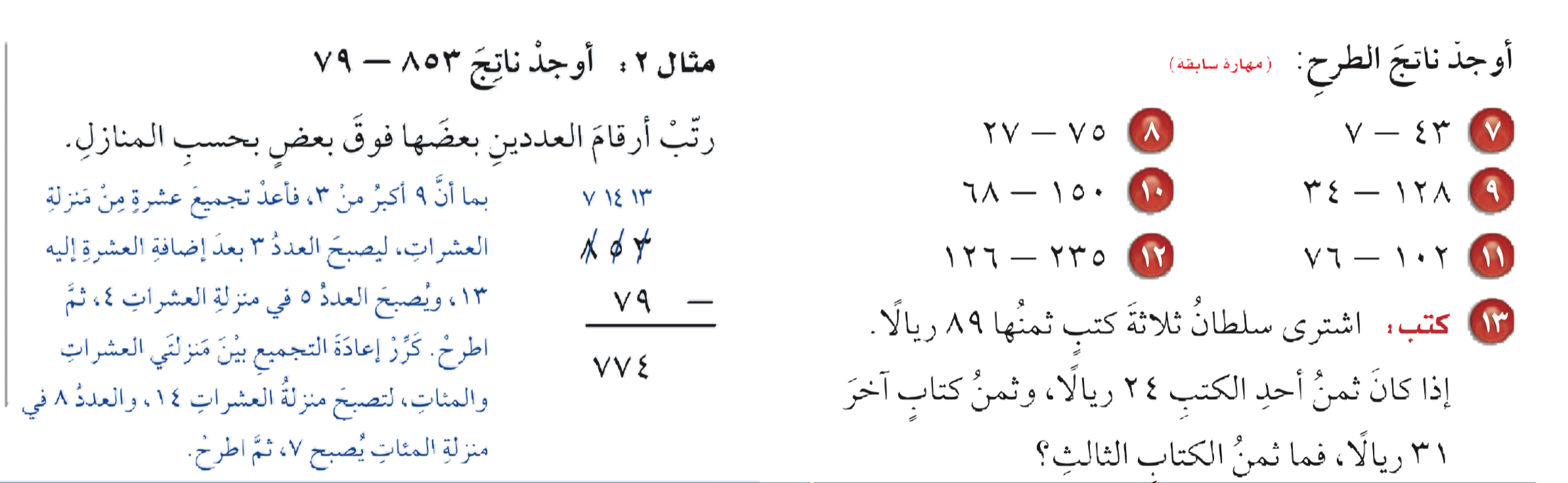 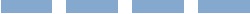 ٣٦
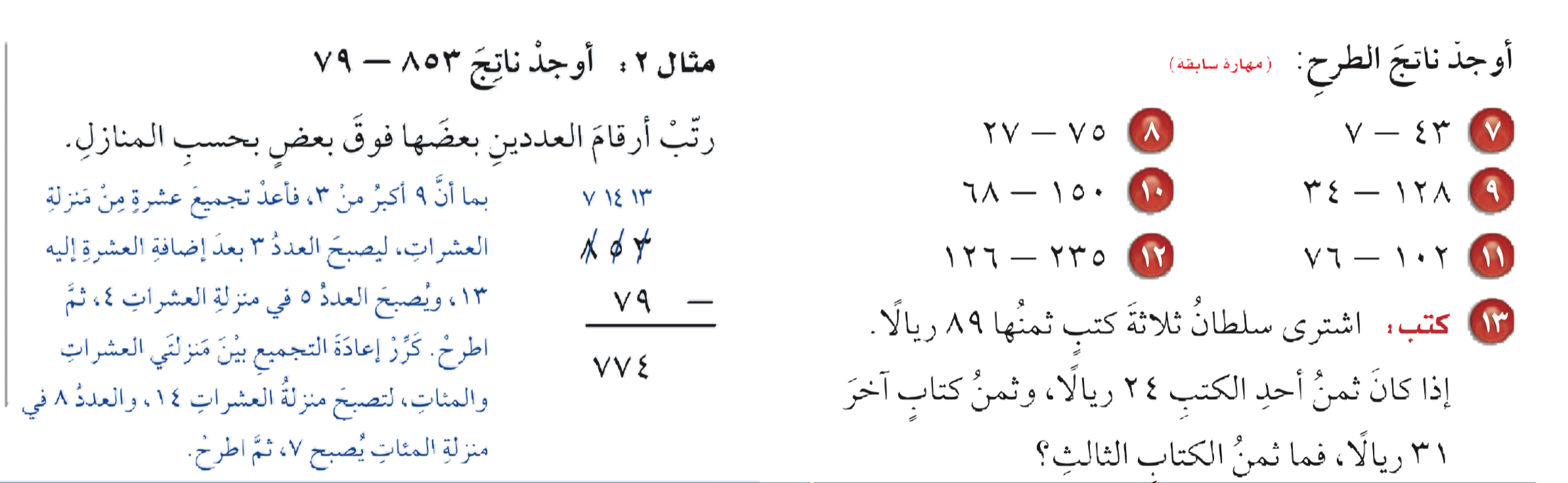 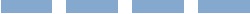 ٤٨
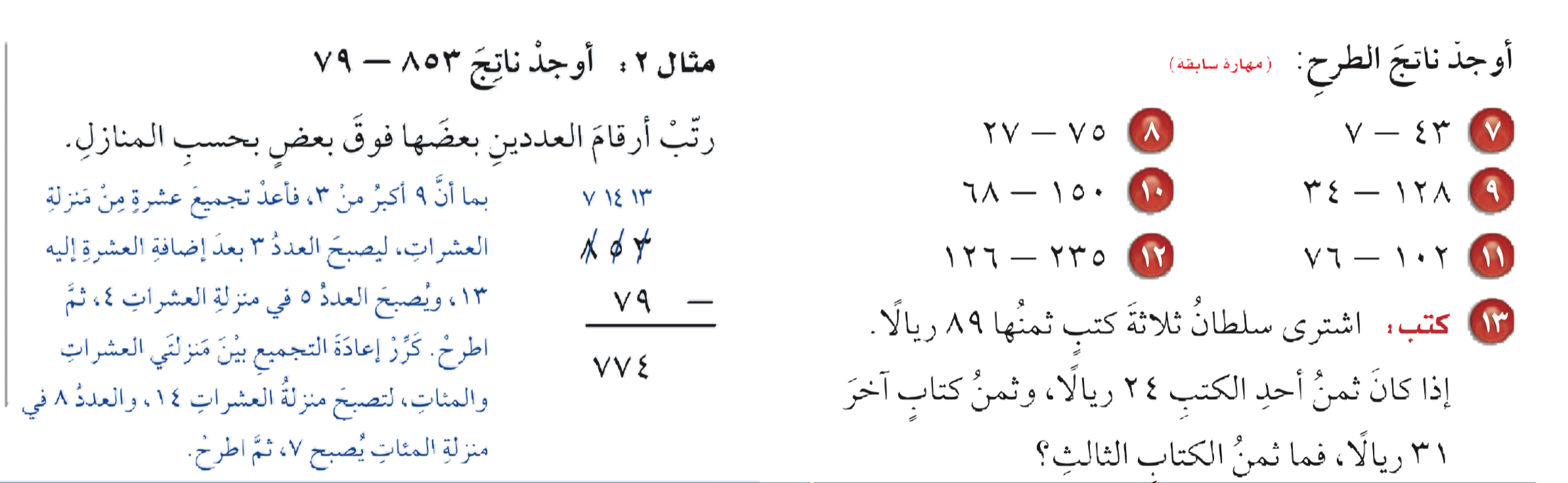 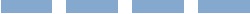 ٩٤
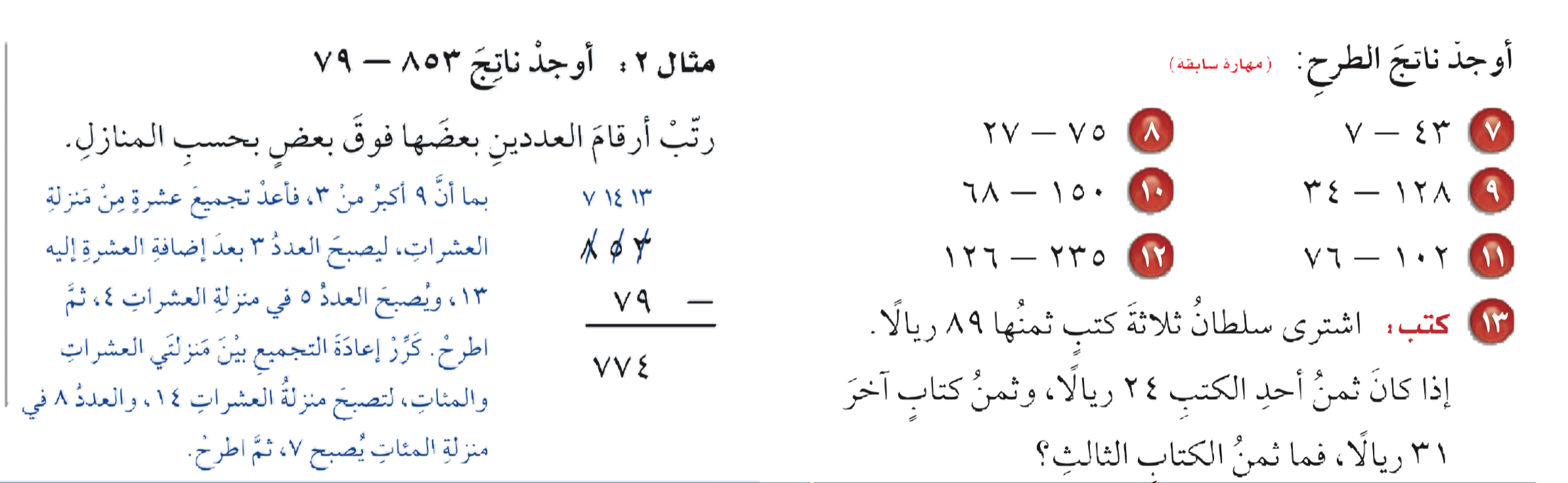 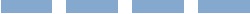 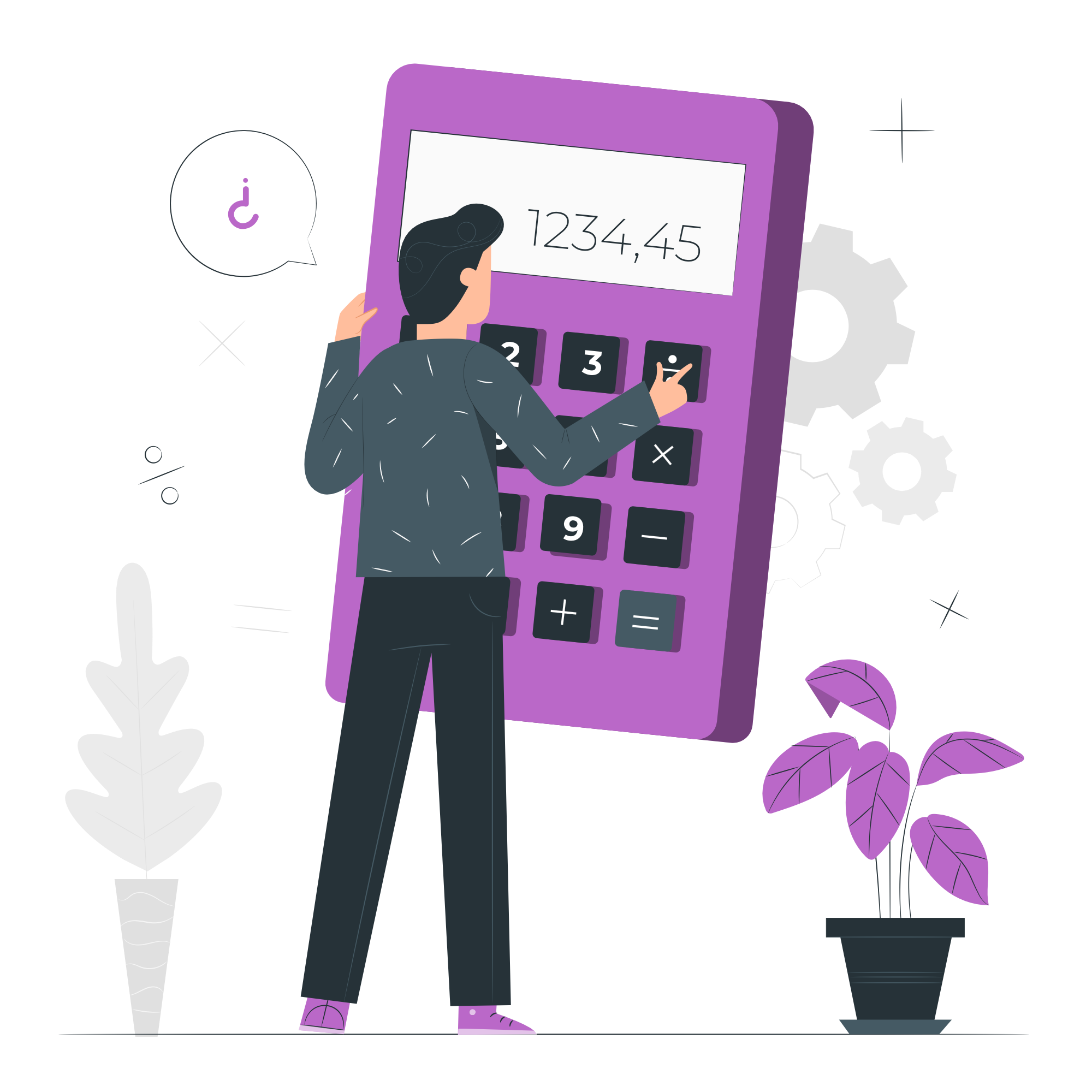 ٨٢
٢٦
١٠٩
الفصل
الحل
١
الأنماط العددية و الدوال
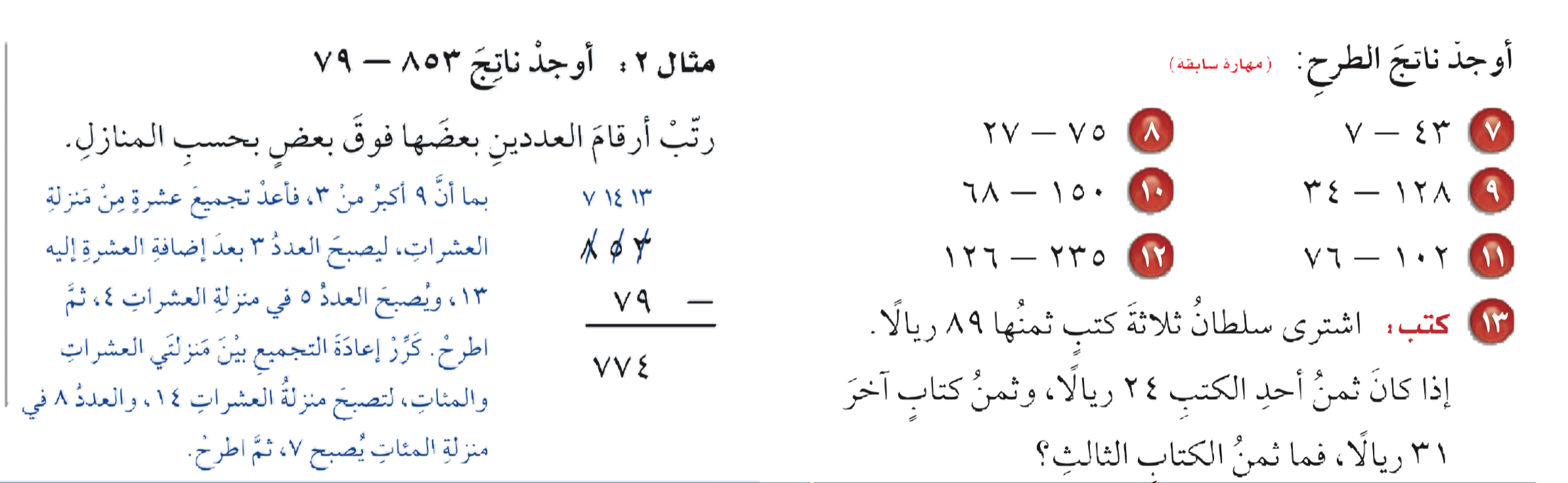 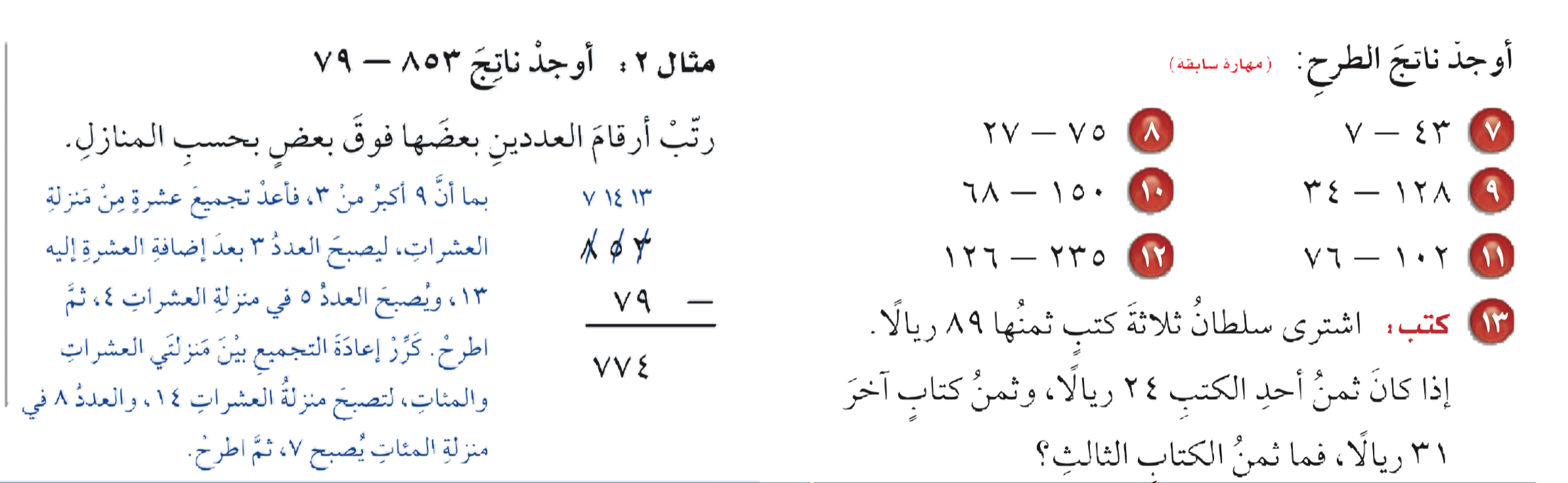 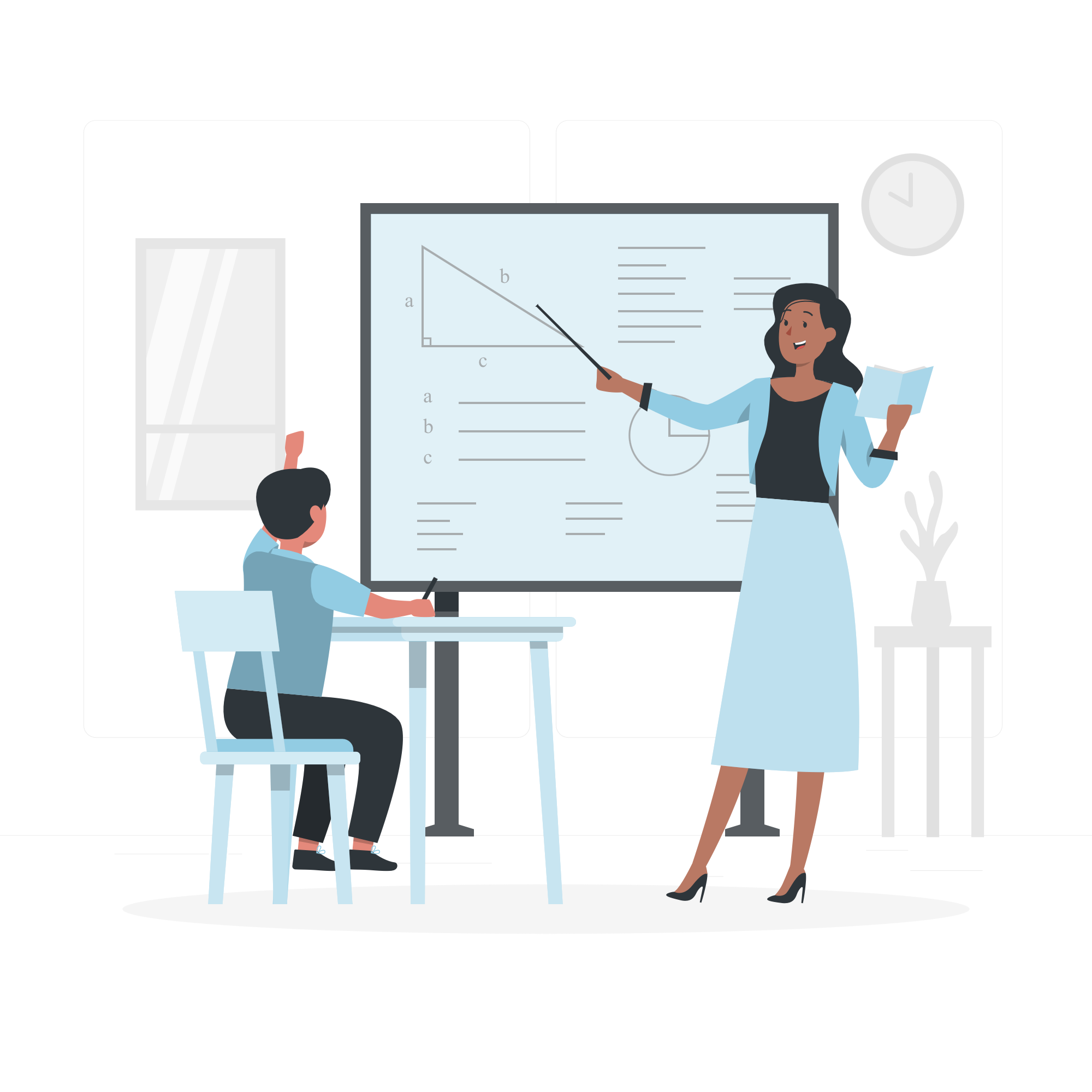 الفصل
١
الأنماط العددية و الدوال
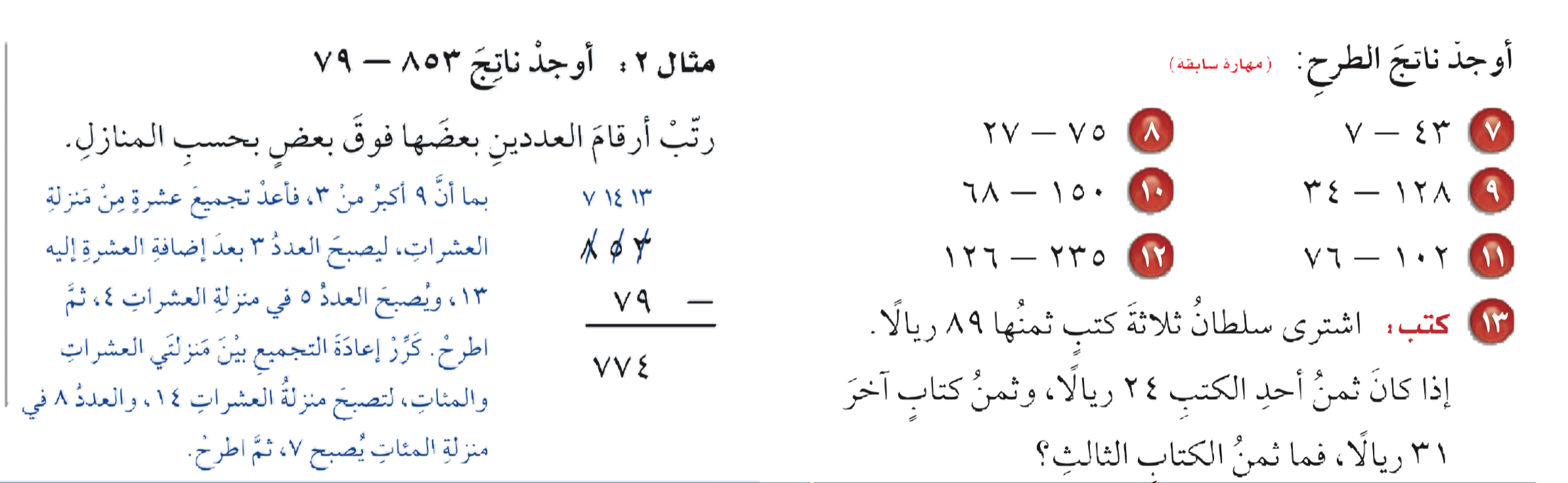 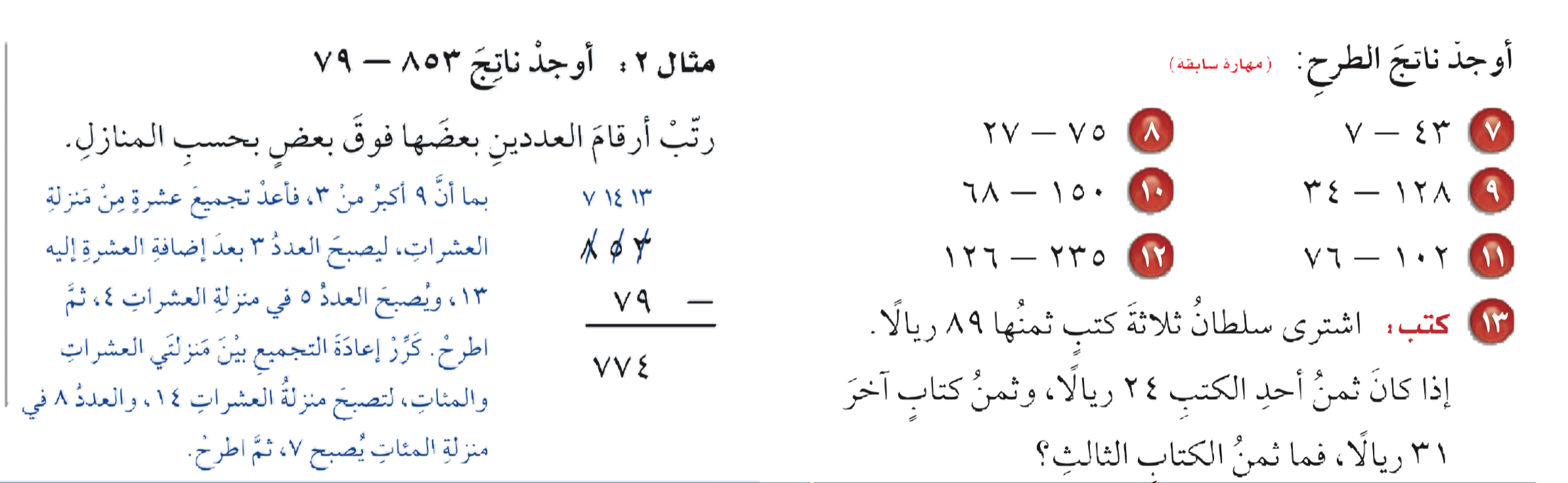 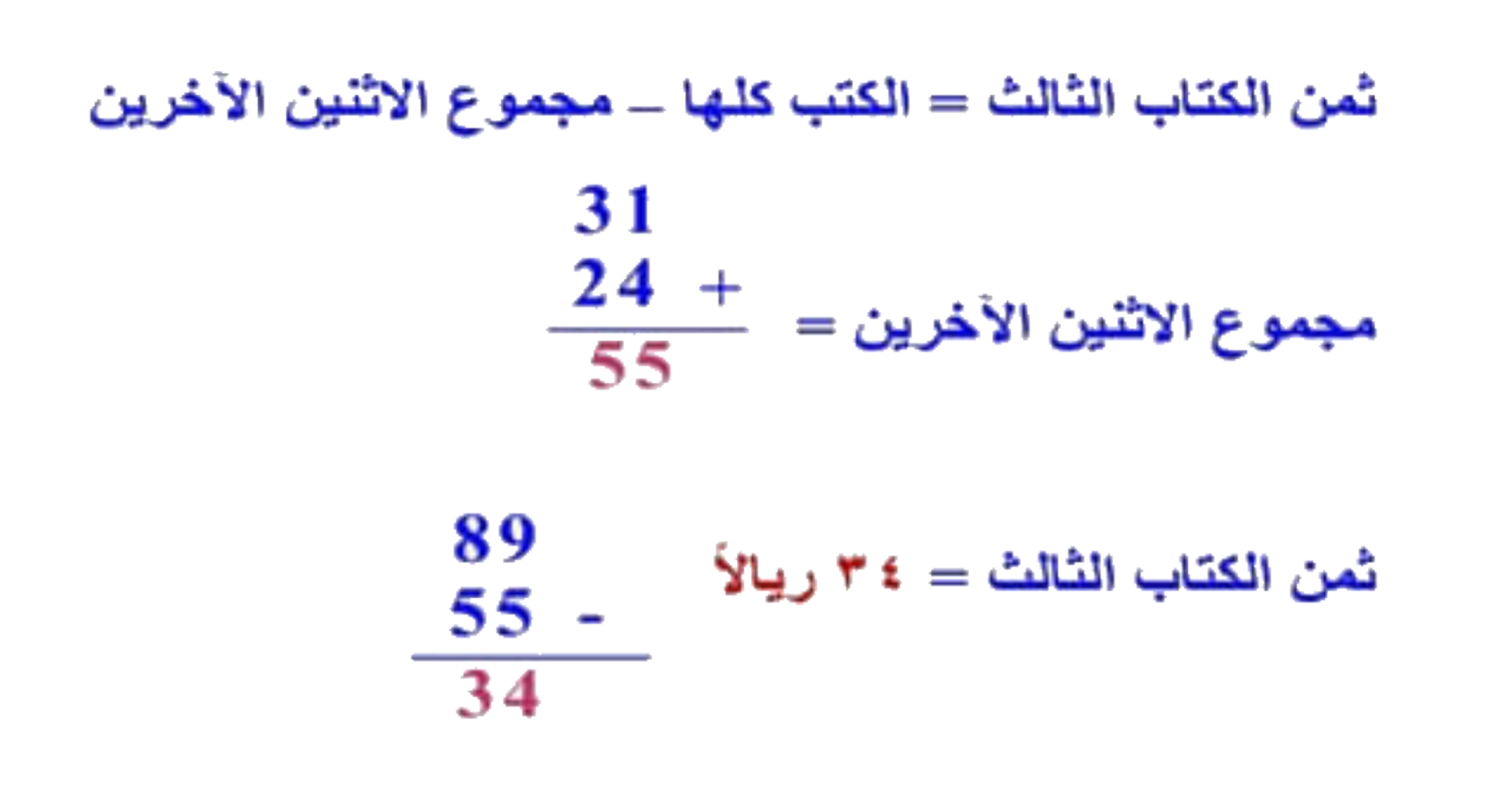 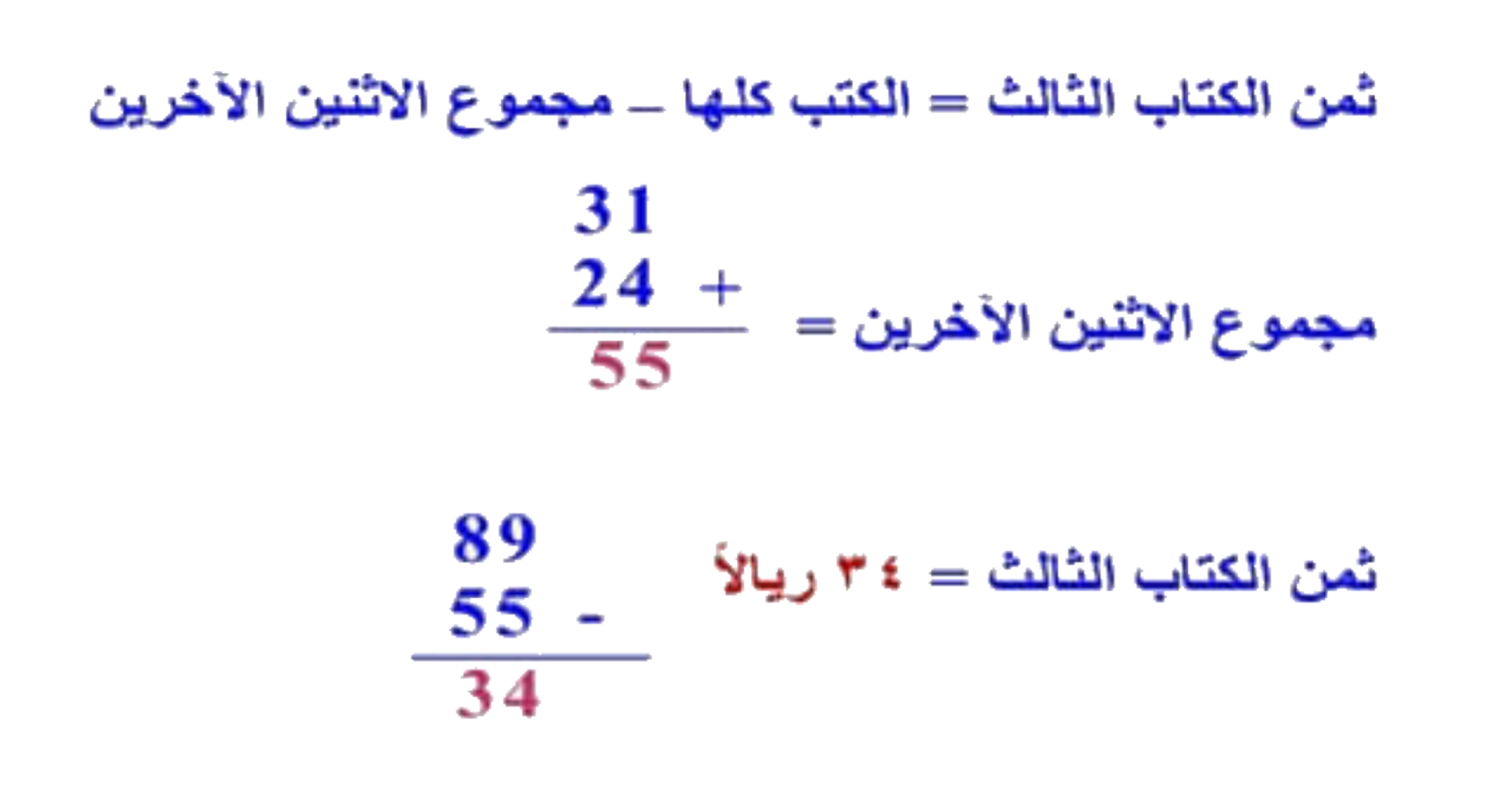 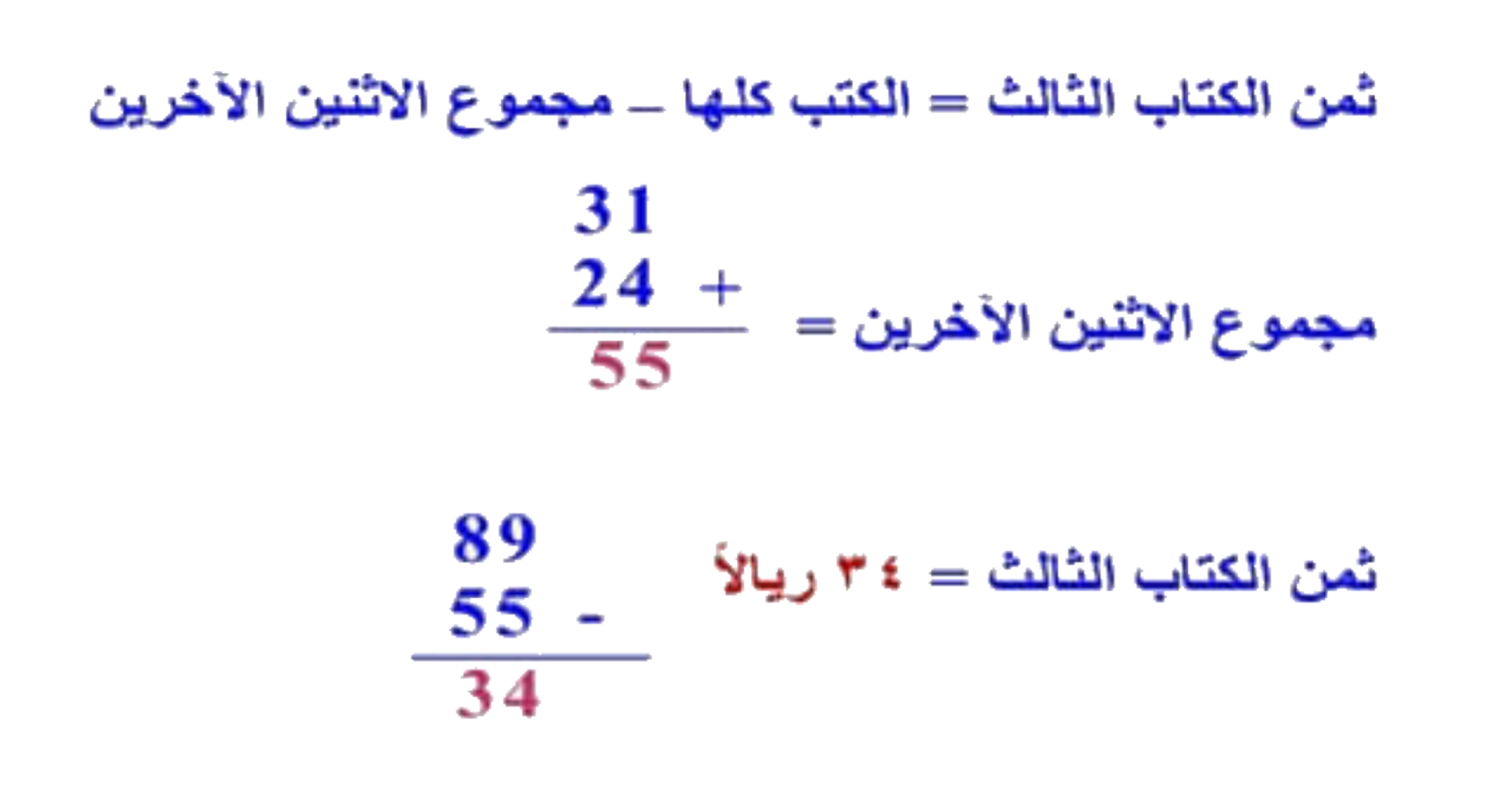 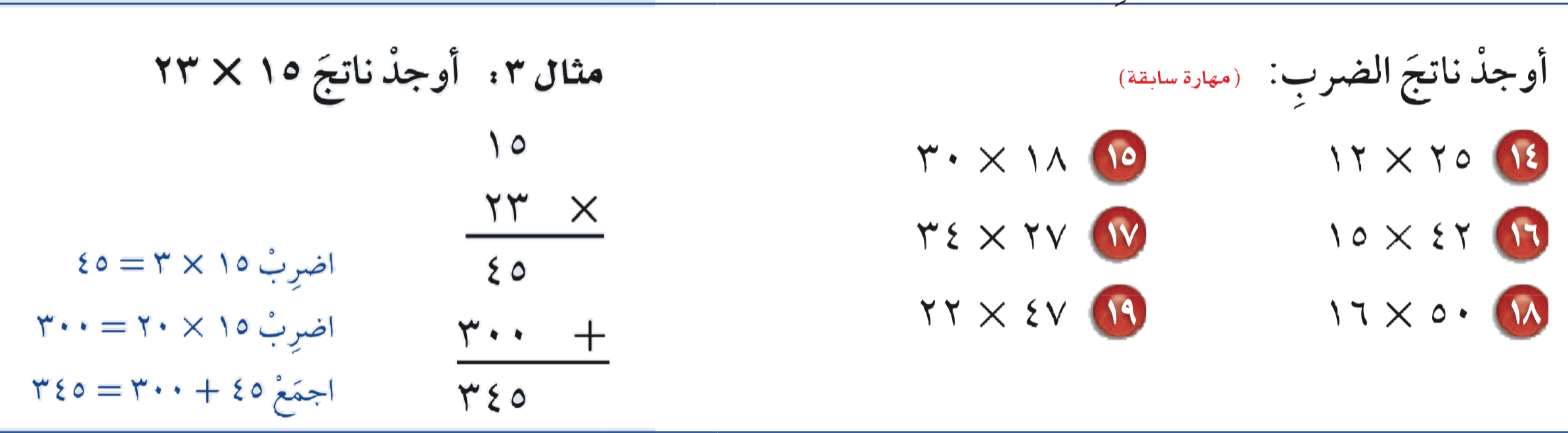 الفصل
الحل
١
الأنماط العددية و الدوال
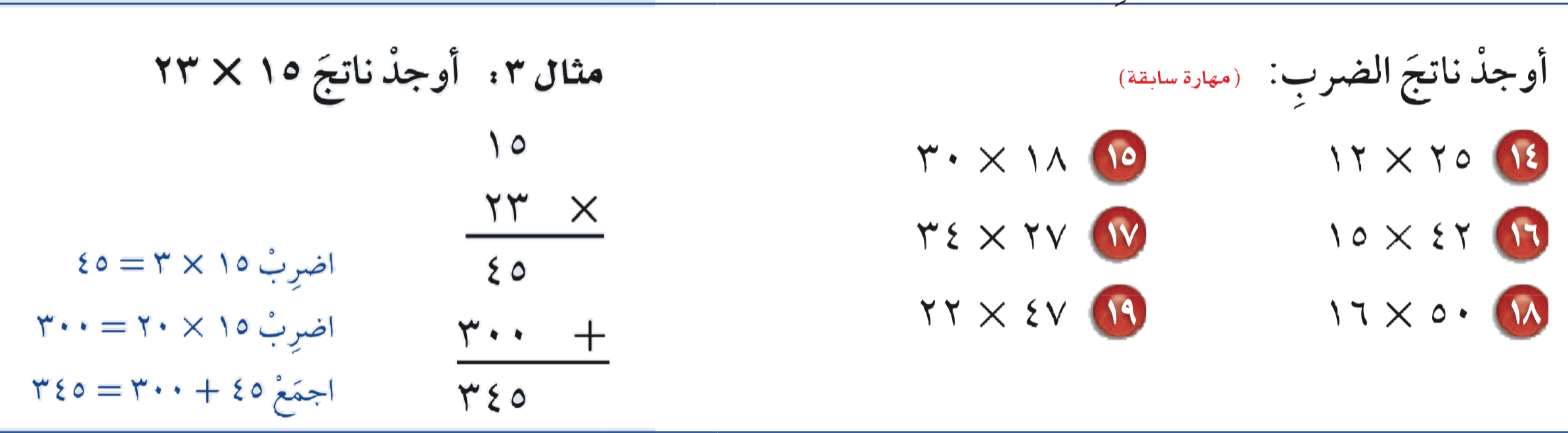 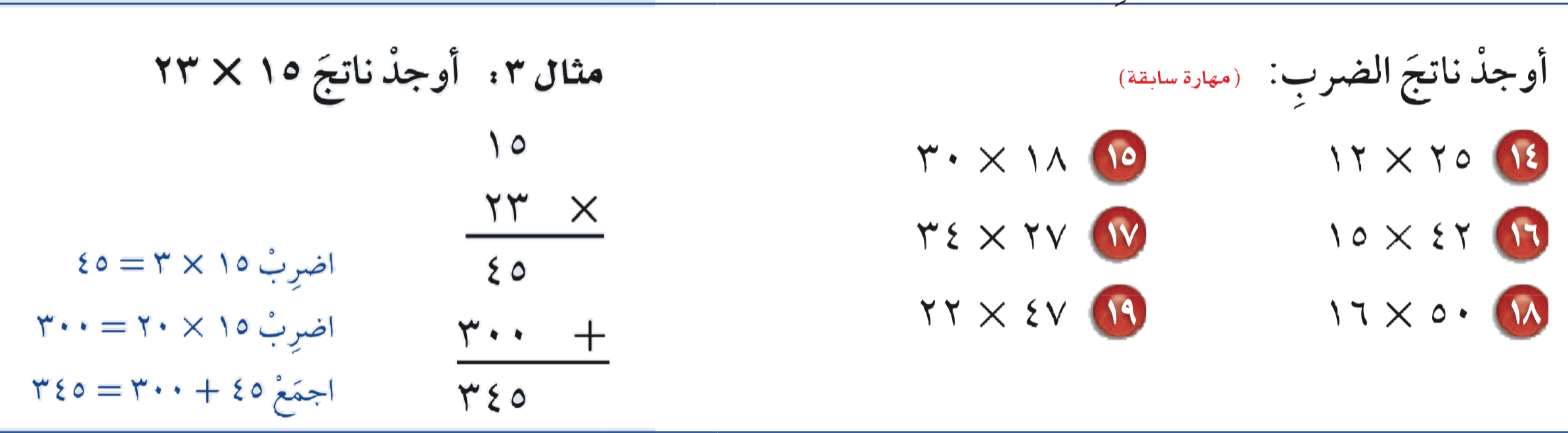 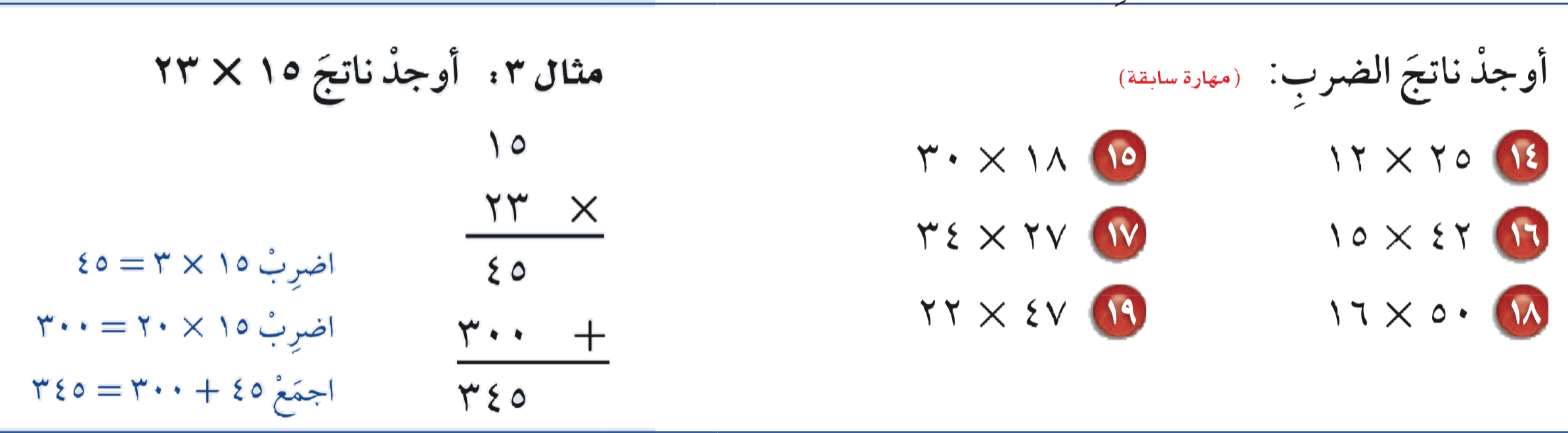 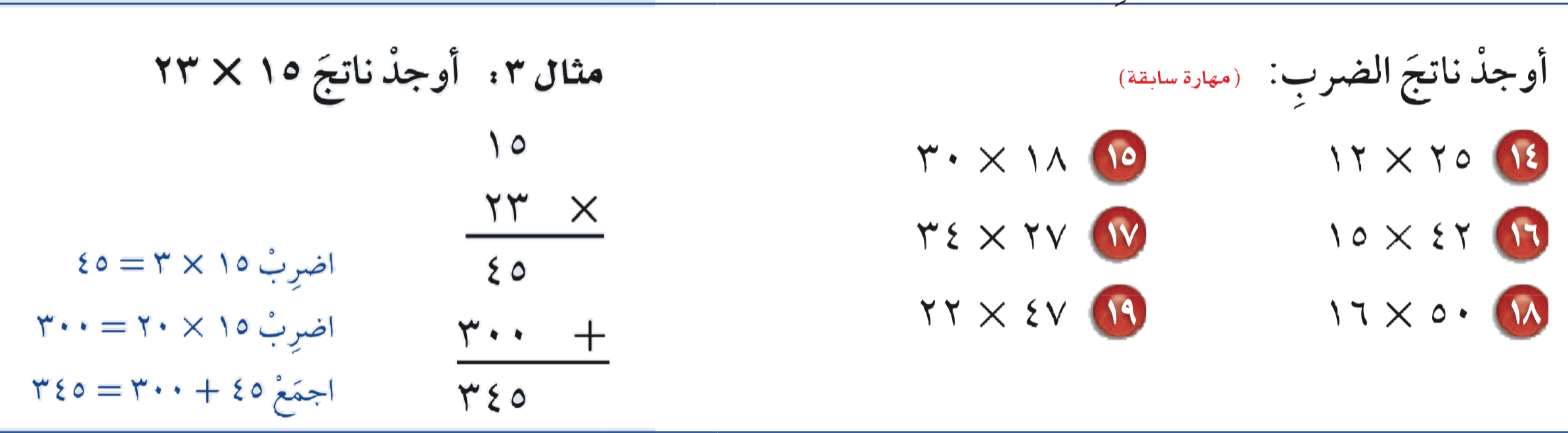 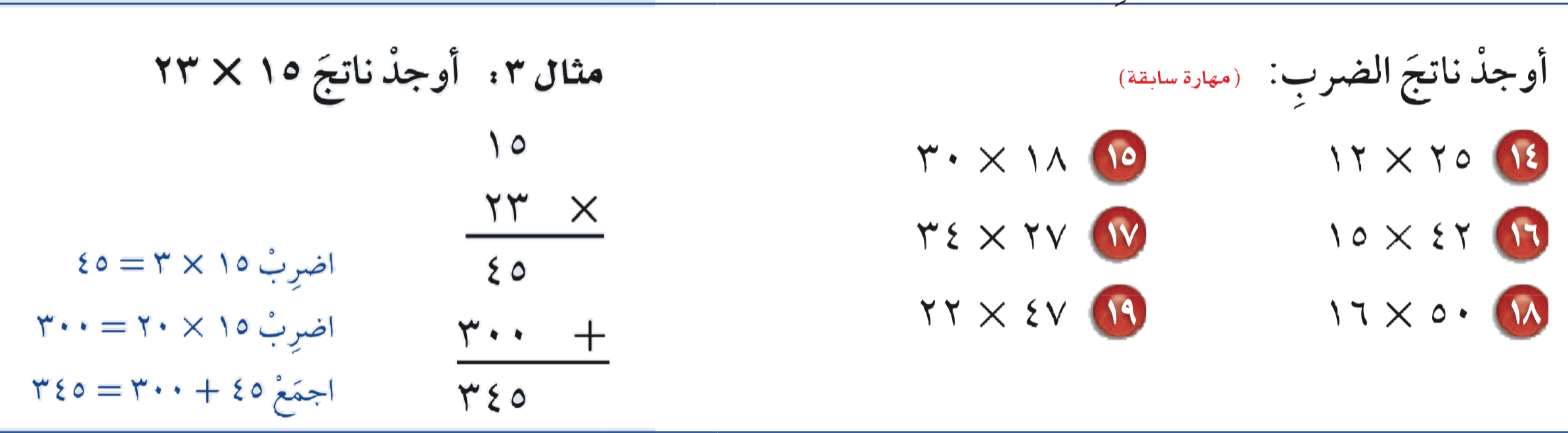 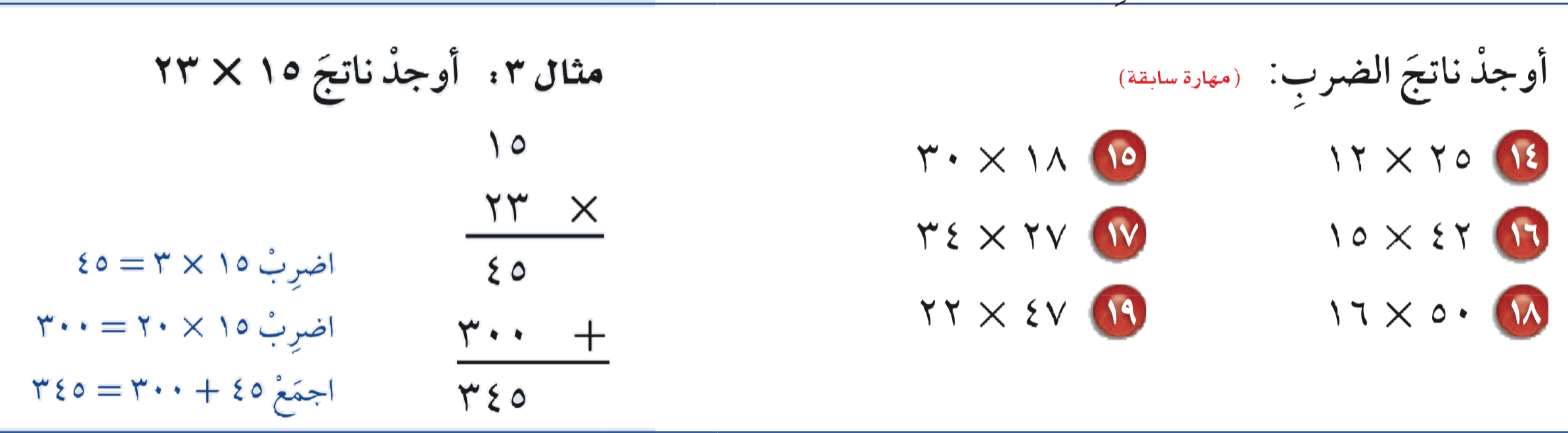 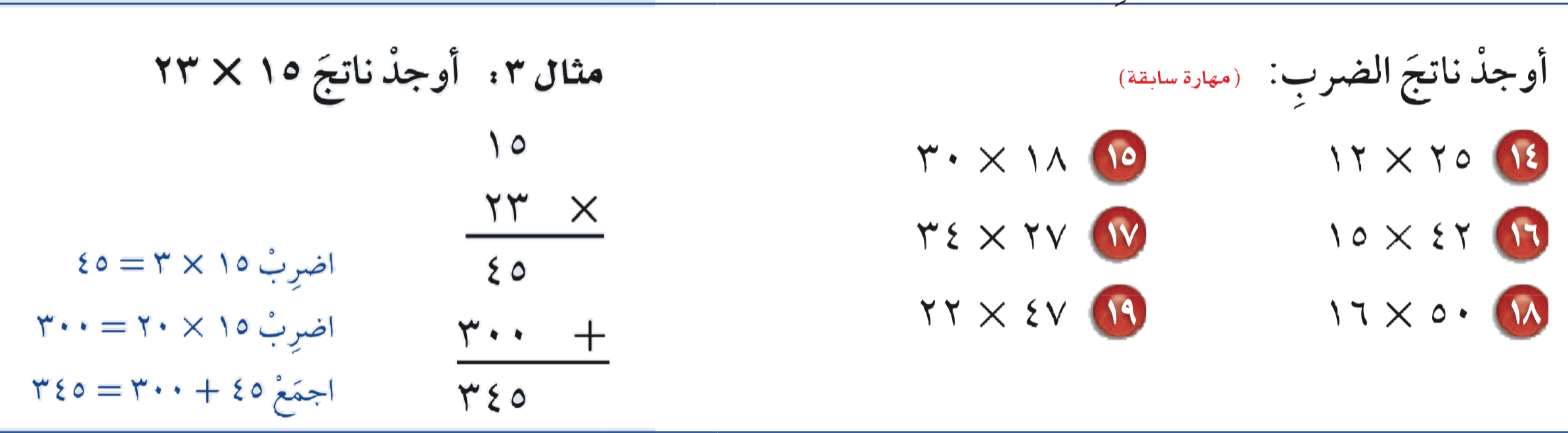 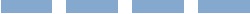 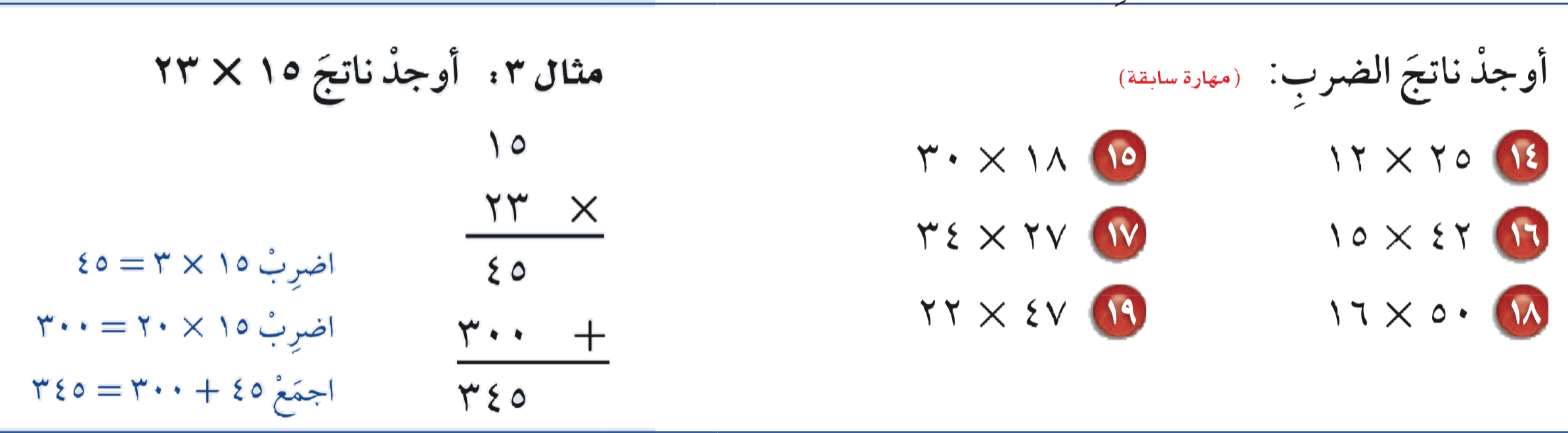 الفصل
١
الأنماط العددية و الدوال
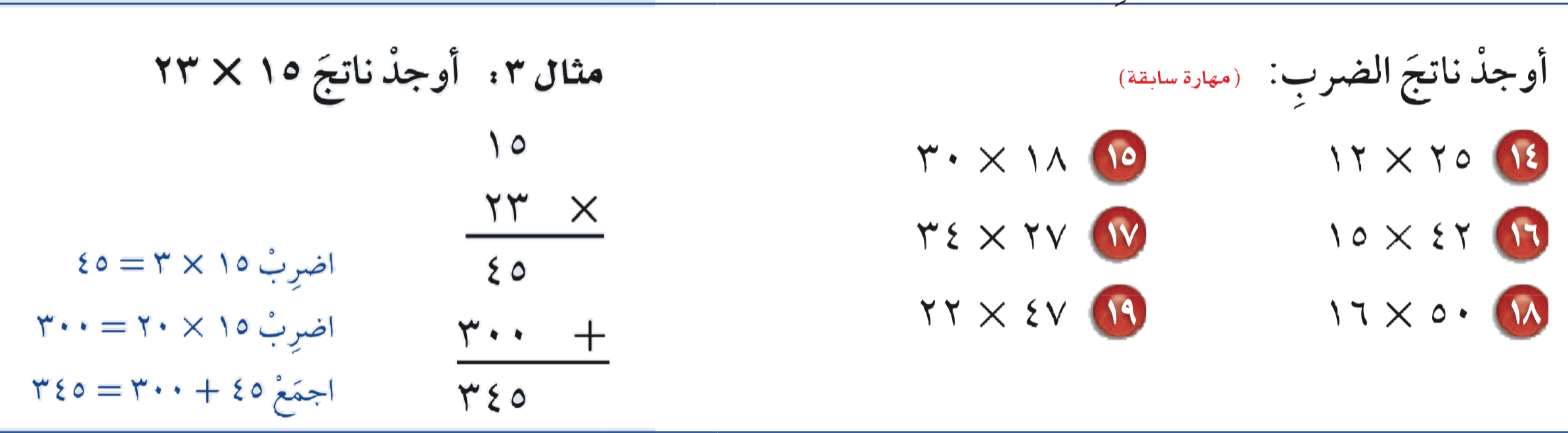 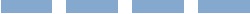 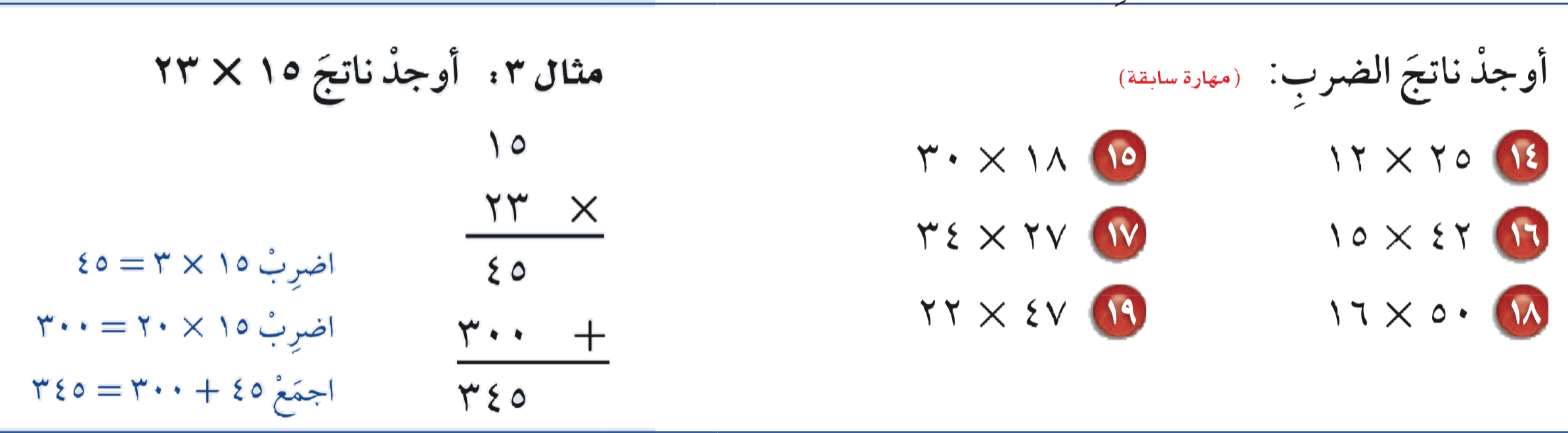 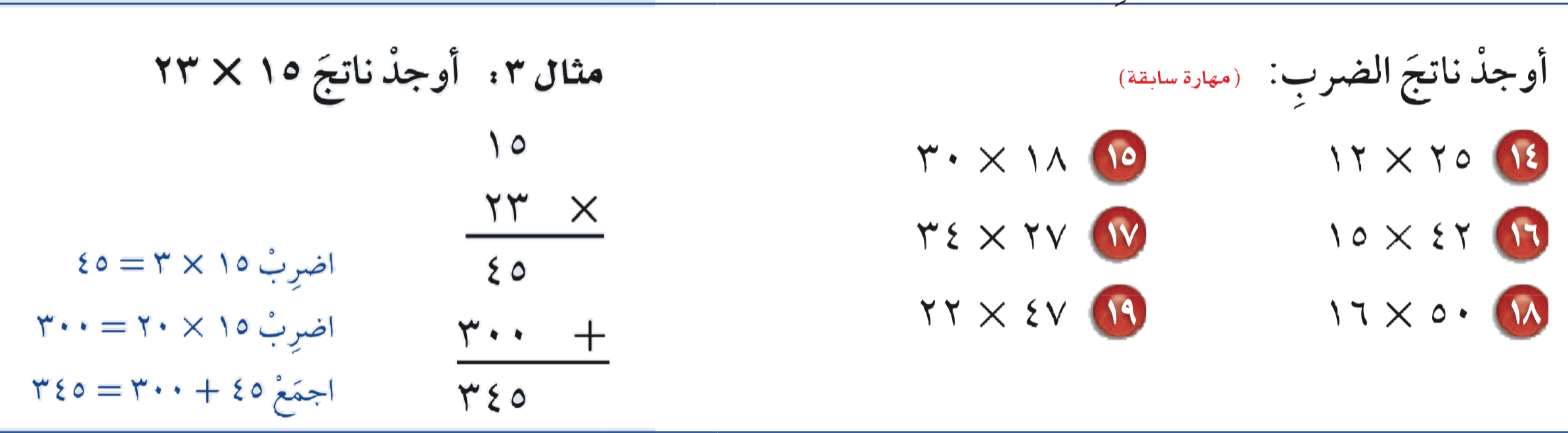 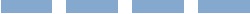 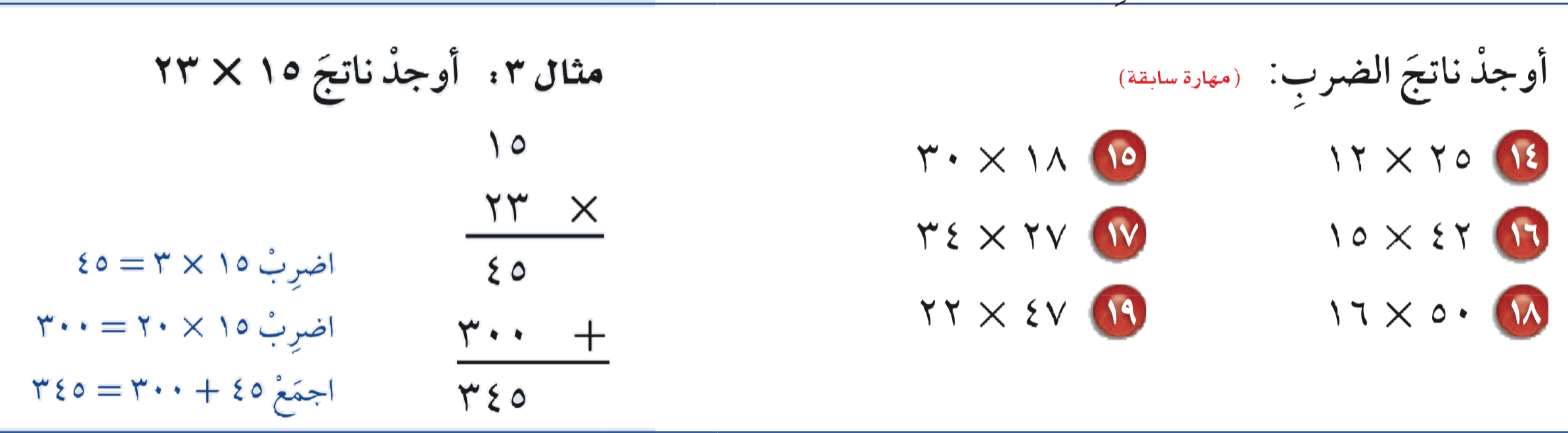 ٣٠٠
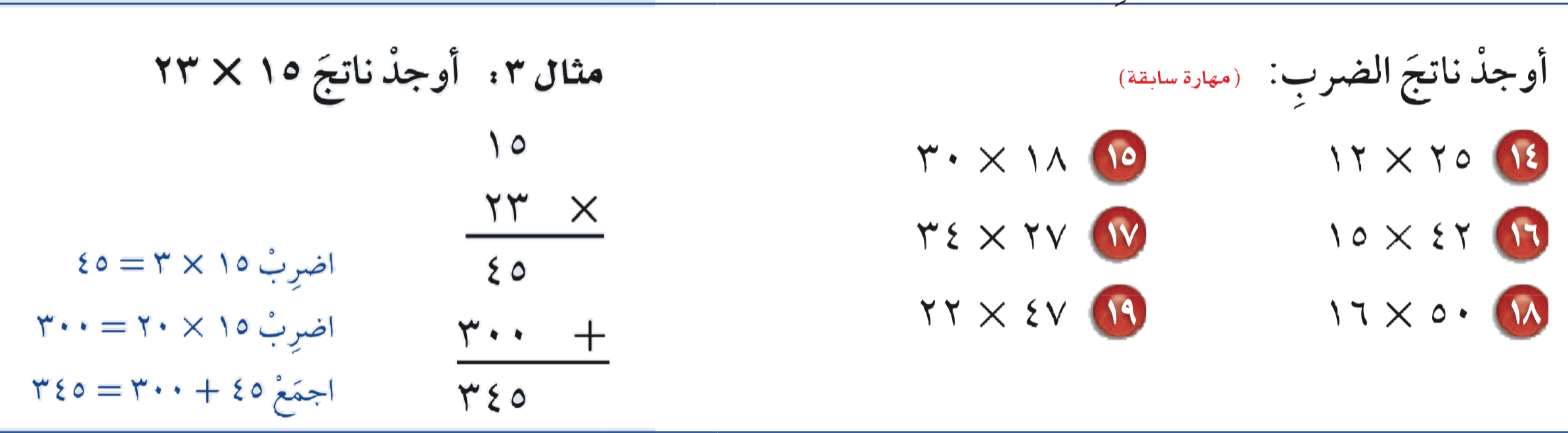 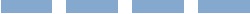 ٥٤٠
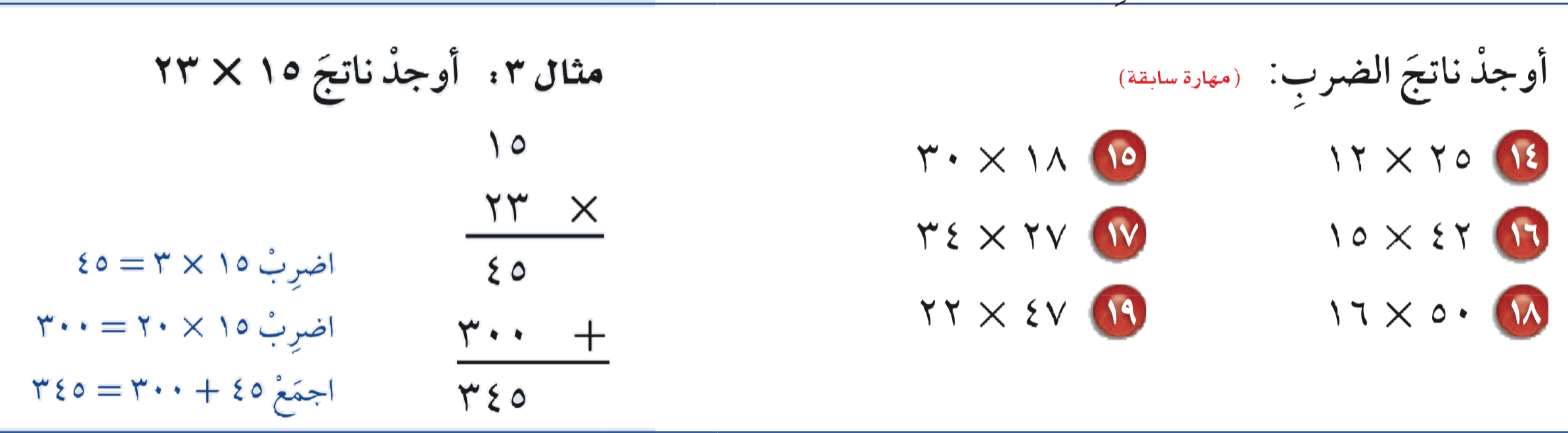 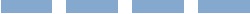 ٦٣٠
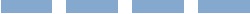 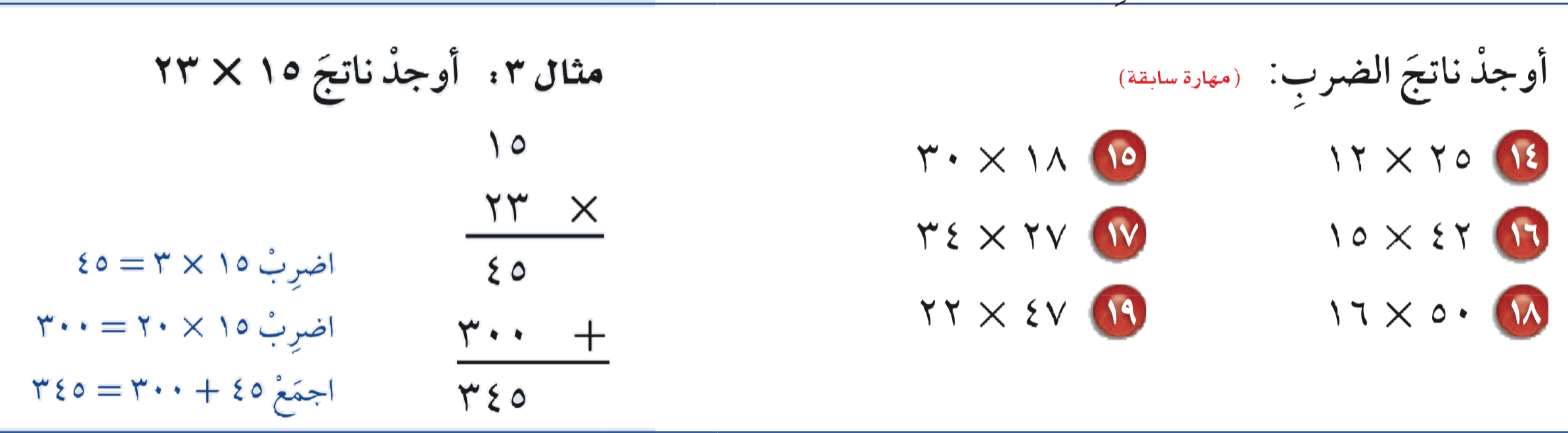 ٩١٨
٨٠٠
١٠٣٤
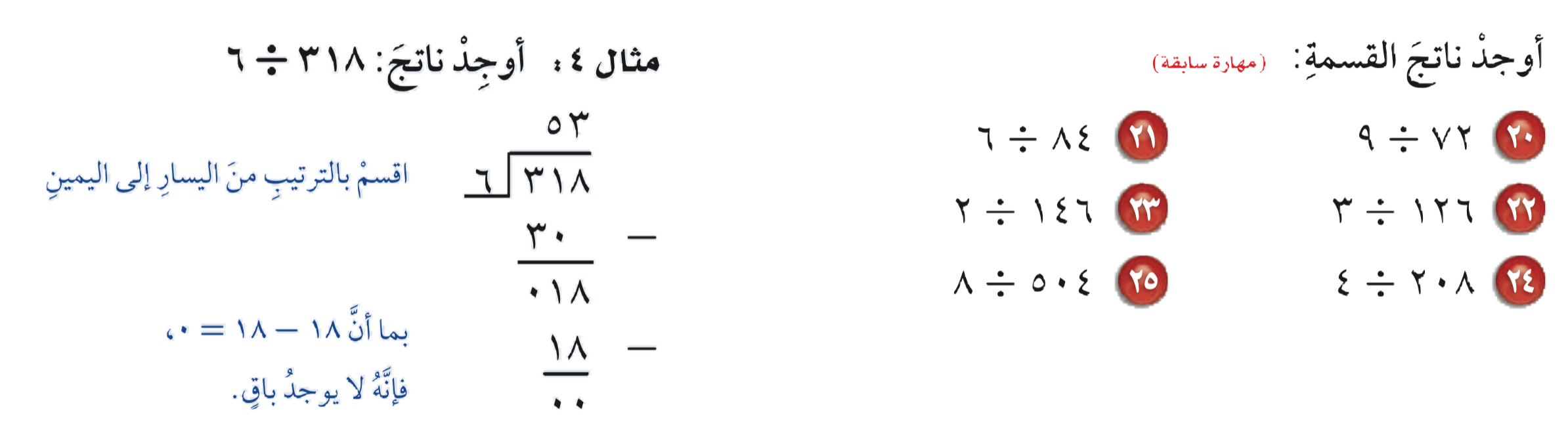 الفصل
الحل
١
الأنماط العددية و الدوال
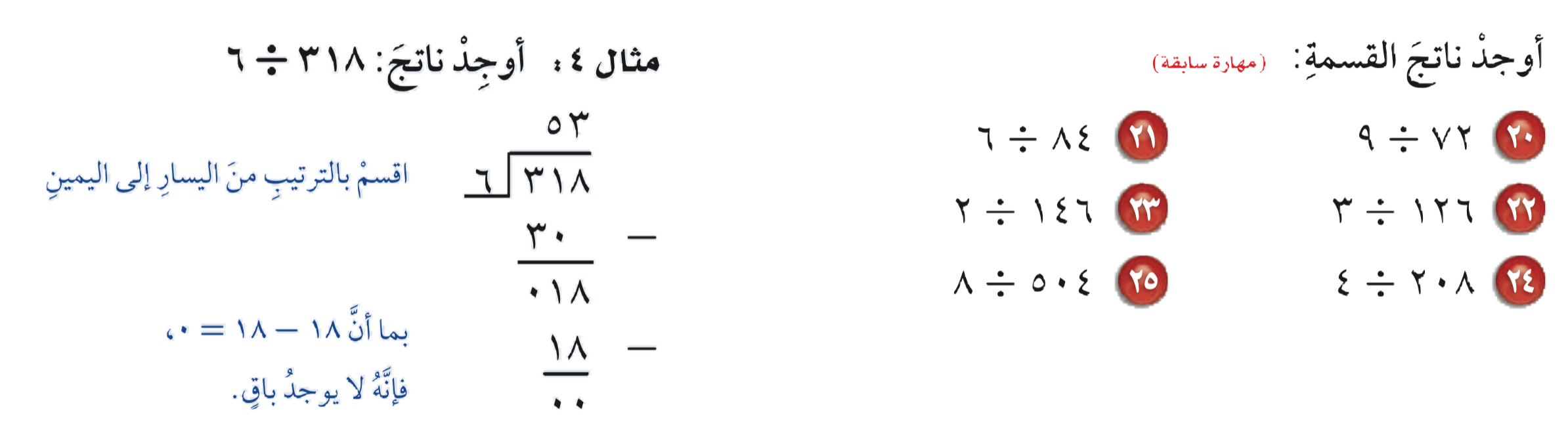 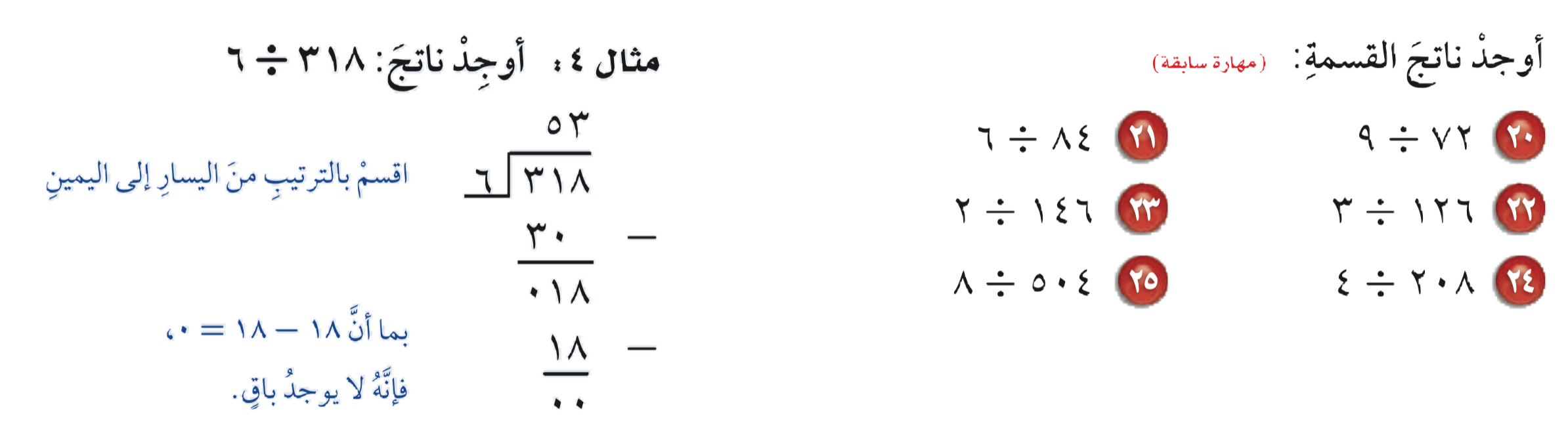 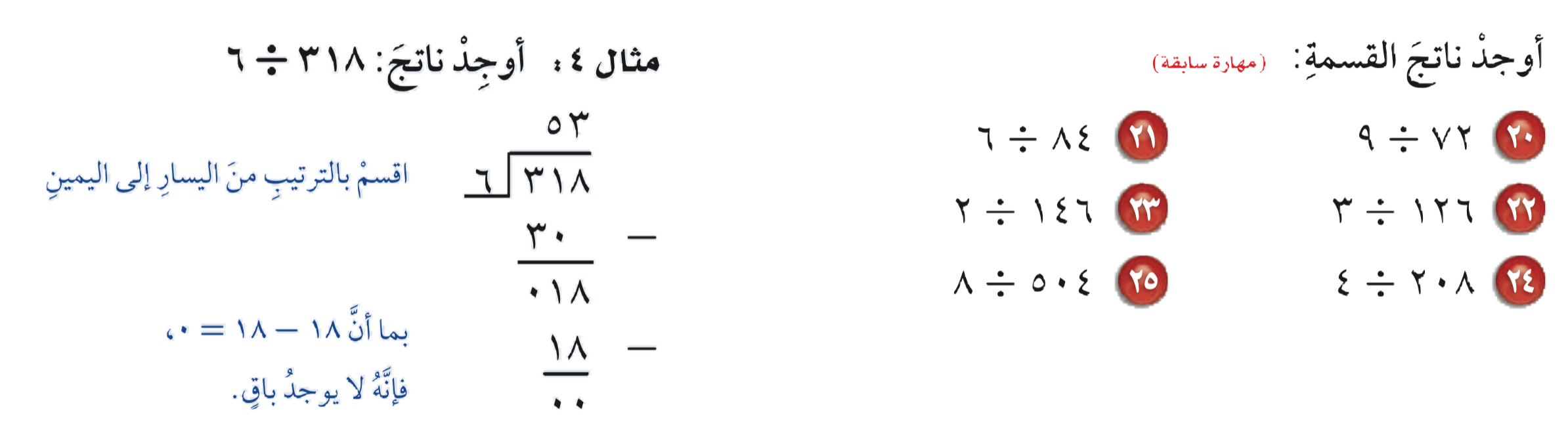 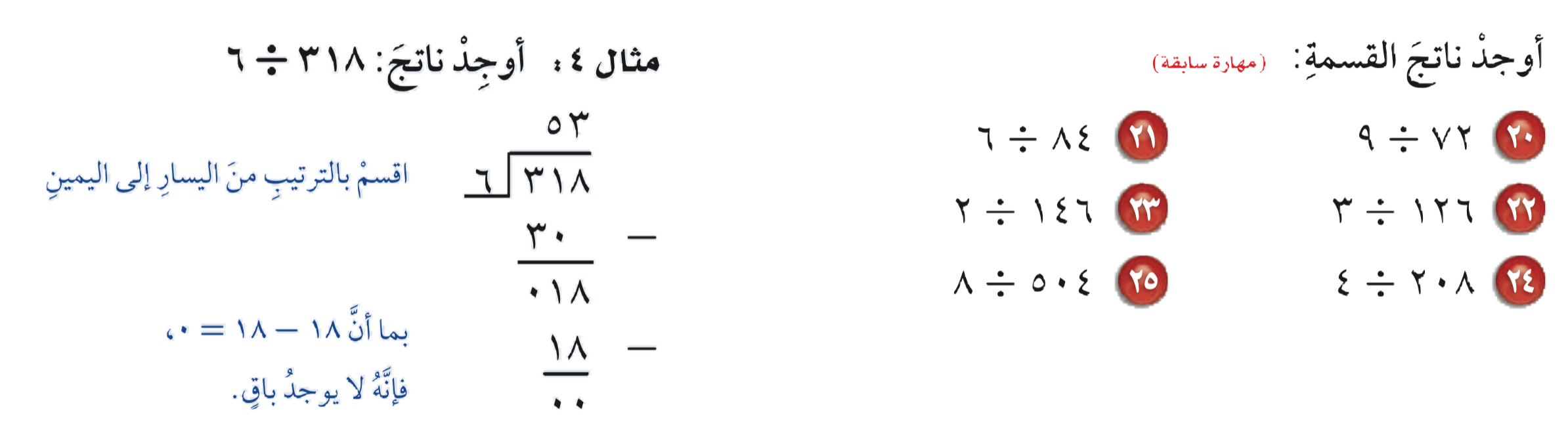 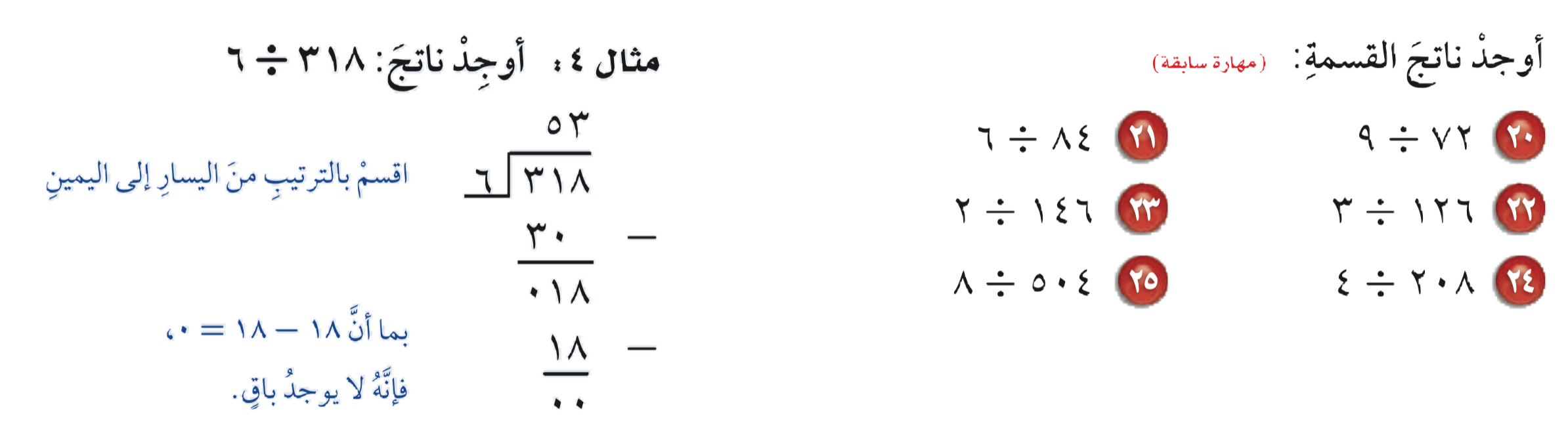 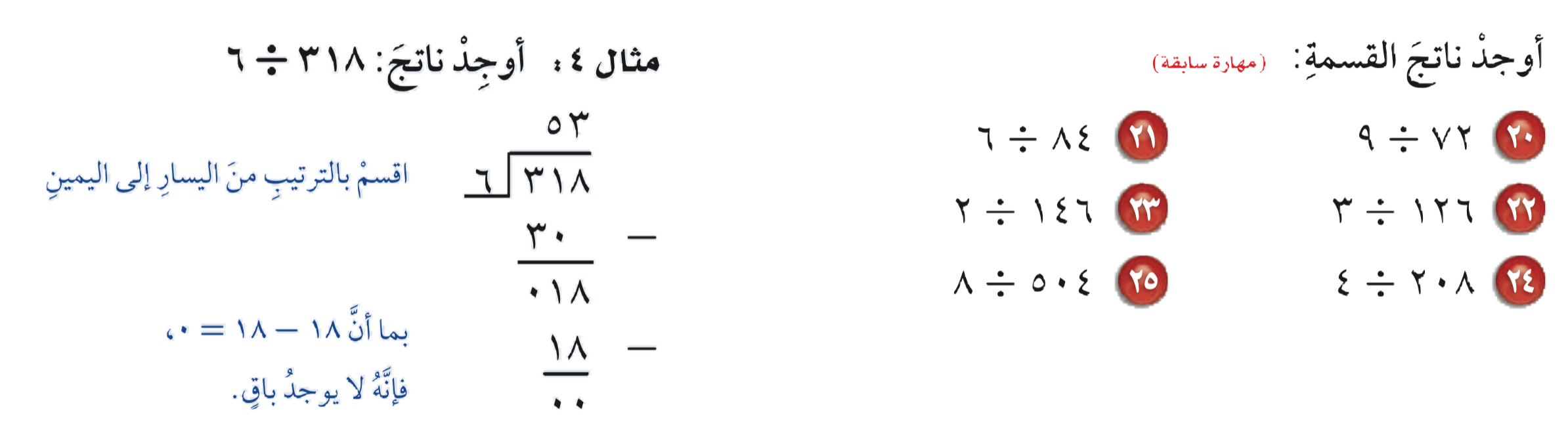 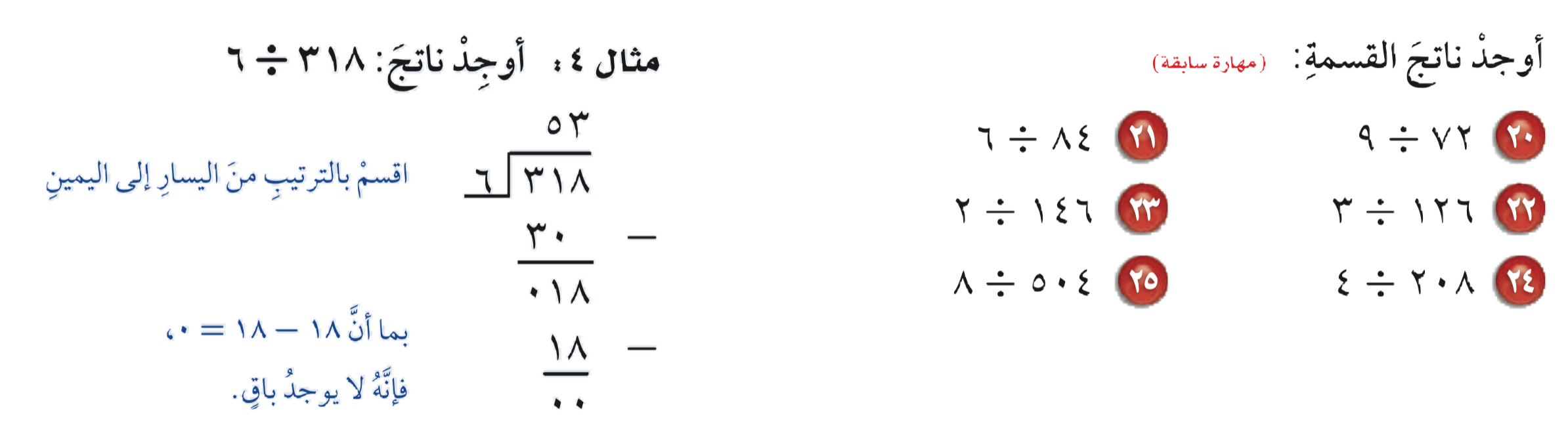 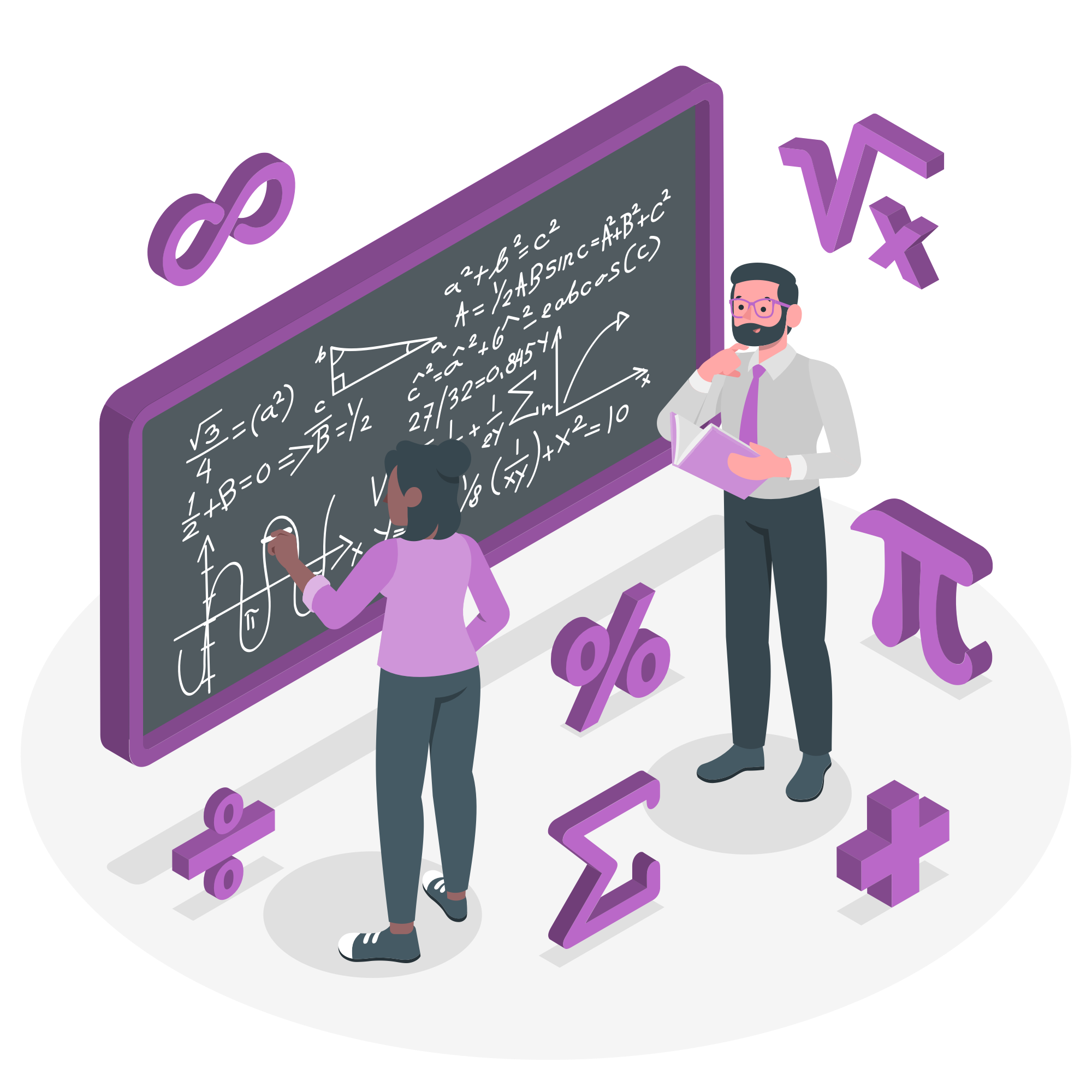 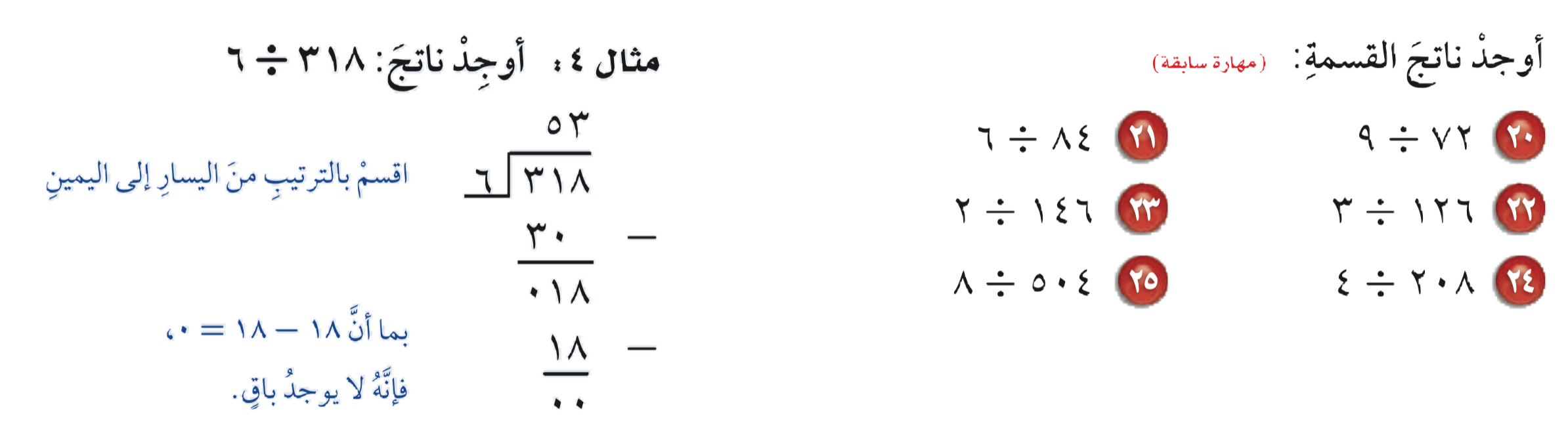 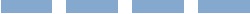 الفصل
١
الأنماط العددية و الدوال
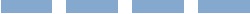 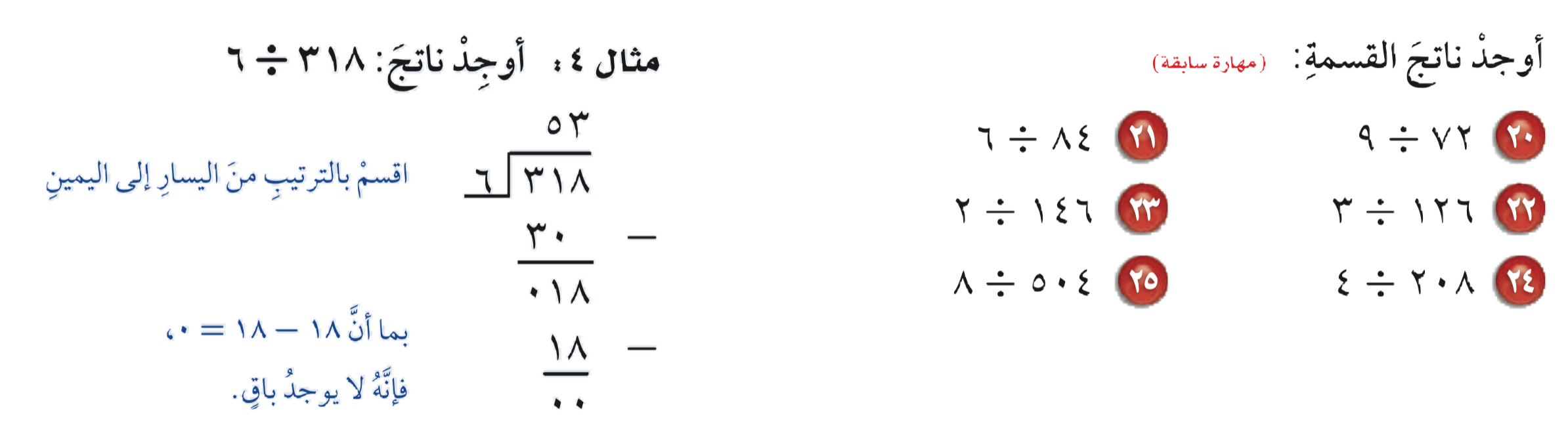 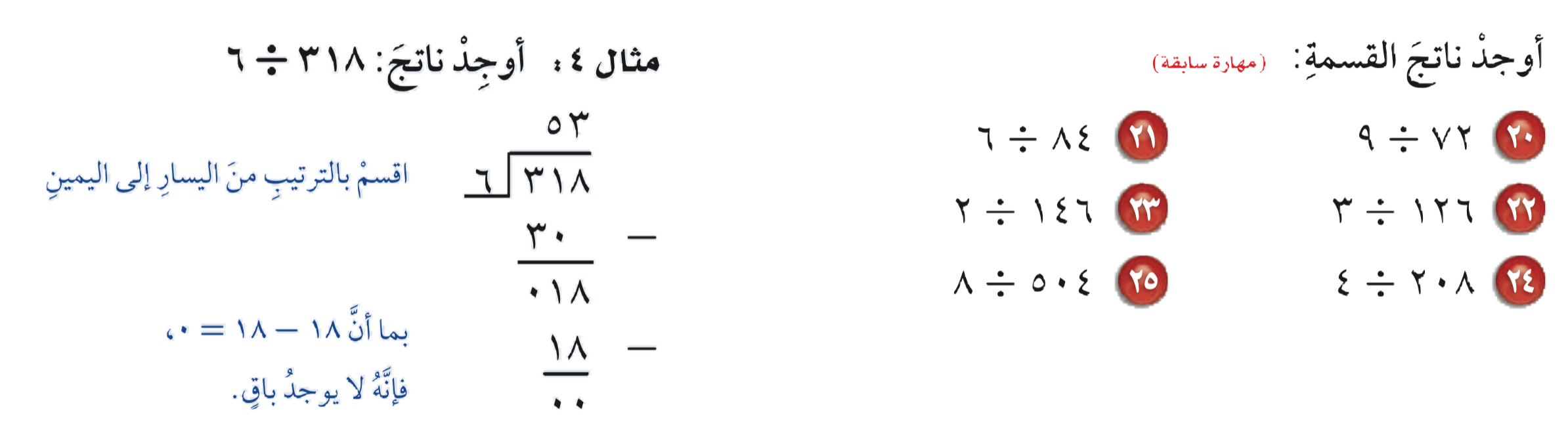 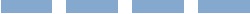 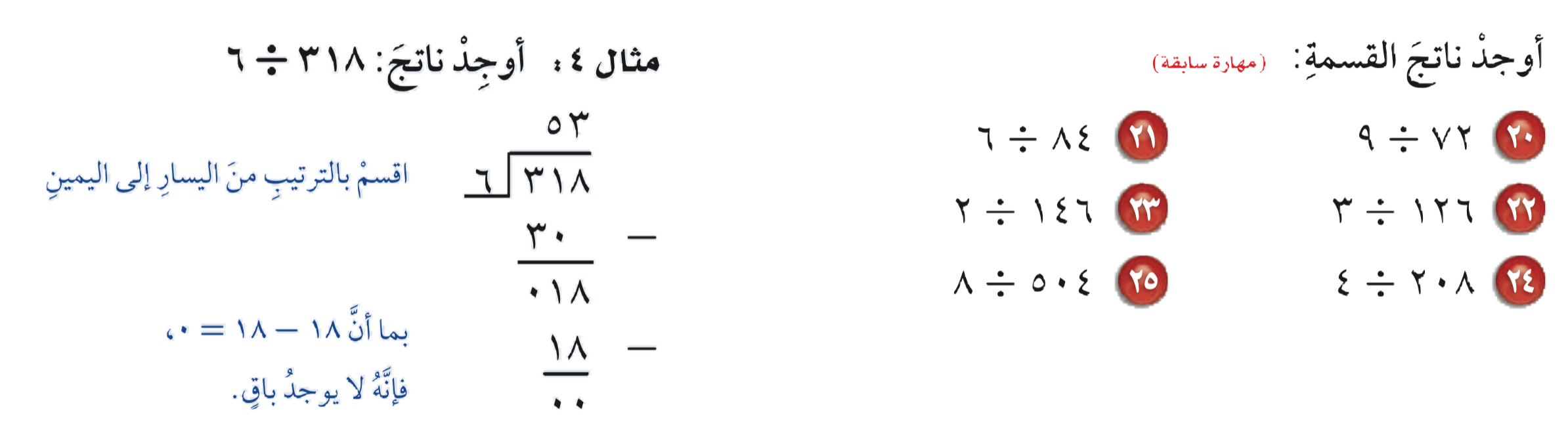 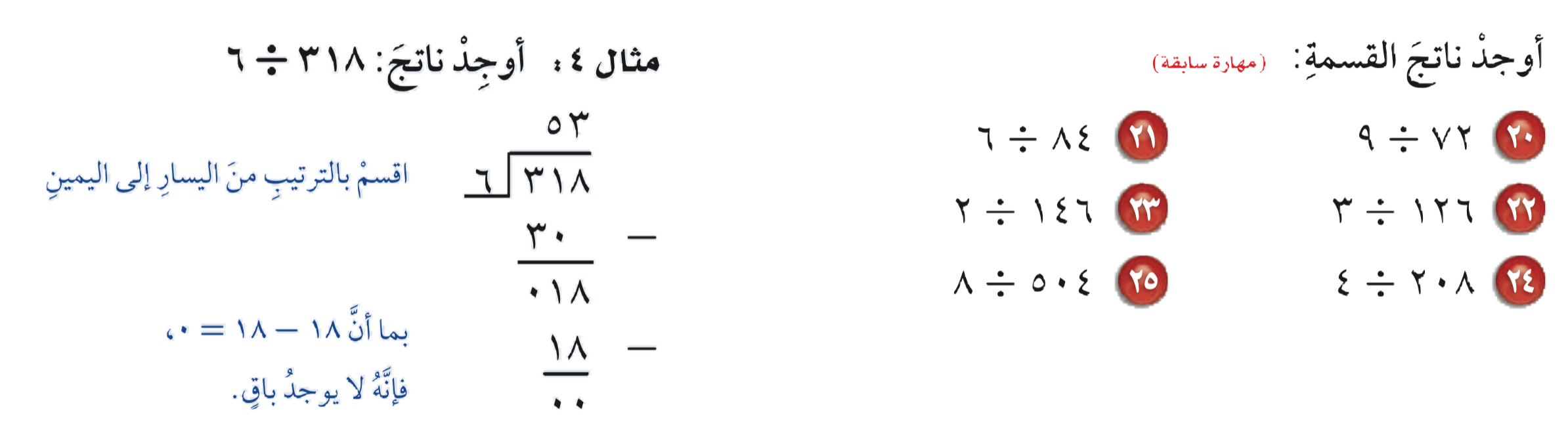 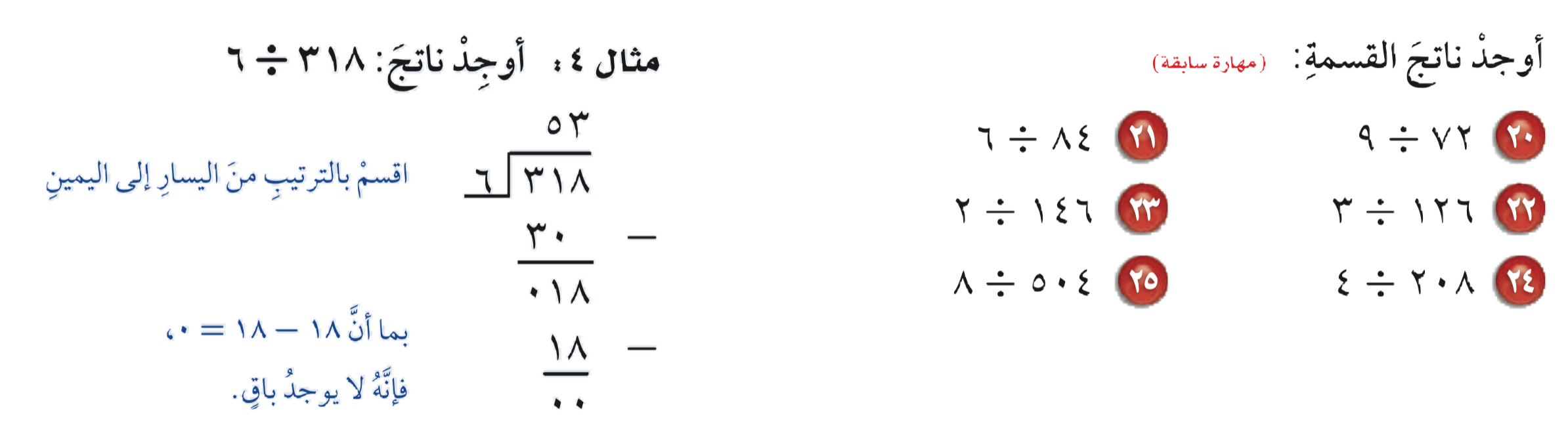 ٨
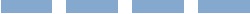 ١٤
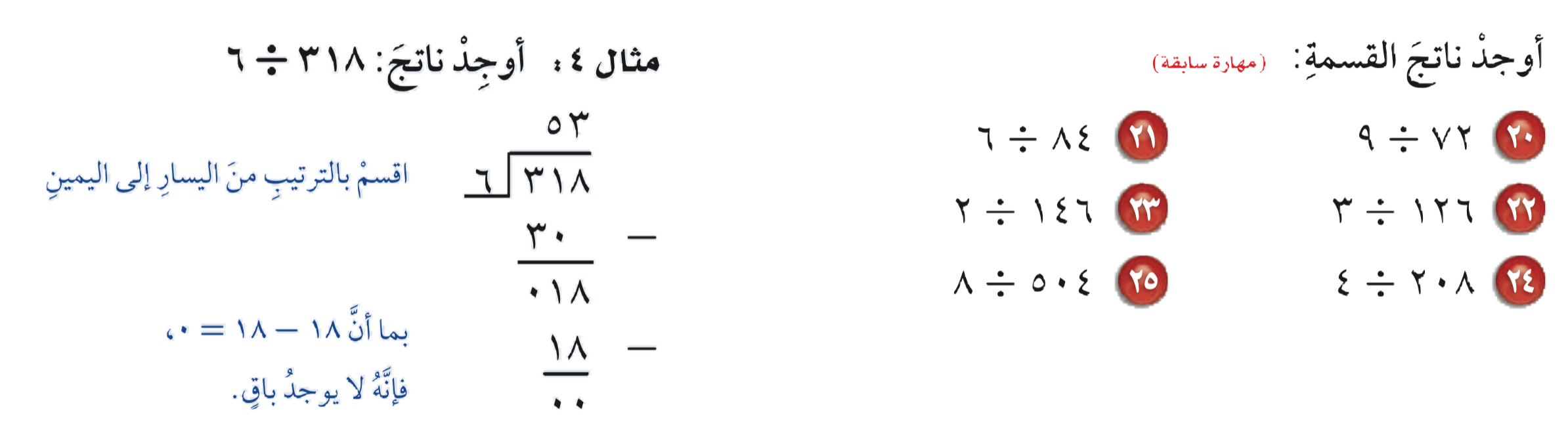 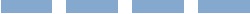 ٤٢
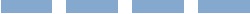 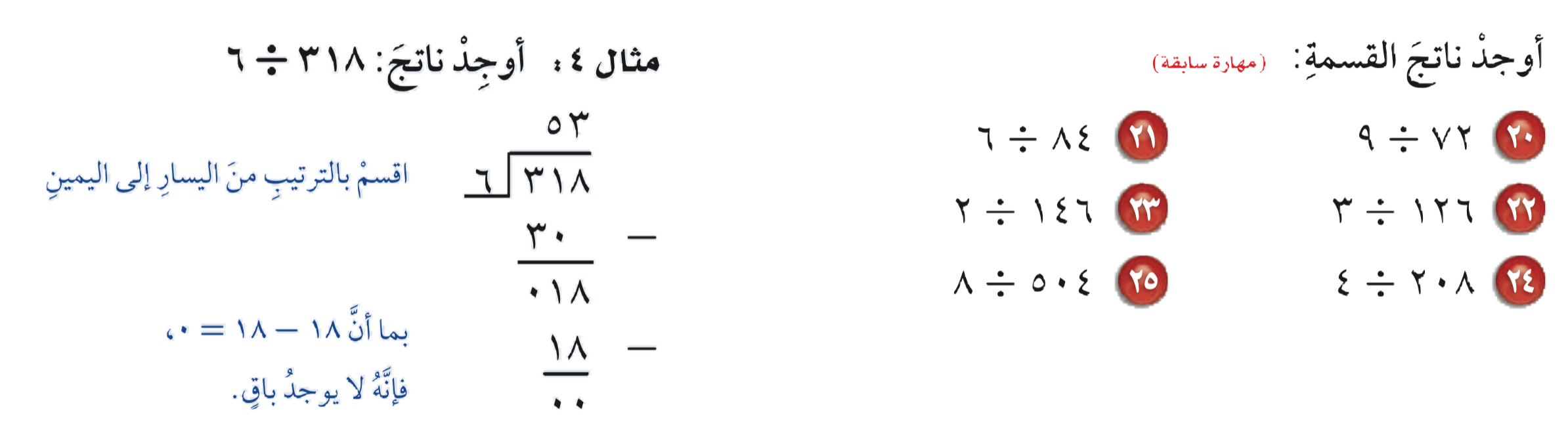 ٧٣
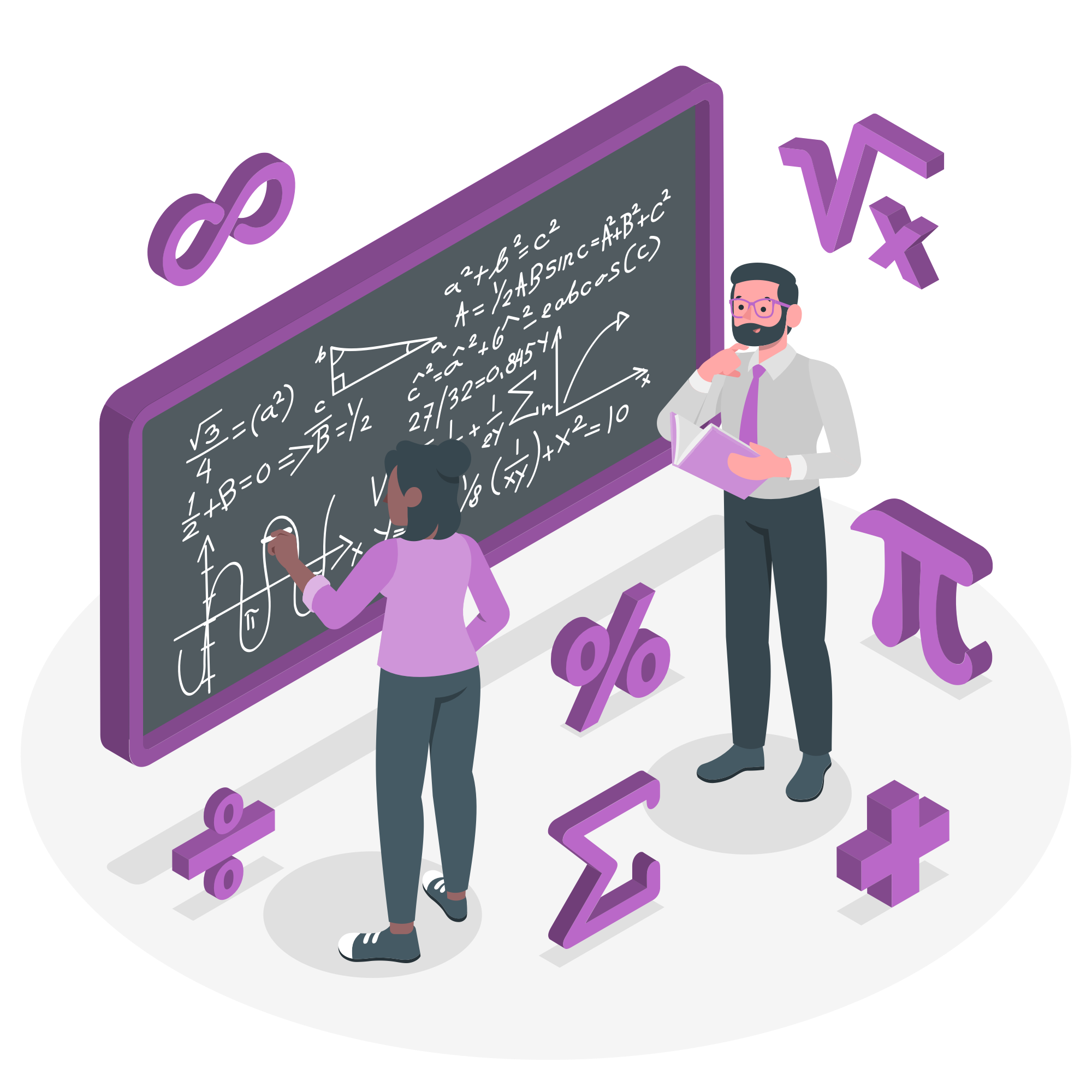 ٥٢
٦٣
وختاماً
أتمنى لكن بداية موفقة مكللة بالتفوق والنجاح